The engine of dual VET 
Cooperation between stakeholders fromtrade and industry, the state and society
Vocational education and training in Germany
German Office for International Cooperation in Vocational Education and Training
Contents
The engine of dual VET
Vocational education and training – stakeholders and their interests
Employers and organisations of trade and industry
Employees
Public sphere and the state
Stakeholders act together to shape vocational education and training
Development of the dual VET system
Development of standards
Supervision of training
Examination and certification
Summary
[Speaker Notes: 1. >>> Examination boards with equal representation, jointly adopted training standards, joint governance of the system at all levels
 
2. >>> Around 70% of training is company based
 
3. >>> VET standards, certificate issued by the chamber
 
4. >>> At and from the companies, state-employed teachers at the vocational schools
 
5. >>> Data Reports, Report on Vocational Education and Training, training standards (BIBB)]
The engine of dual VET
Vocational education and training –
stakeholders and their interests
Summary
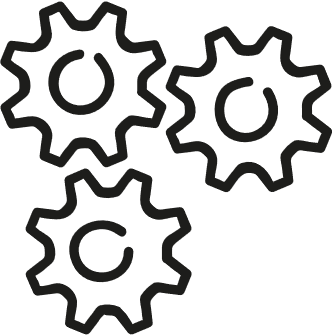 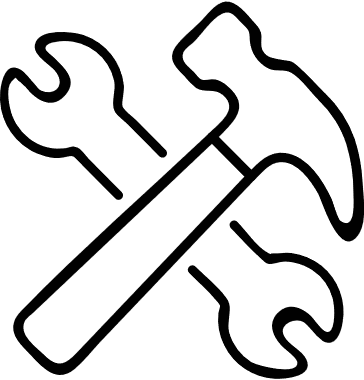 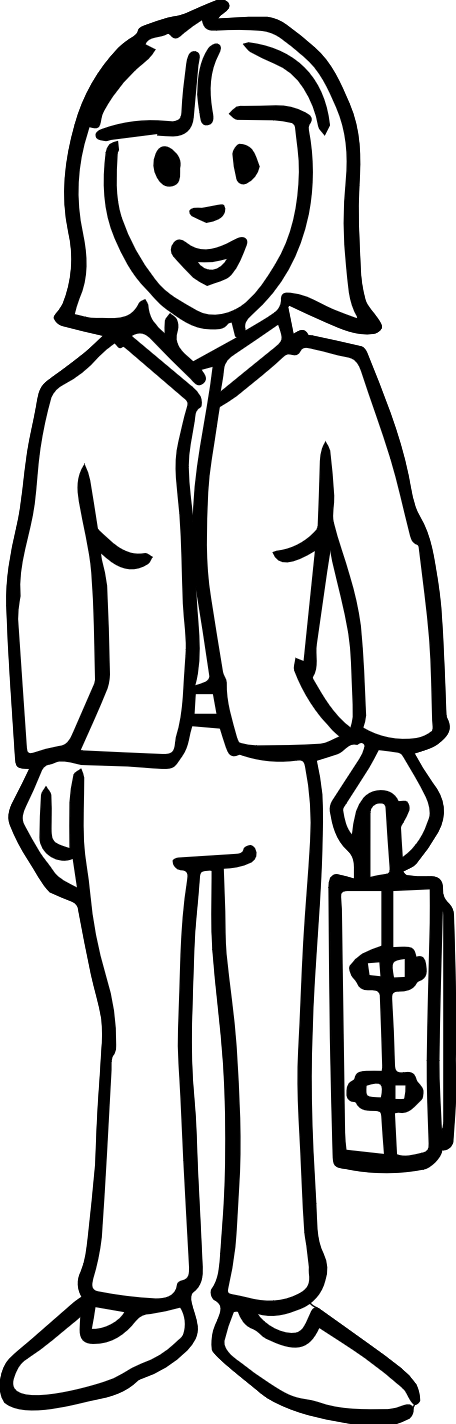 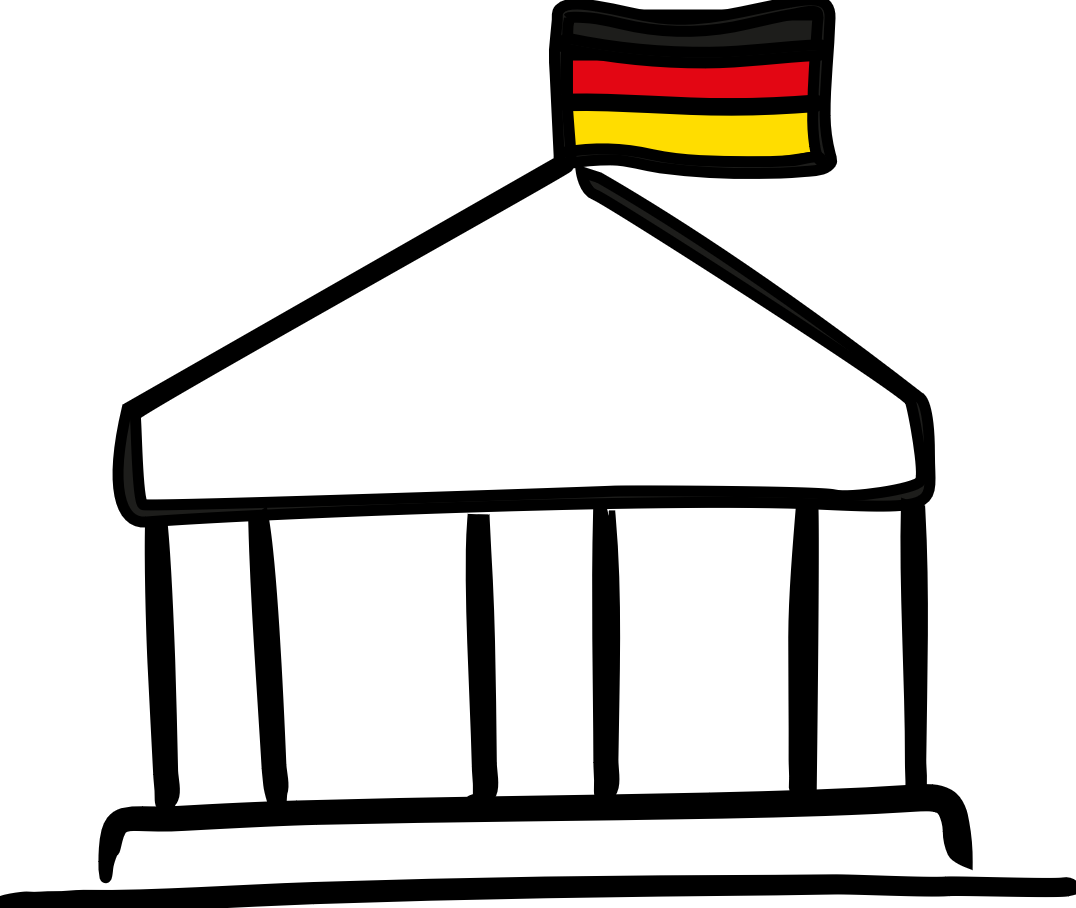 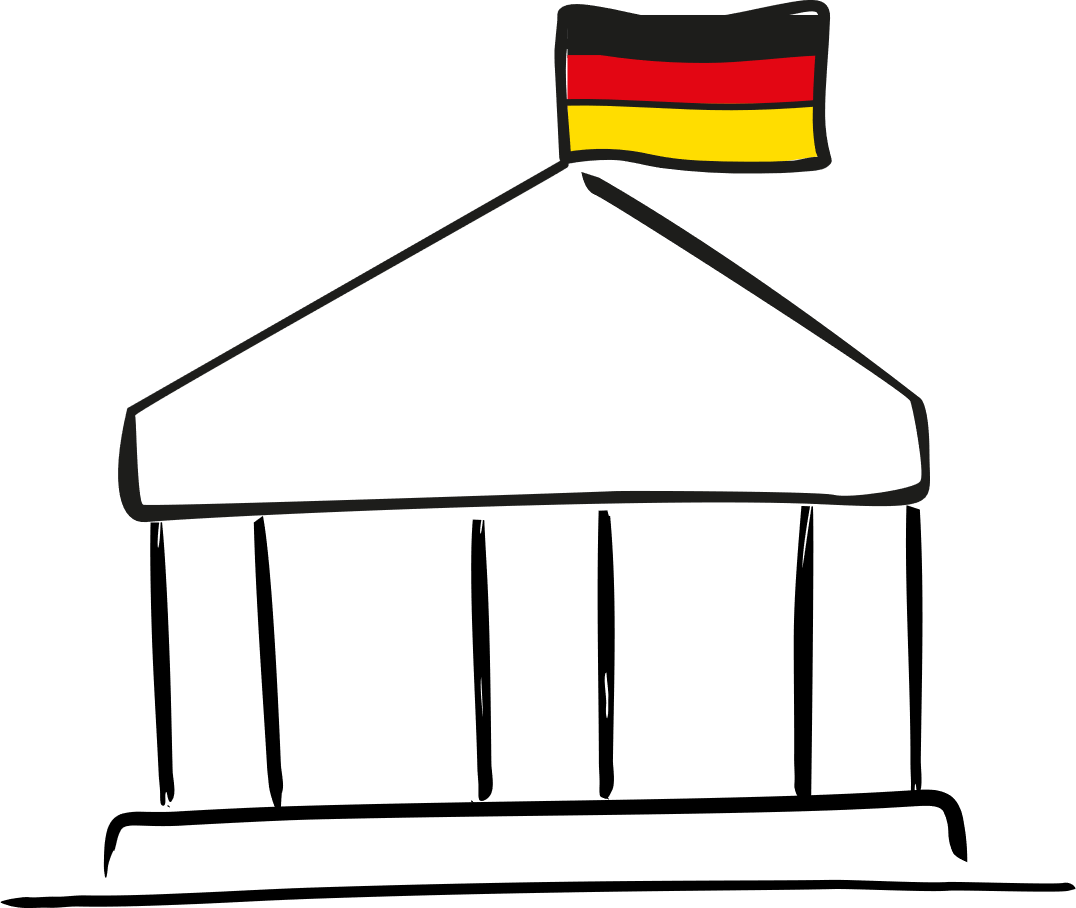 “Competent bodies”
Interests of the employers and oforganisations of trade and industry
Public 
interests/state
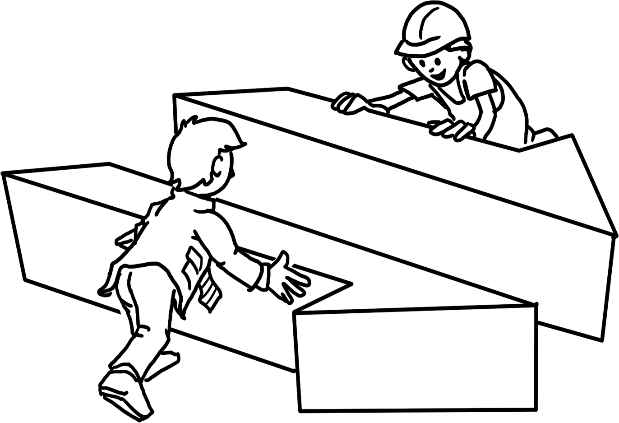 Interests of the employees
“Social partners”
Employers and organisations of trade and industry
Attitudes
“Qualified workers are crucial for productivity and competitiveness.”
“Vocational education is an important way for us to find qualified and loyal staff.”
“We are prepared to provide training ourselves.”
“We want to help shape the regulation of company-based training.”
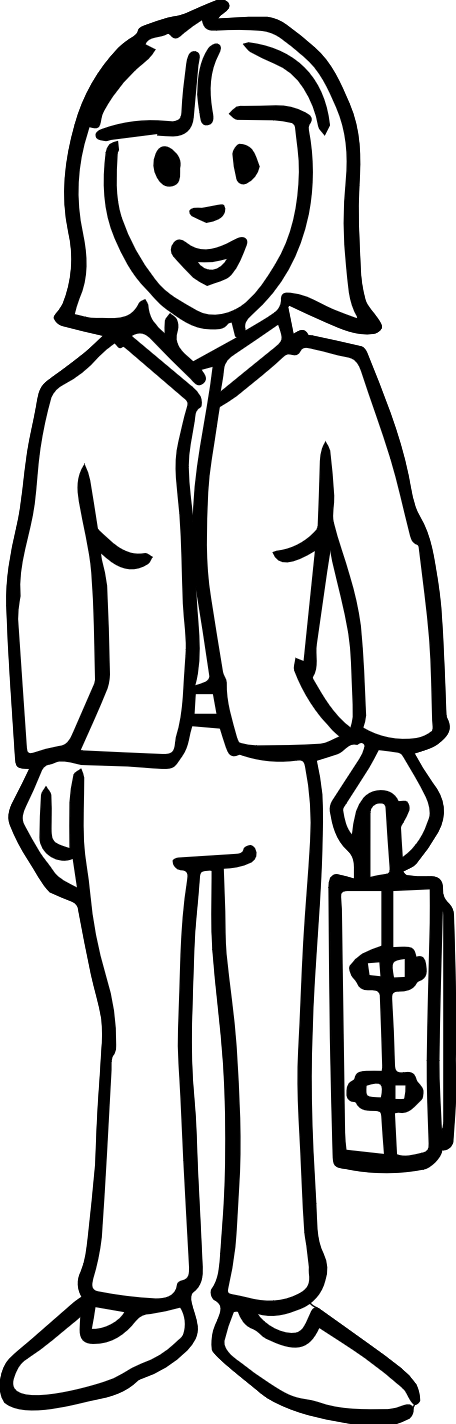 [Speaker Notes: Supplementary information
> A total of approximately 53% of the population have commenced a programme of dual vocational education and training at some point during their life.
 
> The employment rate is high. Around 96% of all persons completing VET are able to secure employment (as opposed to 82% of those without a vocational qualification).
 
The positive effect
Youth unemployment in Germany is only about 5%.]
Employers and organisations of trade and industry
Demands
“Vocational education and training must be aligned to the needs of the company.”
“We require young people to display the necessary apprenticeship entry maturity for company-based training.”
“Training allowances should be significantly lower than the salaries of skilled workers.”
“Vocational schools should impart occupational theory and practice in line with our needs.”
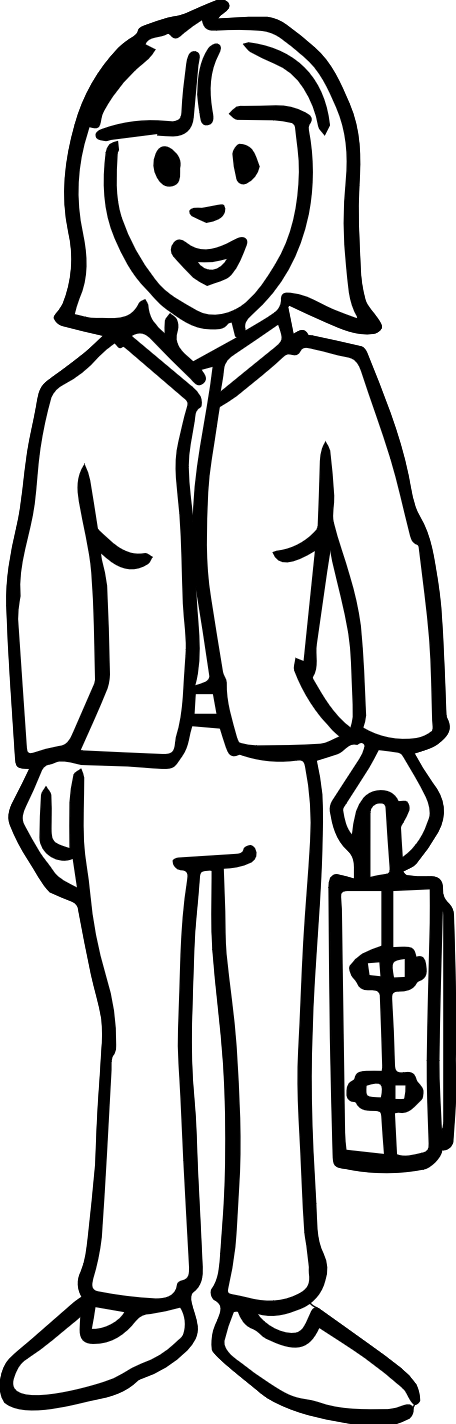 [Speaker Notes: Supplementary information
> A total of approximately 53% of the population have commenced a programme of dual vocational education and training at some point during their life.
 
> The employment rate is high. Around 96% of all persons completing VET are able to secure employment (as opposed to 82% of those without a vocational qualification).
 
The positive effect
Youth unemployment in Germany is 
only about 5%.]
Employers and organisations of trade and industry
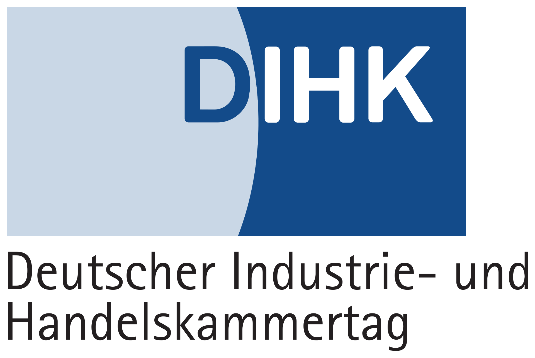 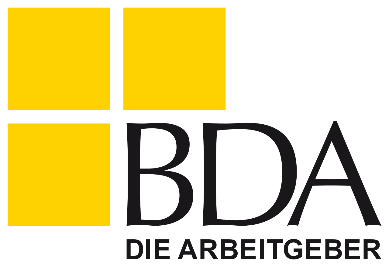 Interests are articulated via
Umbrella association 
Employer associations 
Sectoral associations (e.g. industry and the craft trades) 
Chambers
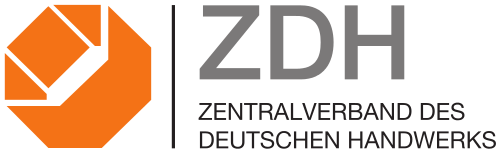 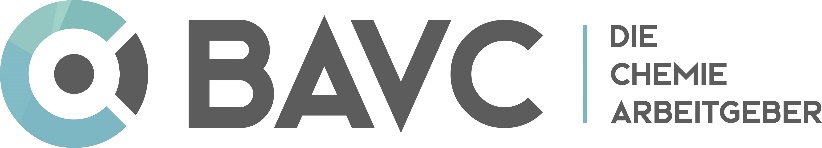 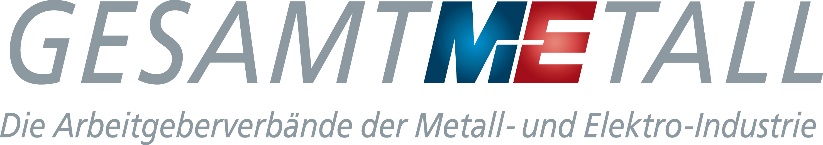 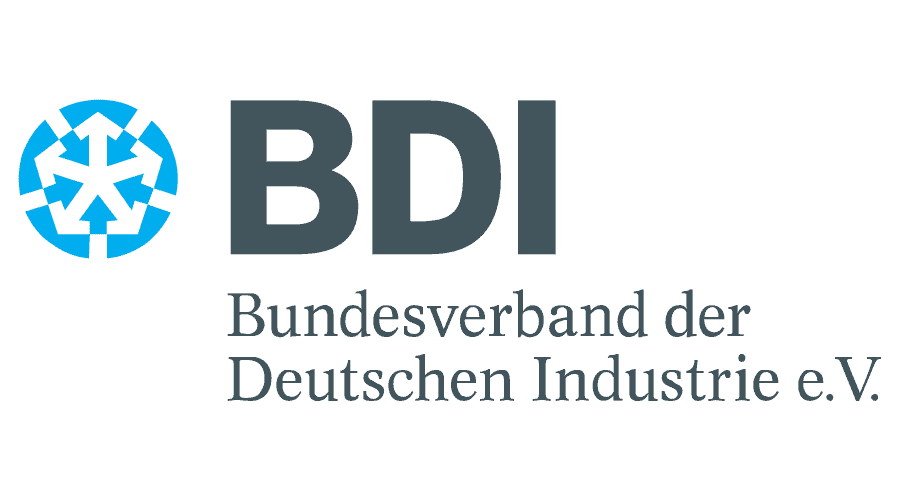 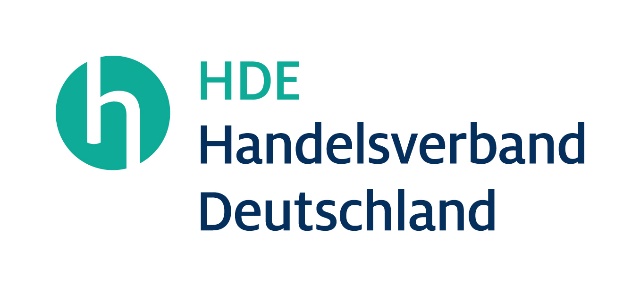 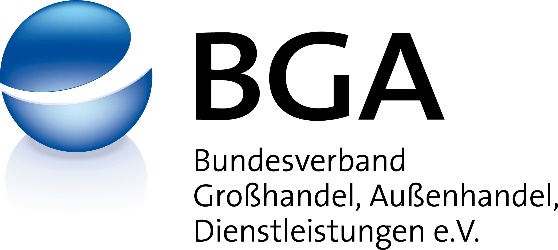 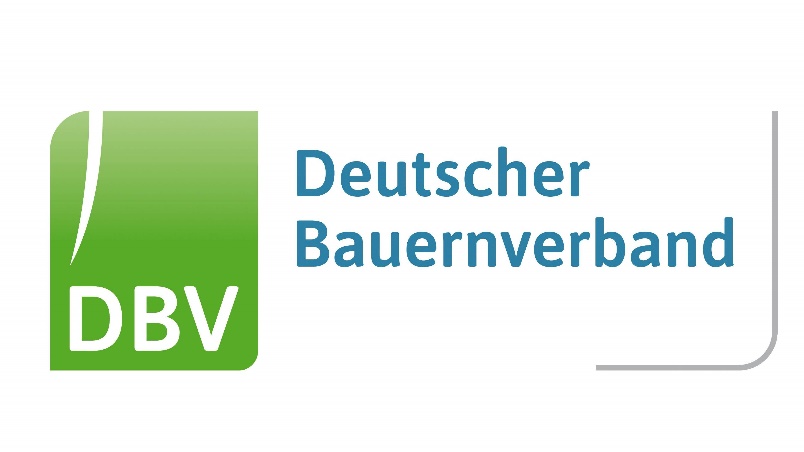 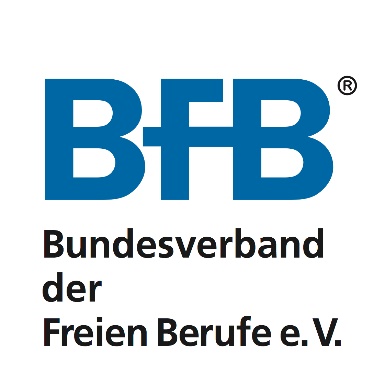 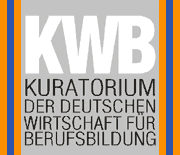 [Speaker Notes: Supplementary information
> A total of approximately 53% of the population have commenced a programme of dual vocational education and training at some point during their life.
 
> The employment rate is high. Around 96% of all persons completing VET are able to secure employment (as opposed to 82% of those without a vocational qualification).
 
The positive effect
Youth unemployment in Germany is only about 5%.]
Employees
Attitudes
“Vocational education and training is important for the employment and income of workers.”
“The aim of VET is the acquisition of comprehensive employability skills.”
“VET must be of high quality and must impart both professional practice and ‘soft skills’.”
“The rights of trainees at the company must be protected.”
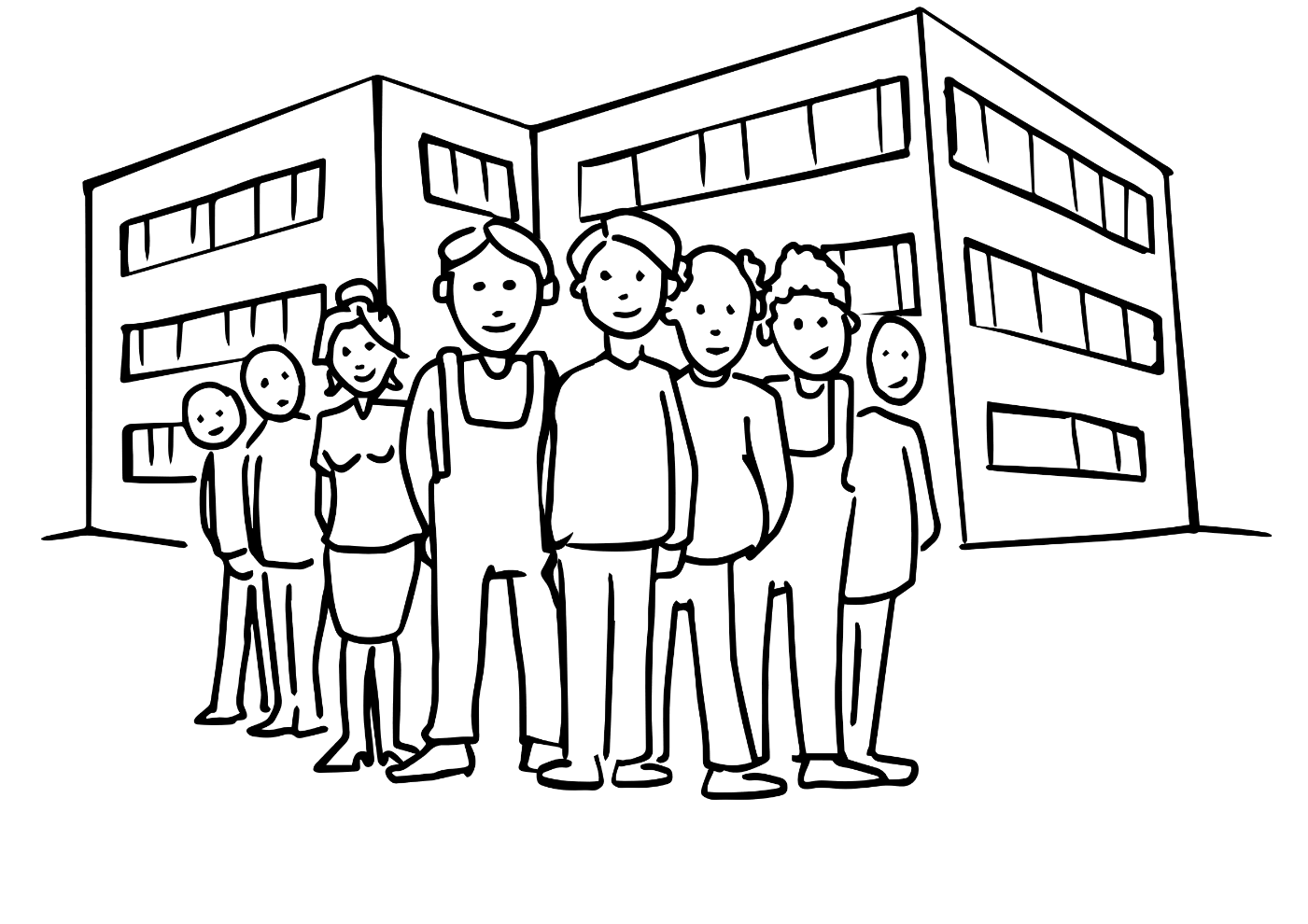 [Speaker Notes: Supplementary information
> A total of approximately 53% of the population have commenced a programme of dual vocational education and training at some point during their life.
 
> The employment rate is high. Around 96% of all persons completing VET are able to secure employment (as opposed to 82% of those without a vocational qualification).
 
The positive effect
Youth unemployment in Germany is only about 5%.]
Employees
Demands
“Companies should offer training opportunities to subsequent generations.”
“Companies should not be permitted to deploy trainees as cheap labour.”
“Company-based training should be inspected by independent institutions.”
“Vocational education and training should be holistic and should open up career opportunities.”
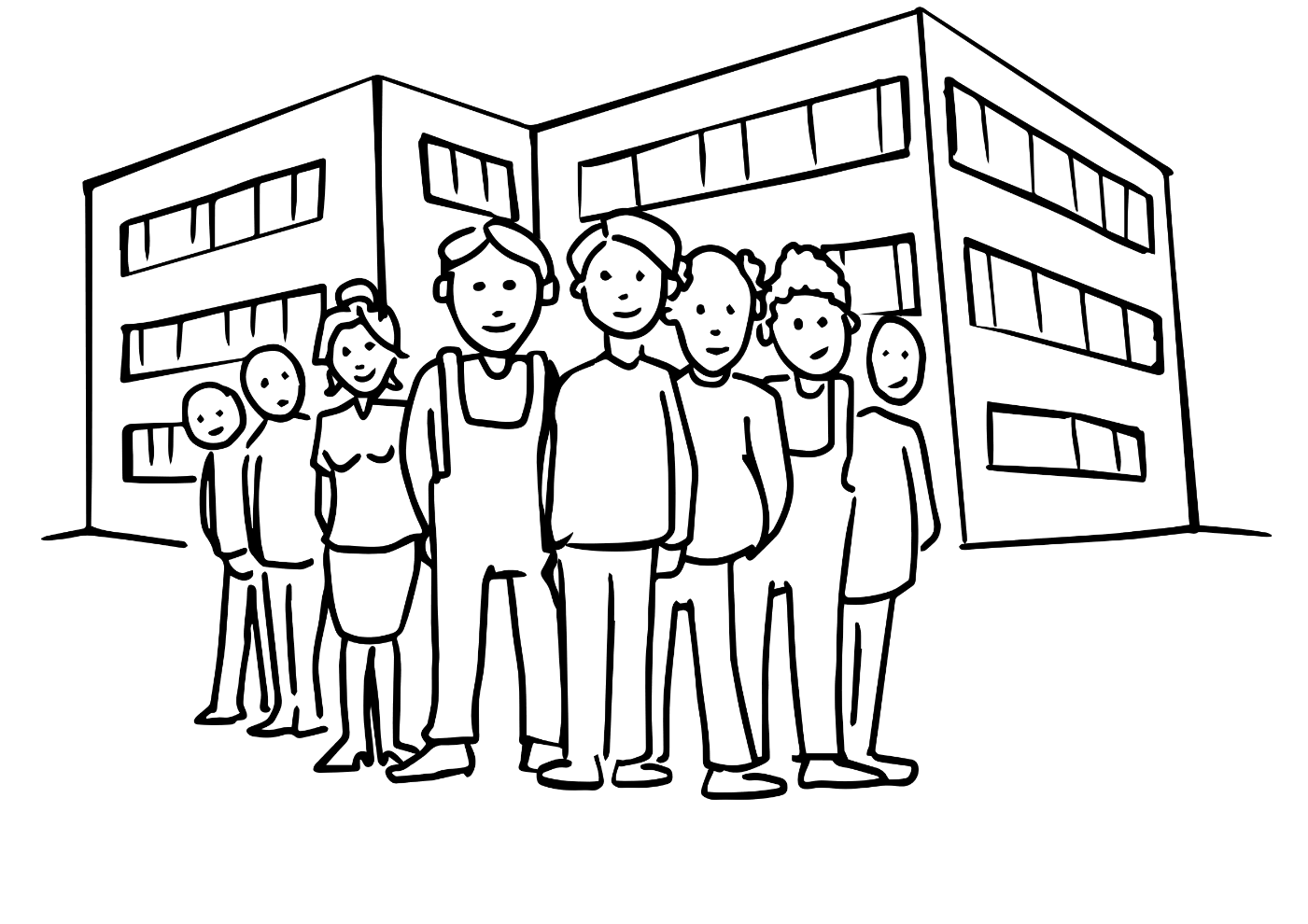 [Speaker Notes: Supplementary information
> A total of approximately 53% of the population have commenced a programme of dual vocational education and training at some point during their life.
 
> The employment rate is high. Around 96% of all persons completing VET are able to secure employment (as opposed to 82% of those without a vocational qualification).
 
The positive effect
Youth unemployment in Germany is only about 5%.]
Employees
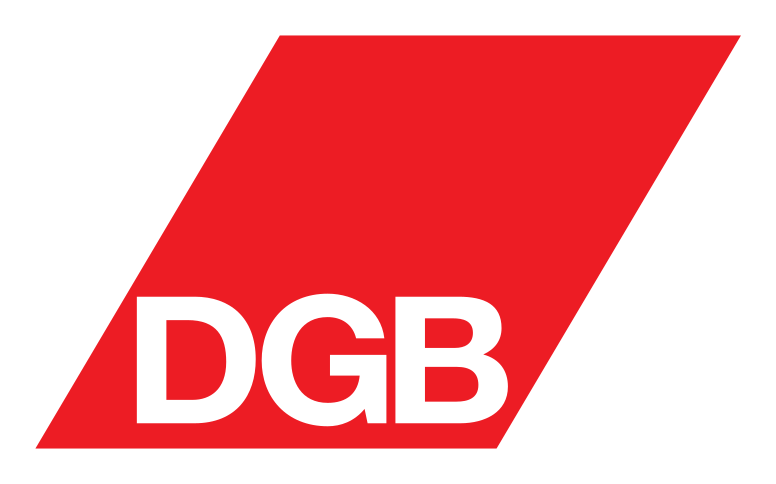 Interests are articulated via
German Trade Union Confederation
Sectoral trade unions
Works councils
(Professional associations)
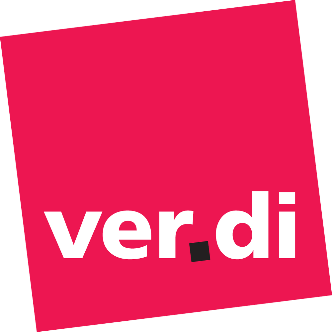 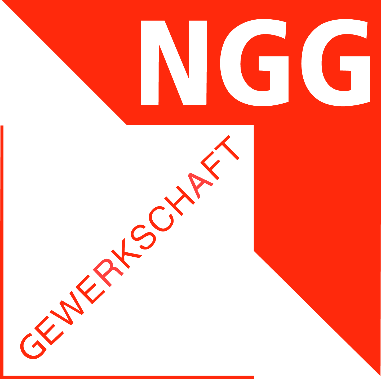 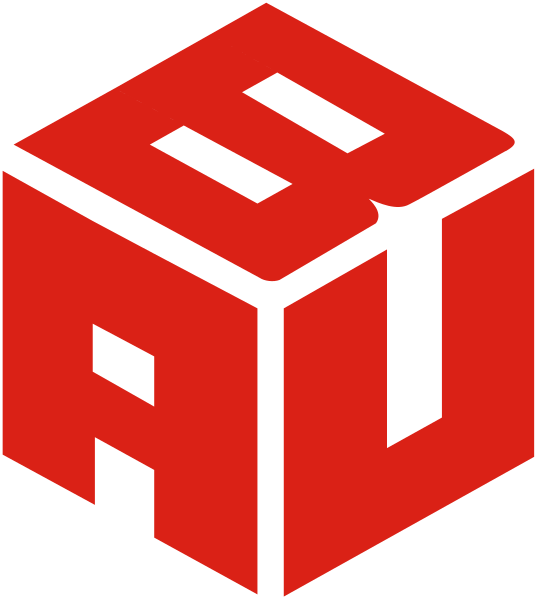 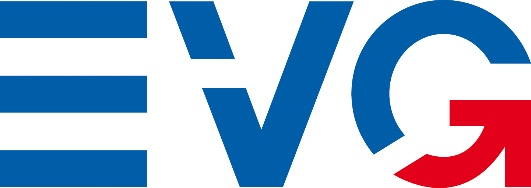 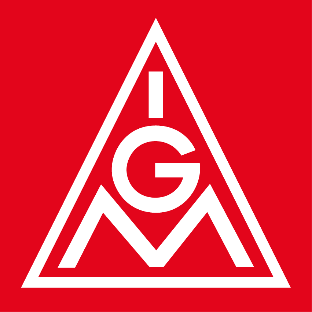 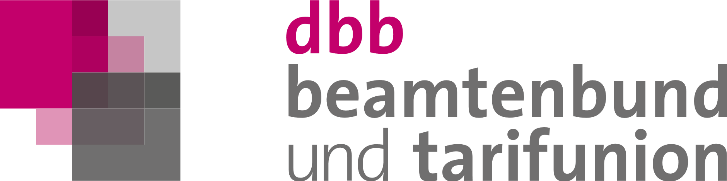 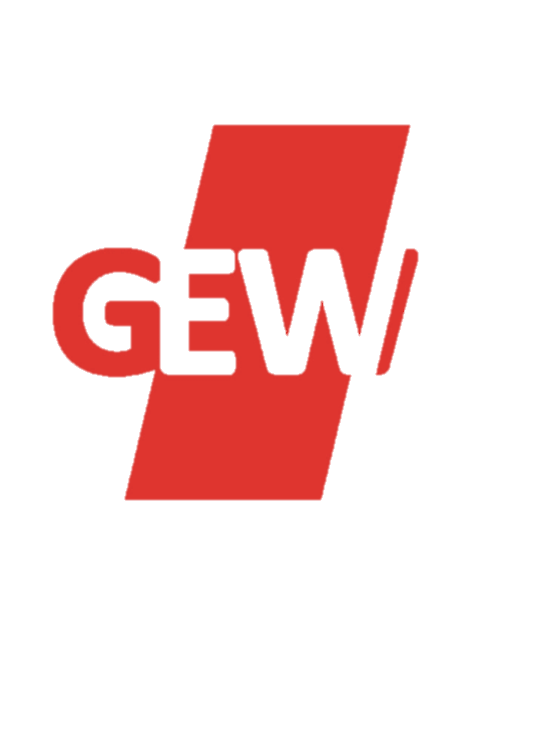 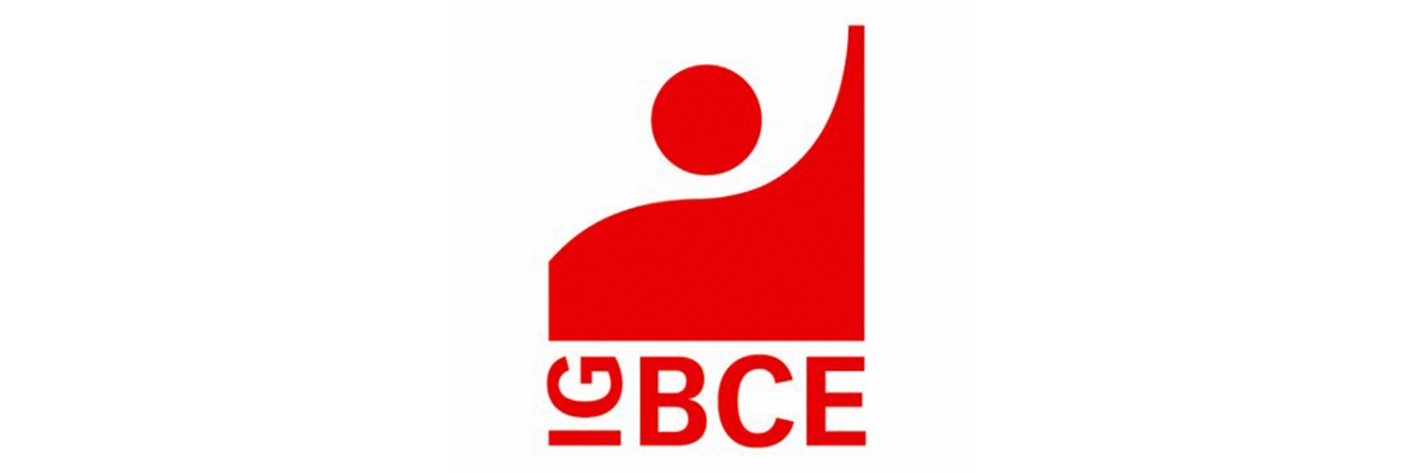 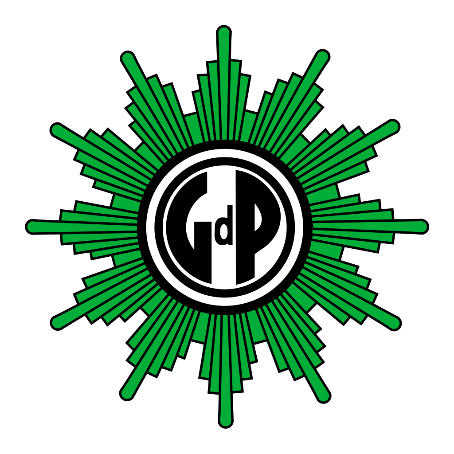 [Speaker Notes: Supplementary information
> A total of approximately 53% of the population have commenced a programme of dual vocational education and training at some point during their life.
 
> The employment rate is high. Around 96% of all persons completing VET are able to secure employment (as opposed to 82% of those without a vocational qualification).
 
The positive effect
Youth unemployment in Germany is only about 5%.]
Public sphere and the state
Attitudes
“Qualified skilled workers are important for the economy and for society.”
“We create a framework and platform for employers and employees to commit to vocational education and training.” 
“We foster the vocational education and training system via governance structures, research, innovation and guidance.”
“Strong VET enables young people to obtain good development prospects within society.”
“Company-based training forms part of the education system.”
“We make vocational school-based training available.”
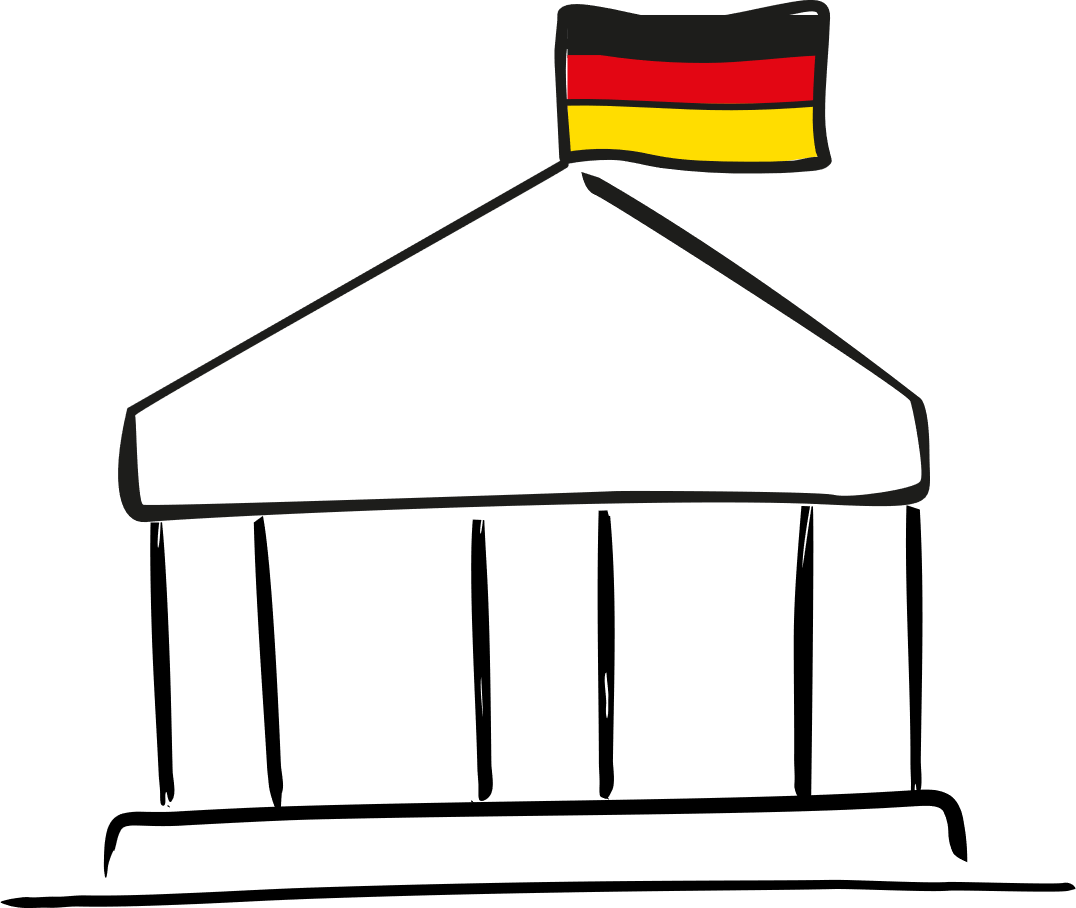 [Speaker Notes: The impetus for development and updating of training standards emerges from the companies and chambers. They are best placed to understand what new knowledge is required.
Further tasks
> Support companies in their endeavours to recruit trainees
> Mediation in the event of disagreements between trainees and companies
> Trade and industry invests €8.4 billion annually in vocational education and training]
Public sphere and the state
Demands
“Employers and employees should work together to actively shape vocational education and training.”
“Employers should offer training opportunities.”
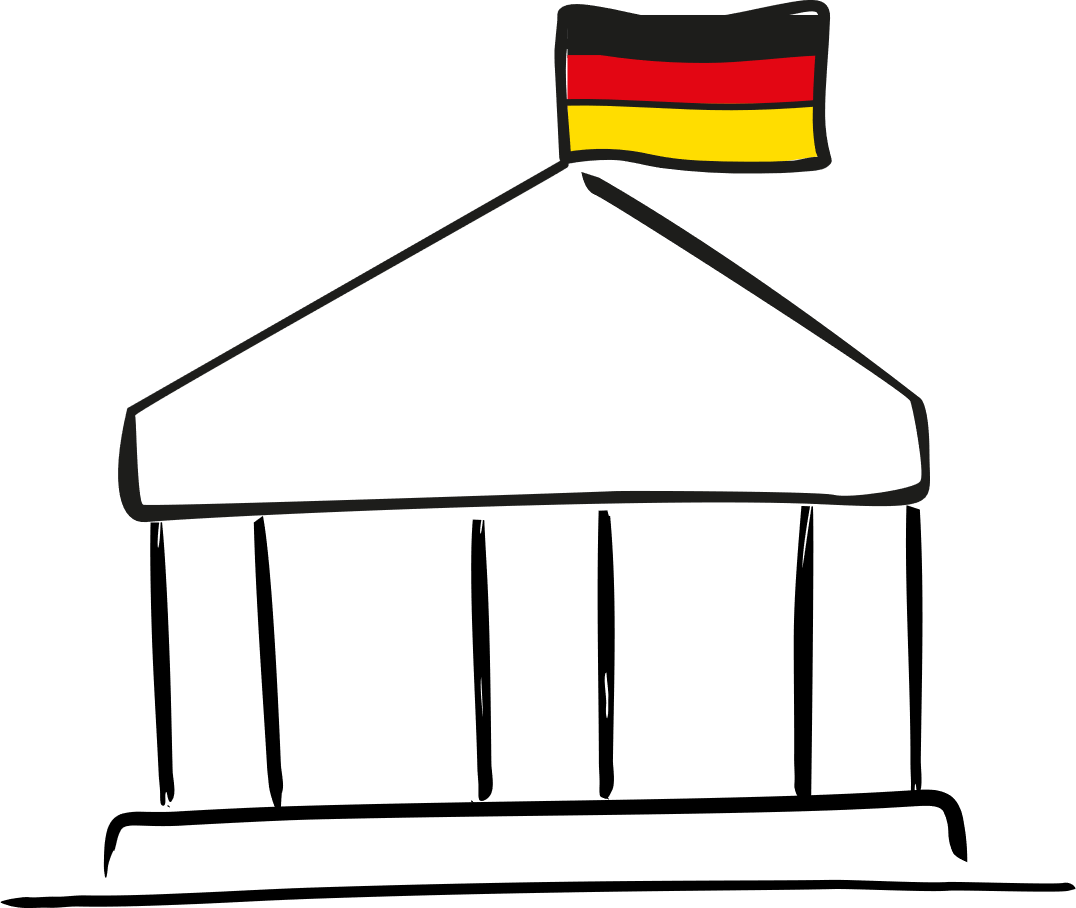 [Speaker Notes: The impetus for development and updating of training standards emerges from the companies and chambers. They are best placed to understand what new knowledge is required.
Further tasks
> Support companies in their endeavours to recruit trainees
> Mediation in the event of disagreements between trainees and companies
> Trade and industry invests €8.4 billion annually in vocational education and training]
Public sphere and the state
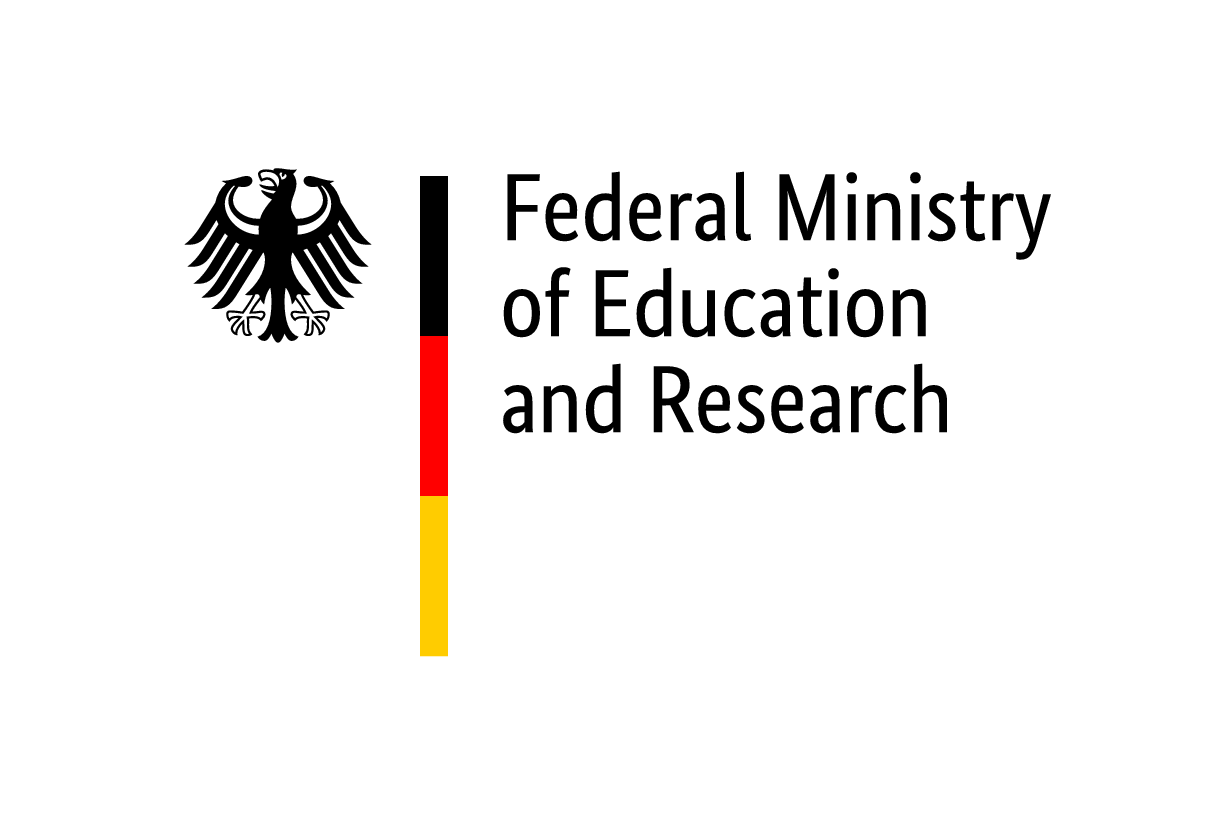 Interests are articulated via
Federal Government (federal ministries) 
16 federal states (state governments)
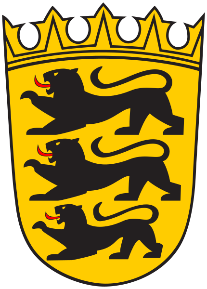 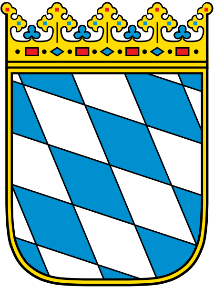 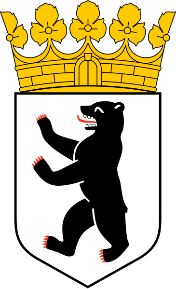 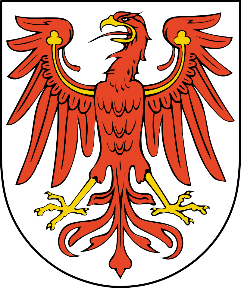 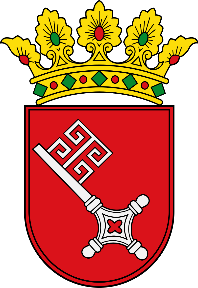 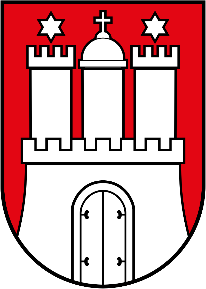 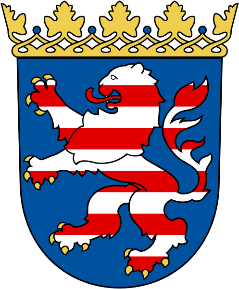 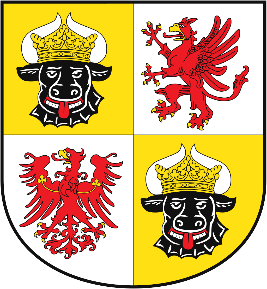 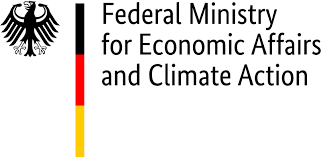 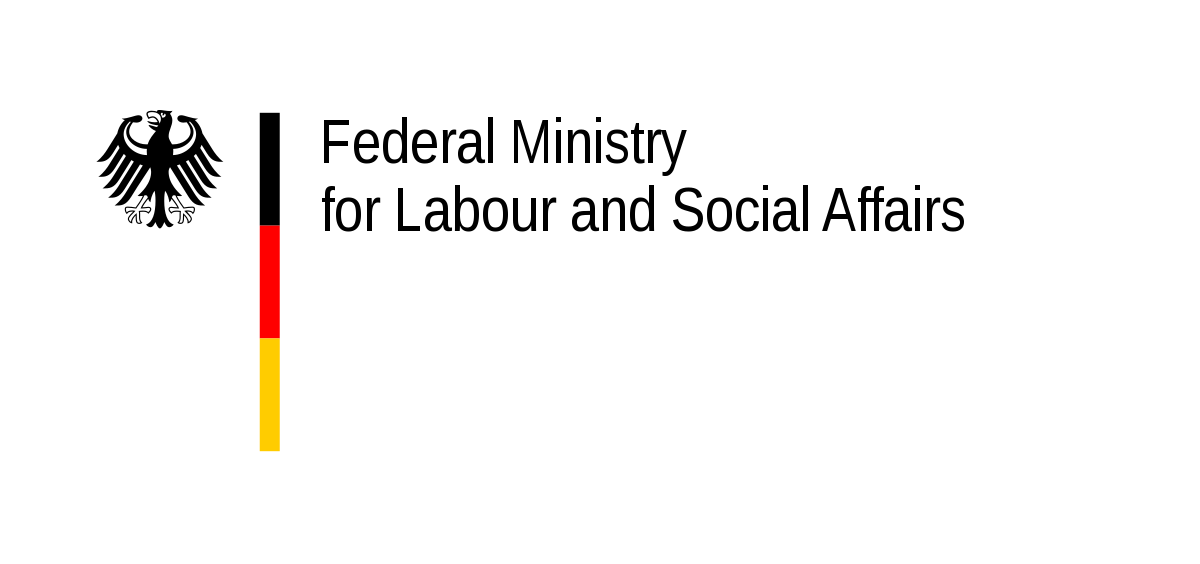 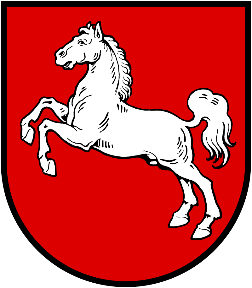 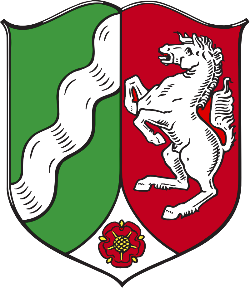 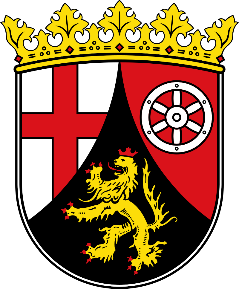 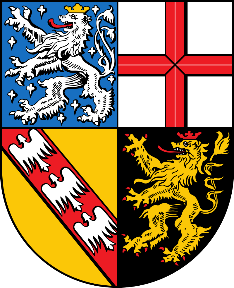 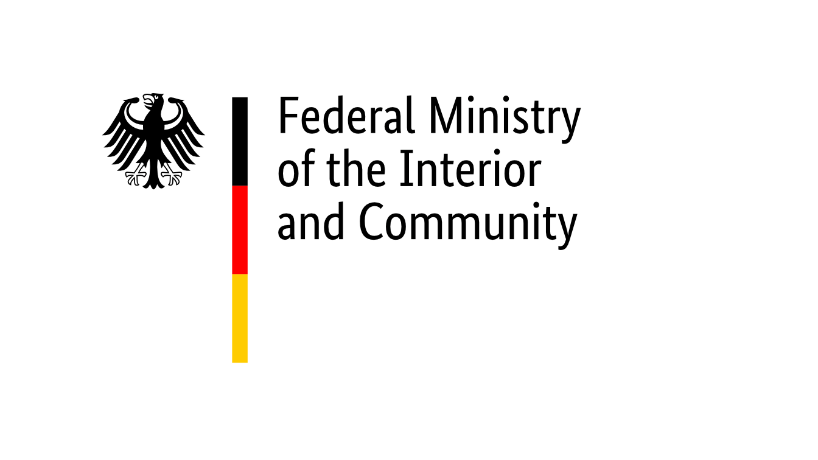 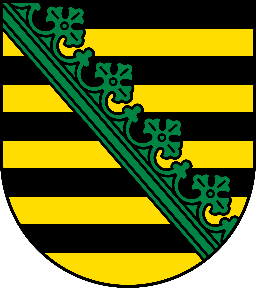 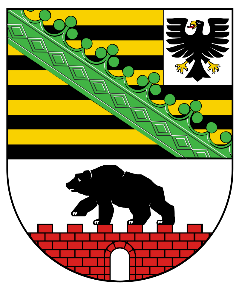 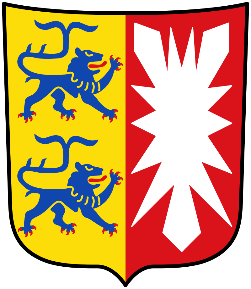 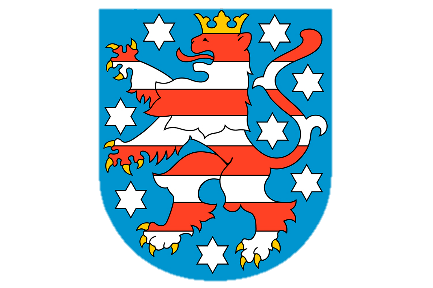 [Speaker Notes: The impetus for development and updating of training standards emerges from the companies and chambers. They are best placed to understand what new knowledge is required.
Further tasks
> Support companies in their endeavours to recruit trainees
> Mediation in the event of disagreements between trainees and companies
> Trade and industry invests €8.4 billion annually in vocational education and training]
Conclusion
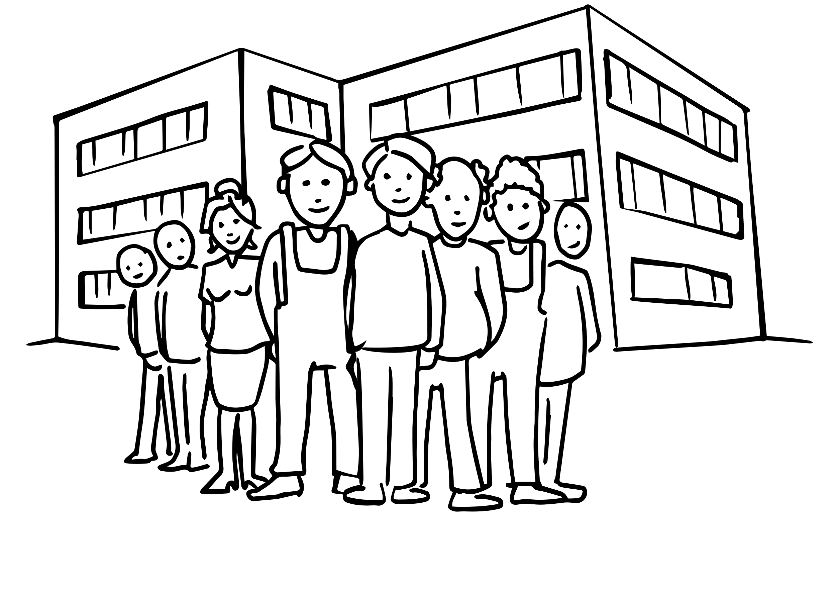 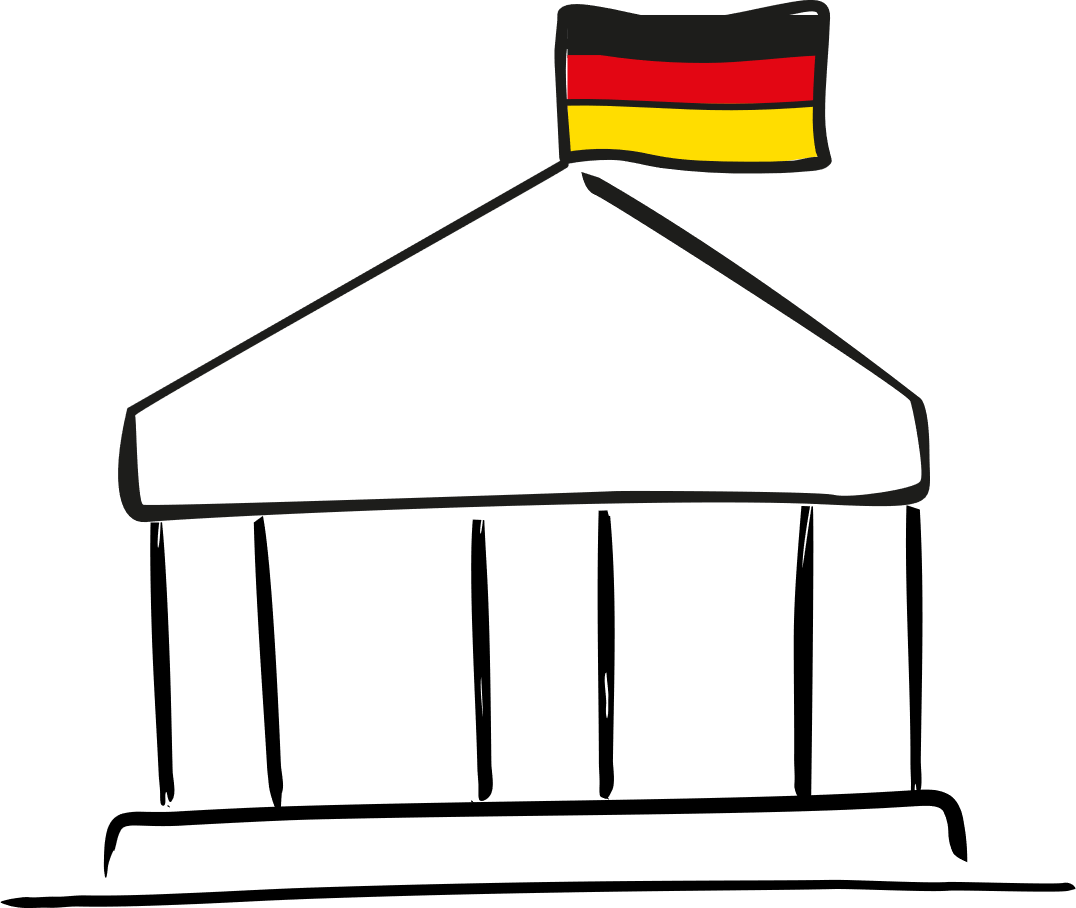 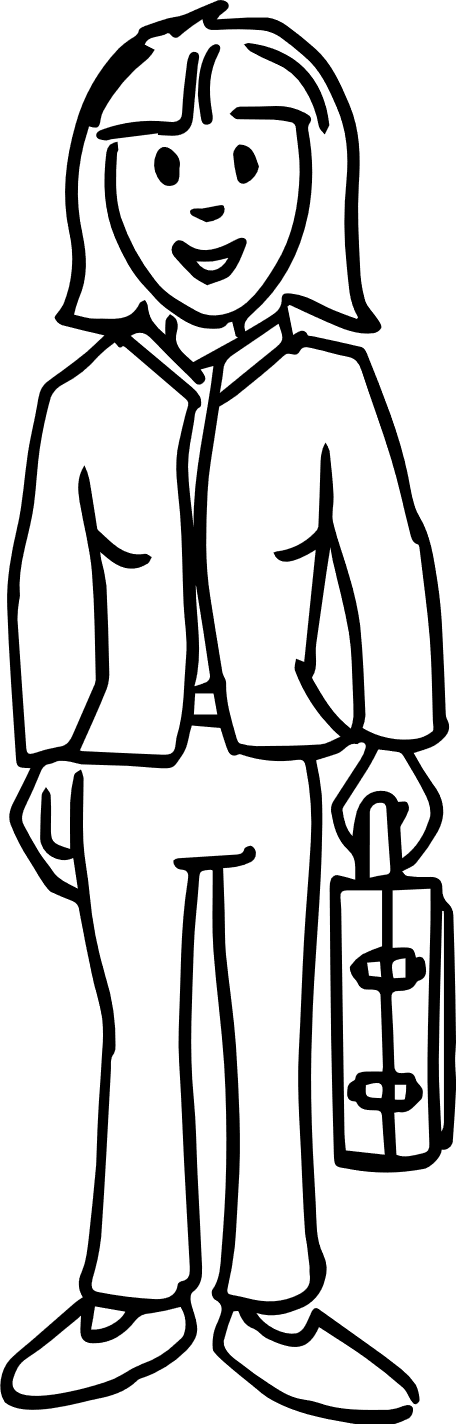 Strong stakeholders assume a joint commitment to vocational education 
and training
Employers, employees and the state represent different collective interests in vocational education and training in a manner which is highly organised and competent.
[Speaker Notes: Supplementary information:
 
The process of agreement and adoption of new training regulations takes place under the lead management of the Federal Institute for Vocational Education and Training.
Trade and industry and the social partners are involved across the entire procedure.]
Conclusion
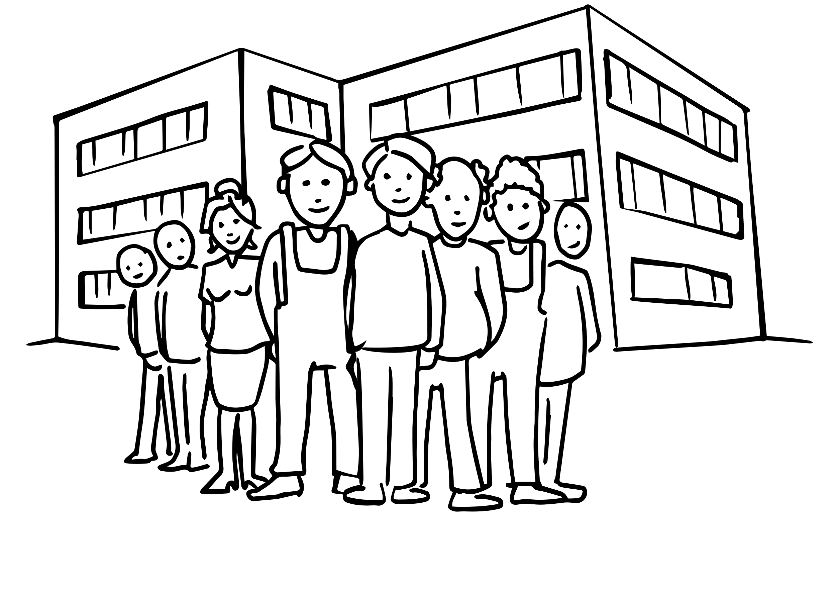 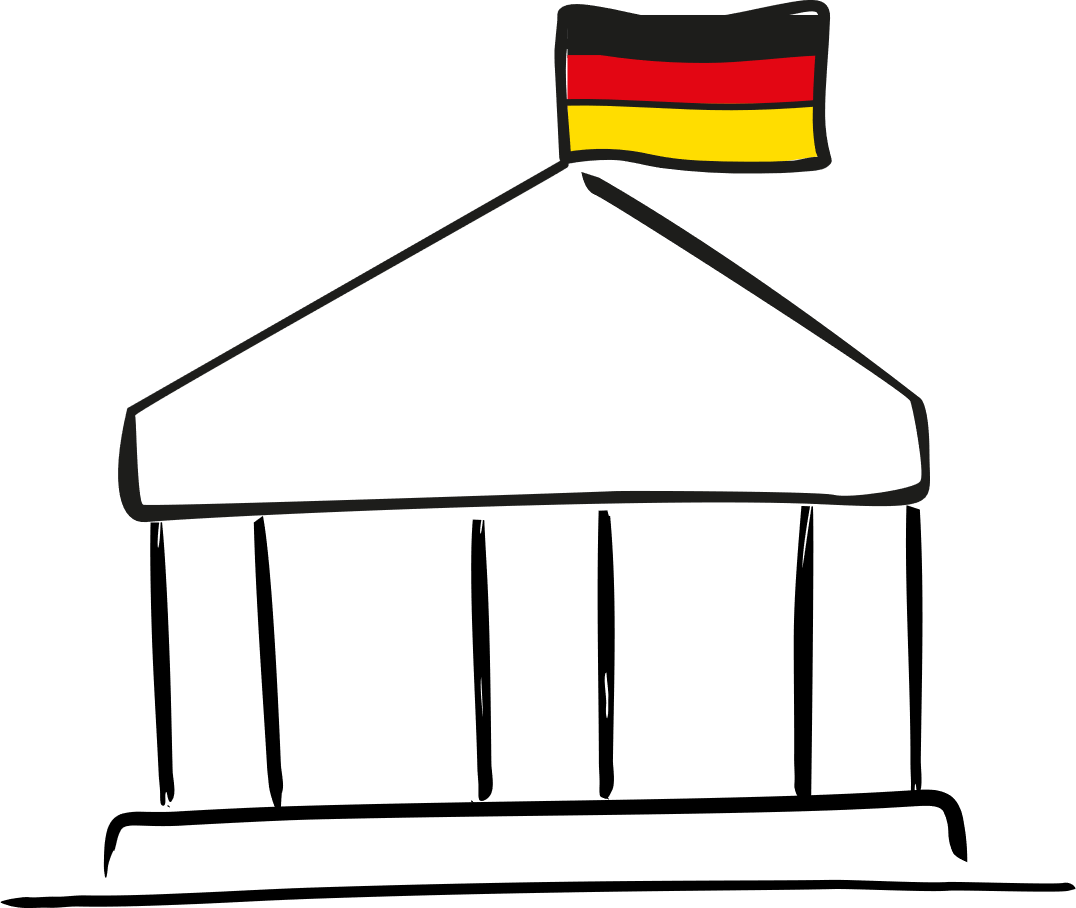 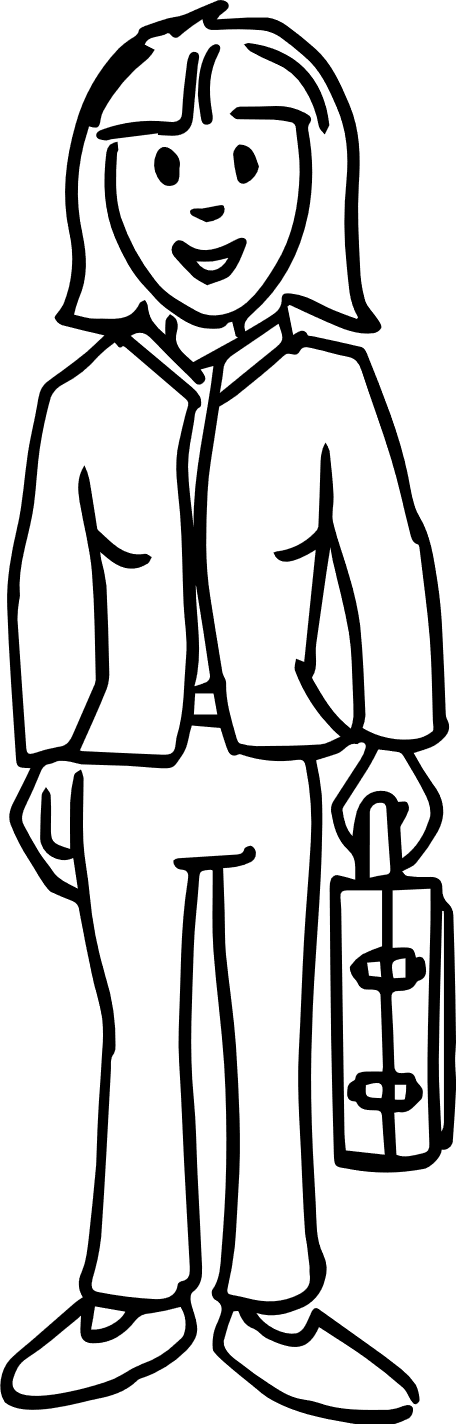 Strong stakeholders assume a joint commitment to vocational education and training.
Commitment is based on joint principles.
“We wish to govern VET collectively.”
“We share responsibility for vocational education and training.”
“Vocational education and training should be practice-related, of high quality and standardised.”
“Standards in VET must be requirements oriented and current.”
“Vocational education and training is a prerequisite for competitiveness on the global market.”
[Speaker Notes: Supplementary information:
 
The process of agreement and adoption of new training regulations takes place under the lead management of the Federal Institute for Vocational Education and Training.
Trade and industry and the social partners are involved across the entire procedure.]
The engine of dual VET
Stakeholders act together to shape dual vocational education and training
Summary
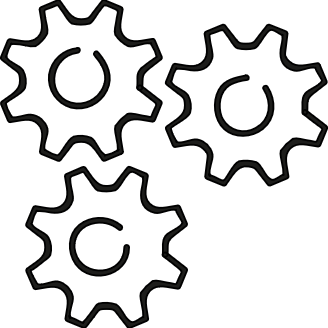 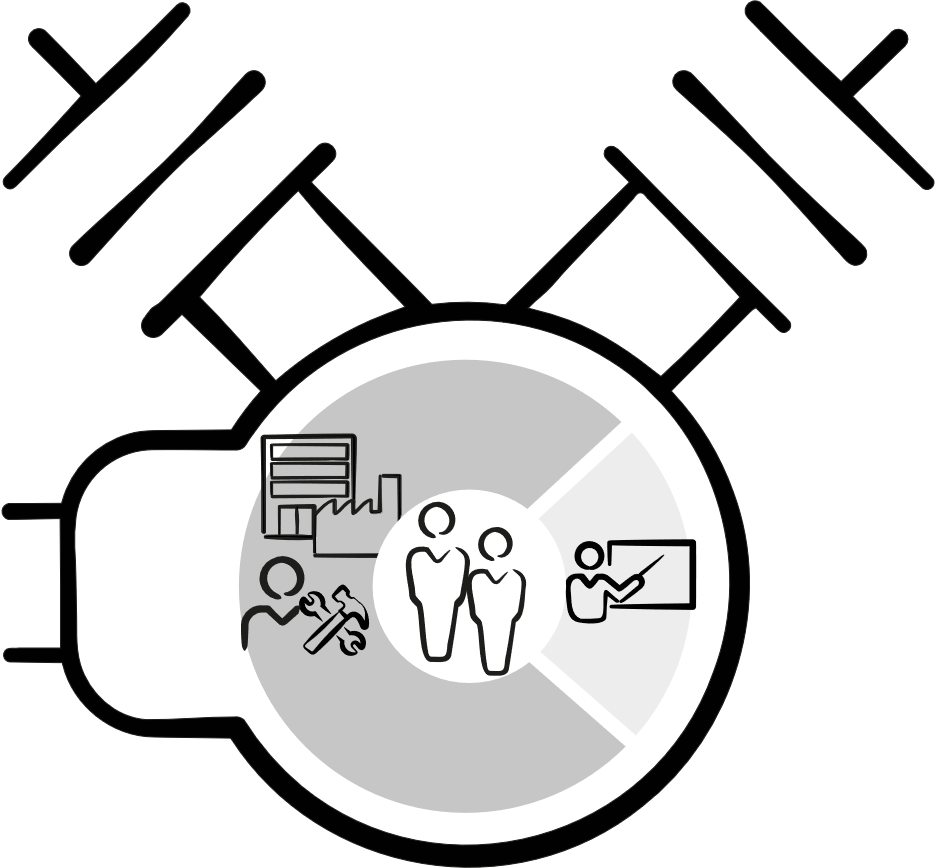 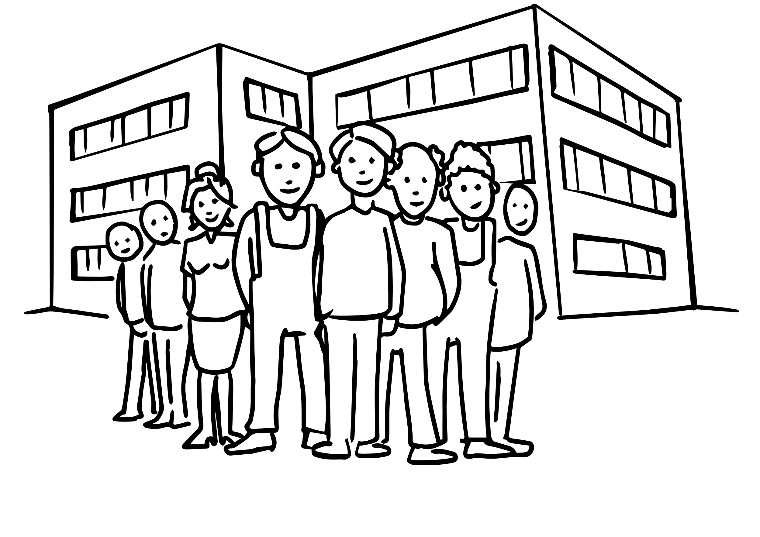 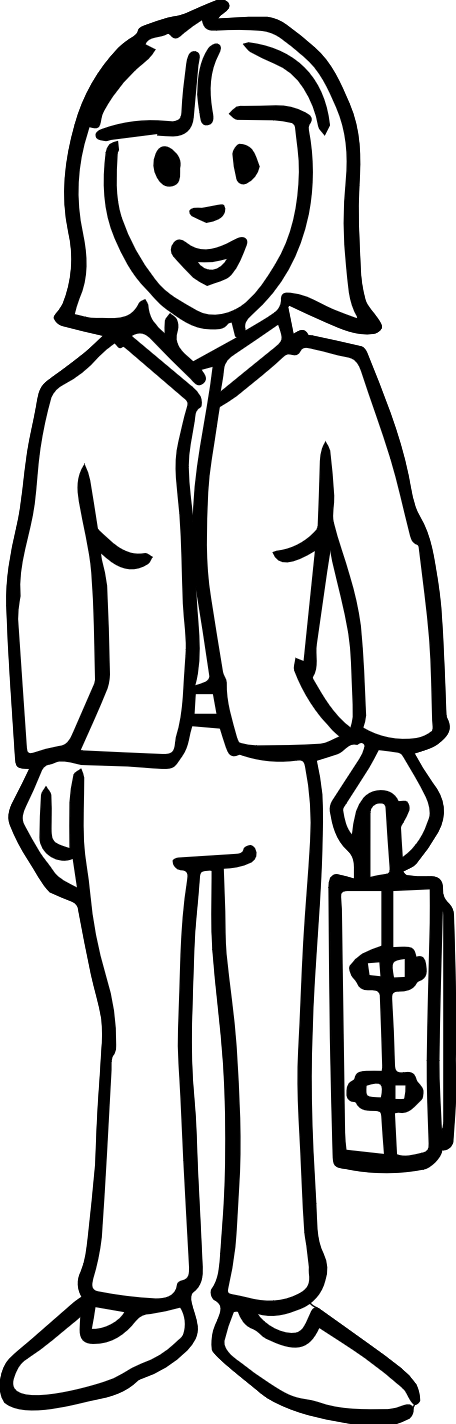 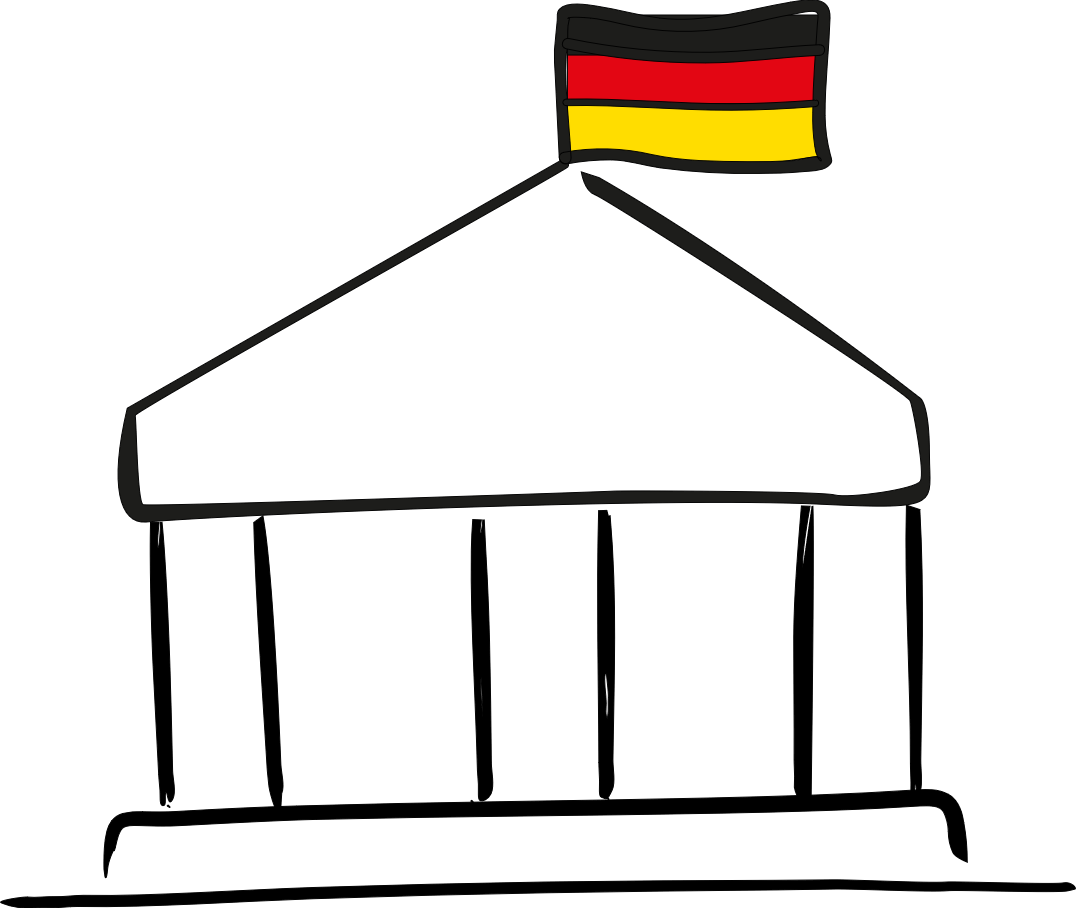 Strong commitment within the scope of dual vocational education and training
Co-determination and cooperation is conveyed by formal mechanisms (integration of interests)
Laws
Institutions
Committees/panels
The engine of dual VET
[Speaker Notes: Detailed information
> Financing provided by the state is around €4,6 billion. Over €3,4 billion of this is spent on 1,550 vocational schools, and around €1.17 billion is earmarked for governance, monitoring and support measures.
> The state passes the Vocational Training Act]
Summary
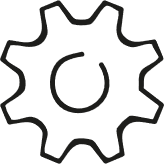 1.         Development of the      dual VET system
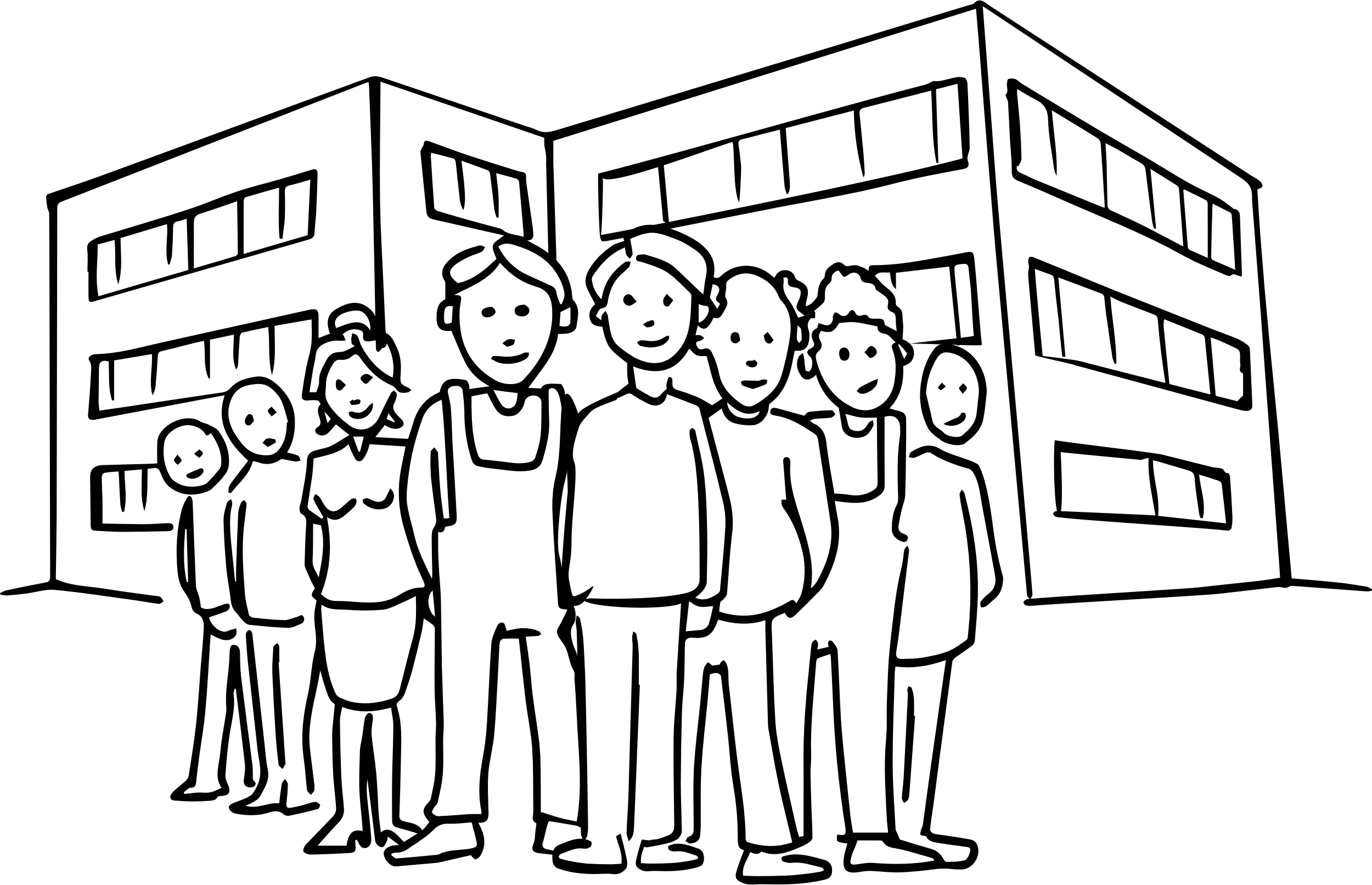 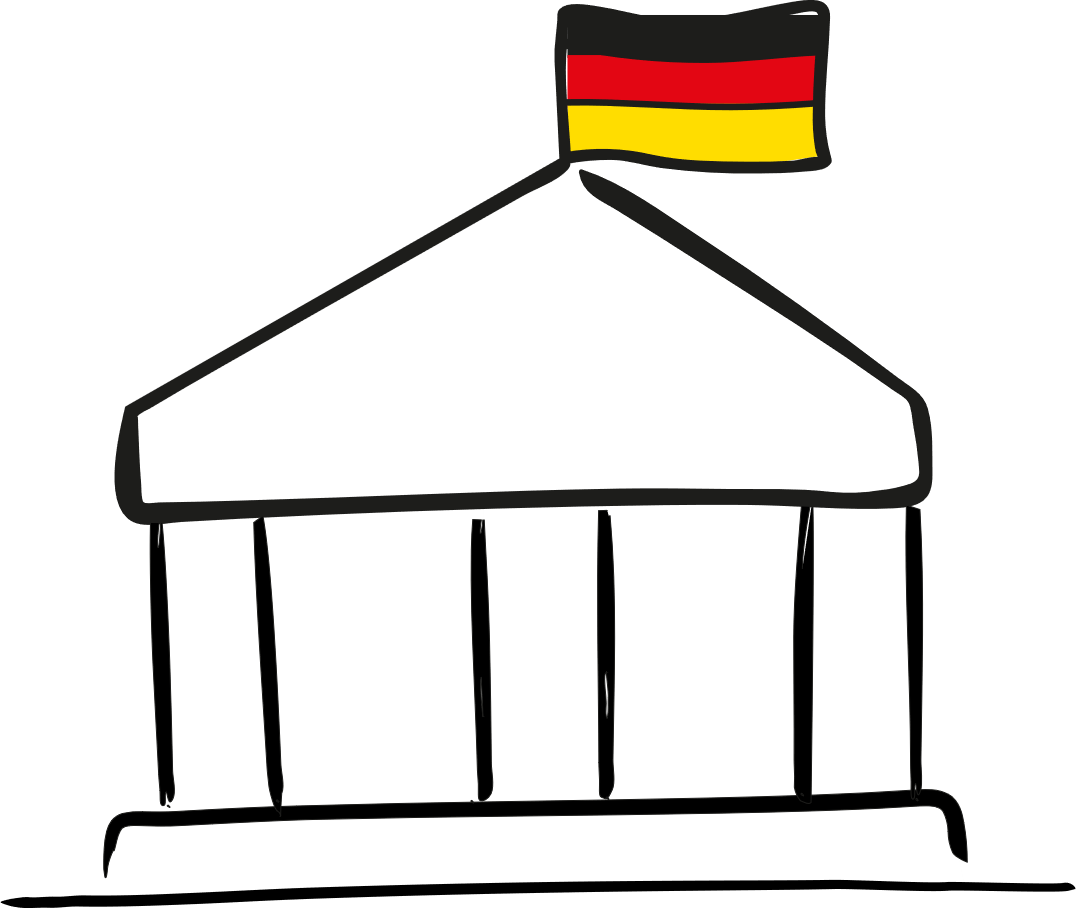 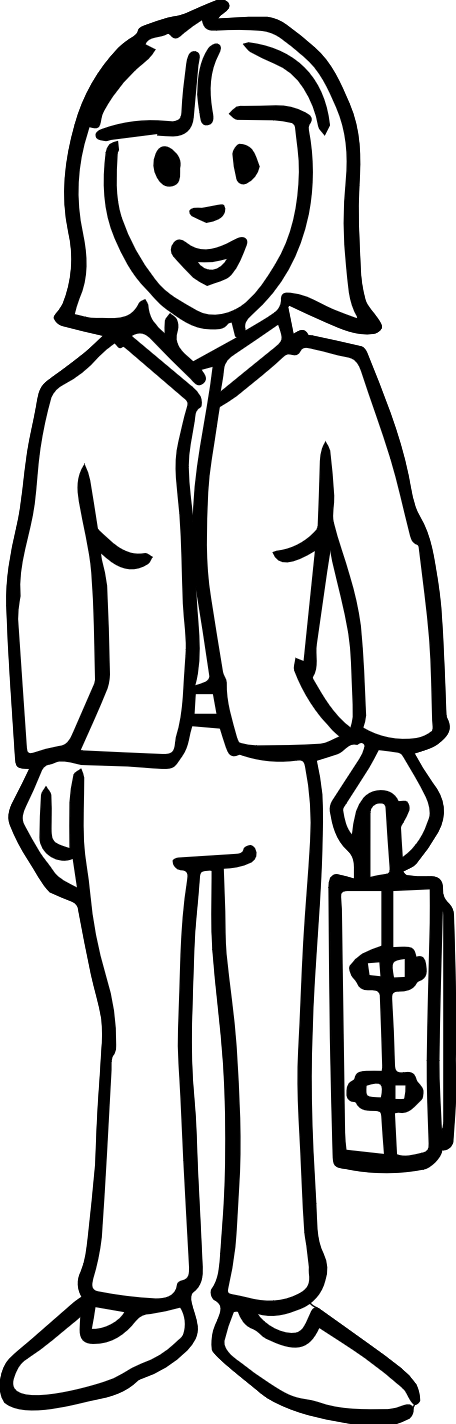 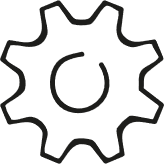 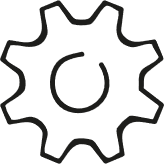 4.         Examination and    certification
2.         Development of standards
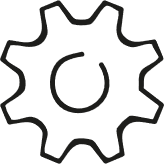 3.         Implementation  of training
[Speaker Notes: Summarise the preceding slides once more if necessary.
 
Three main stakeholders participate equally in agreeing on the fundamental standards underlying vocational education and training. 
These standards accord to specific requirements from the world of work.]
Guidelines
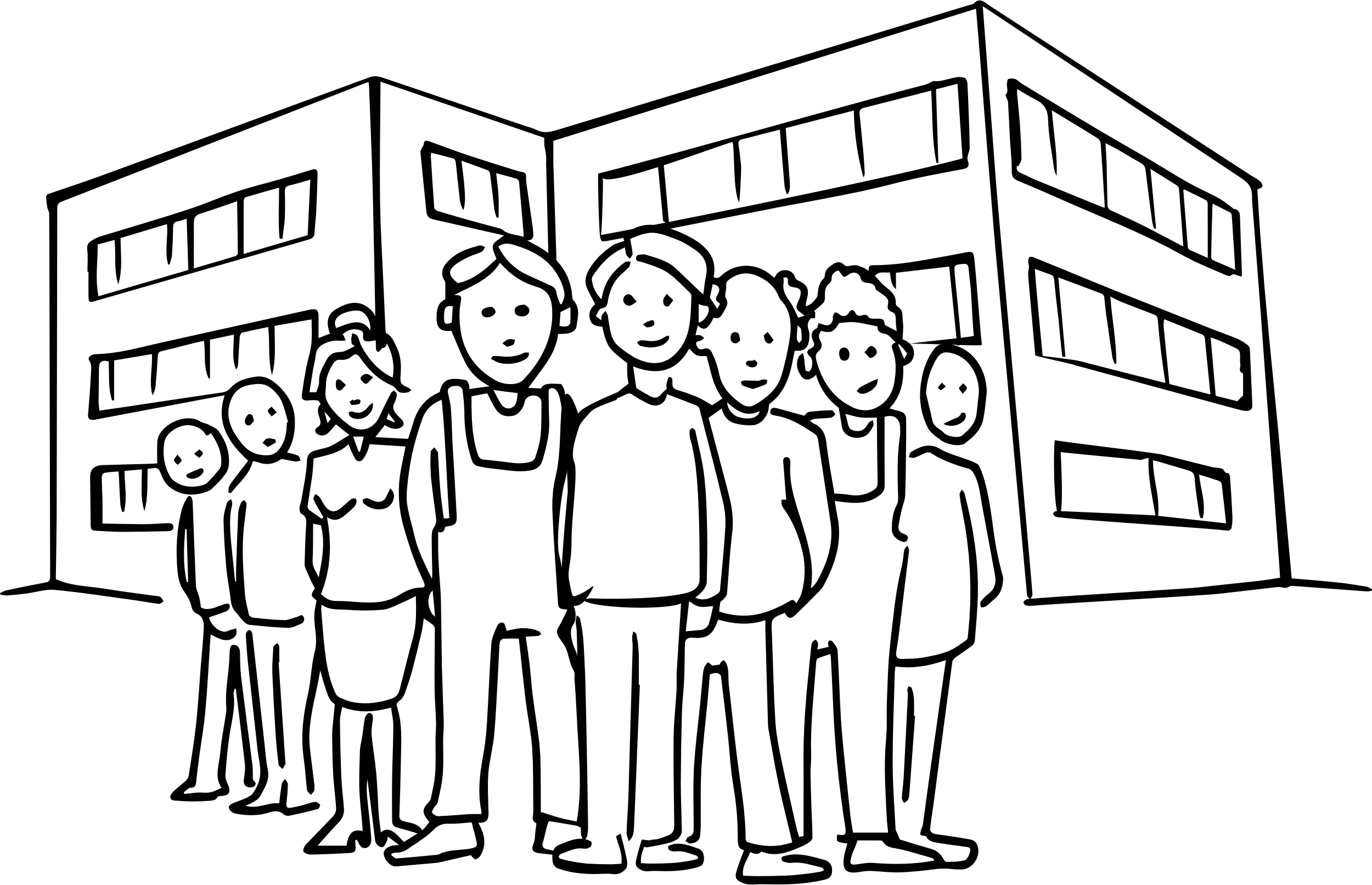 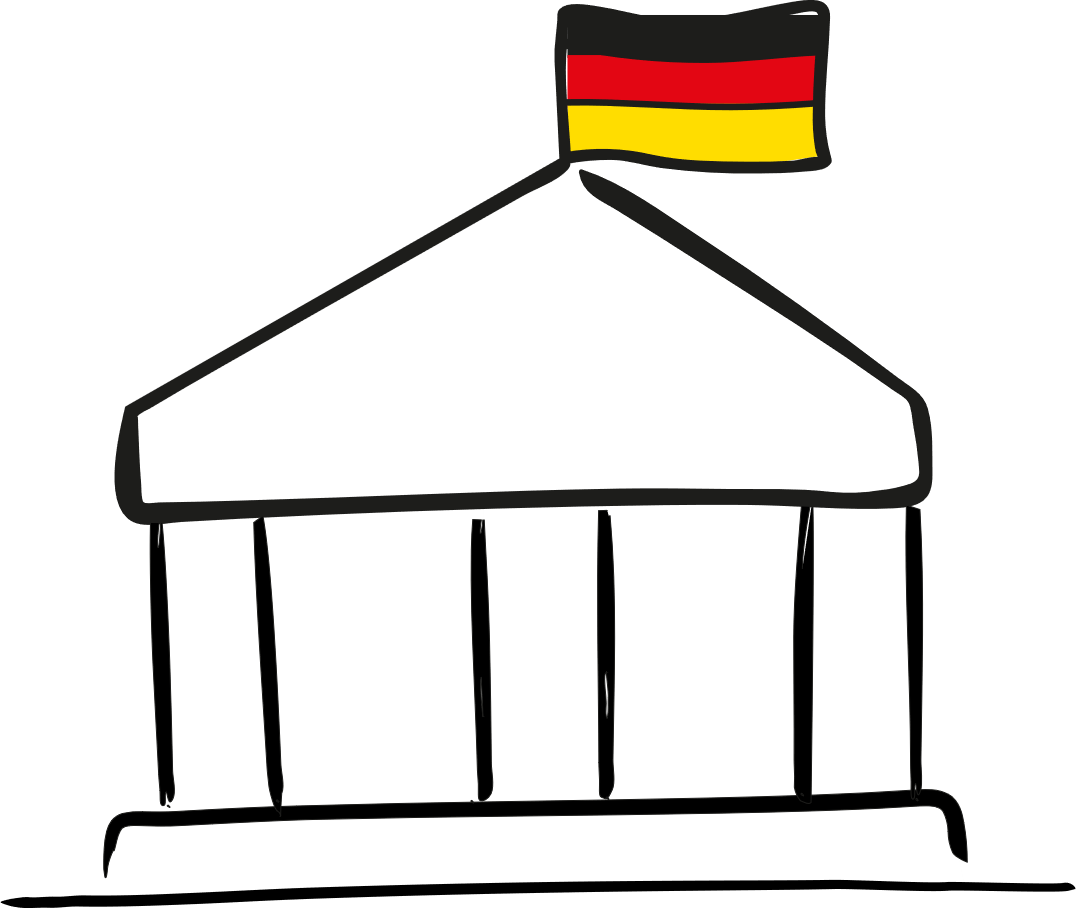 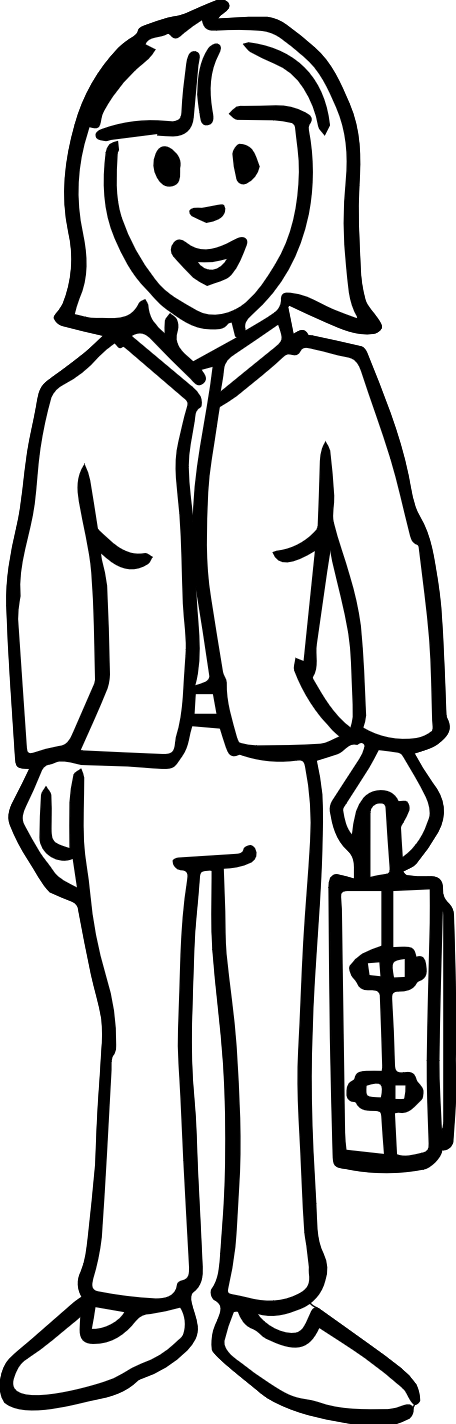 Coordinate learning venues
Support cooperation between stakeholders
Ensure the uniformity of VET nationwide
Development of the dual VET system
Interlinked by
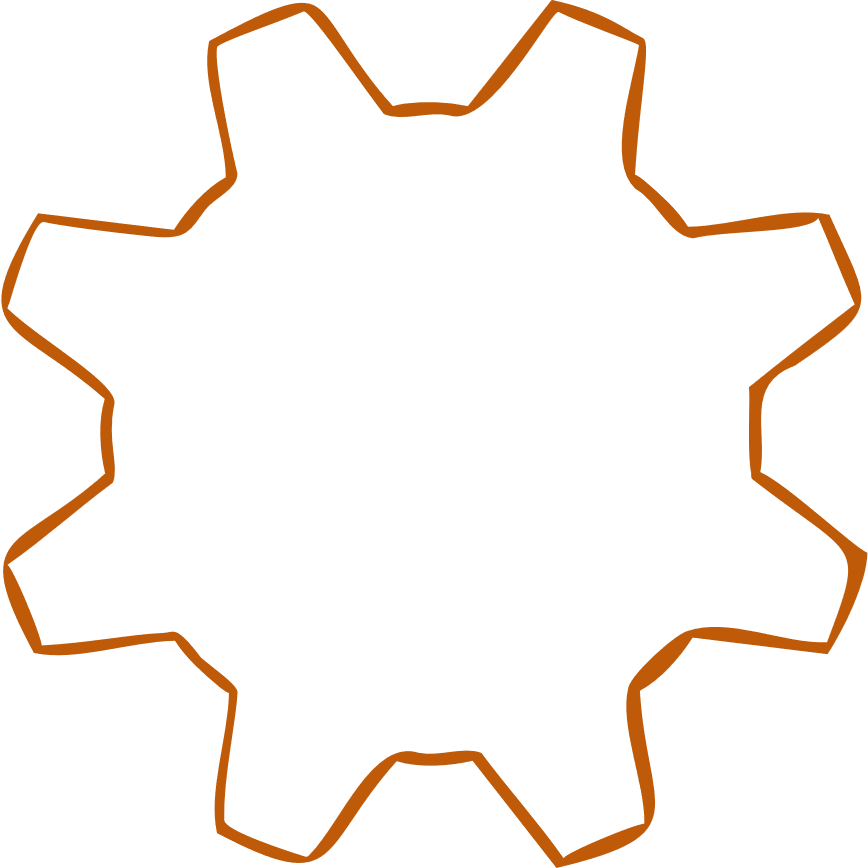 The state
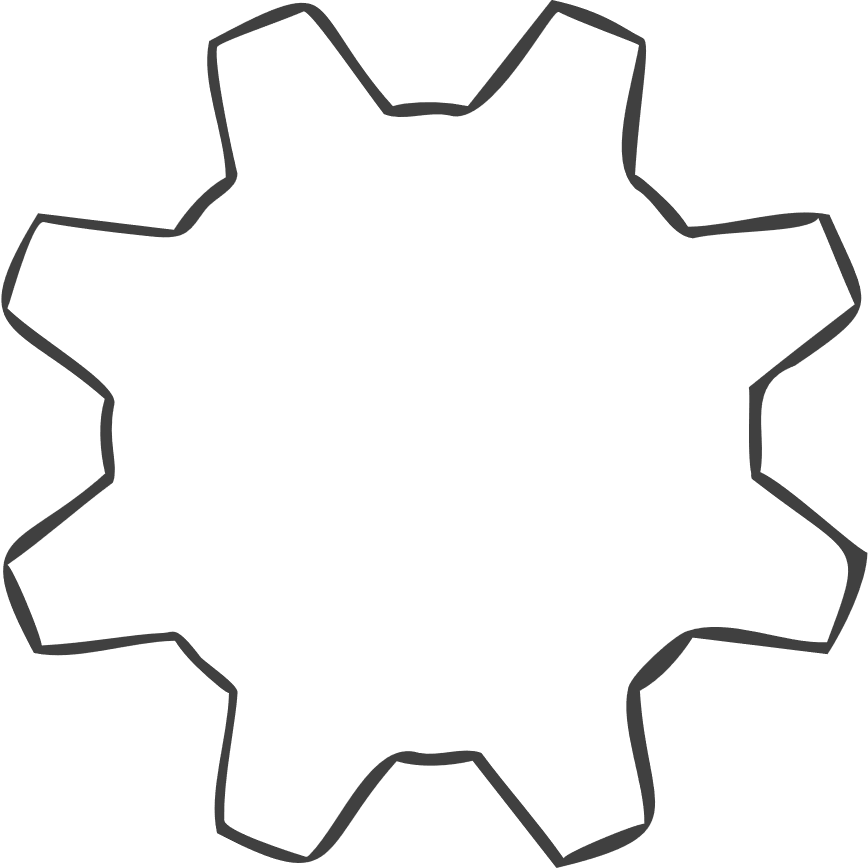 Employers
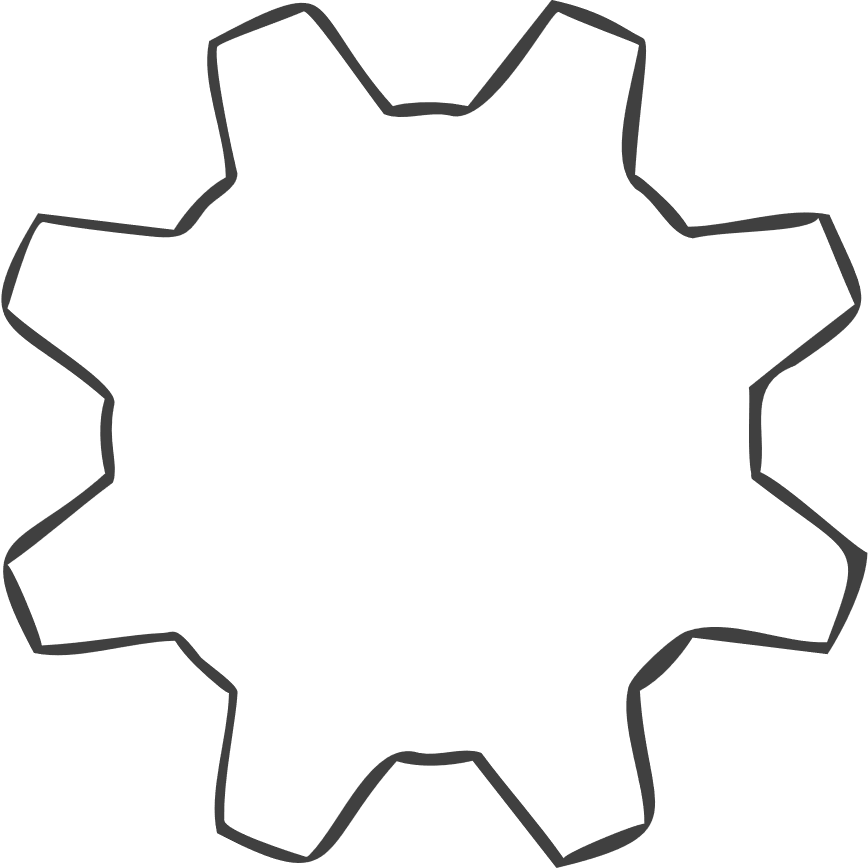 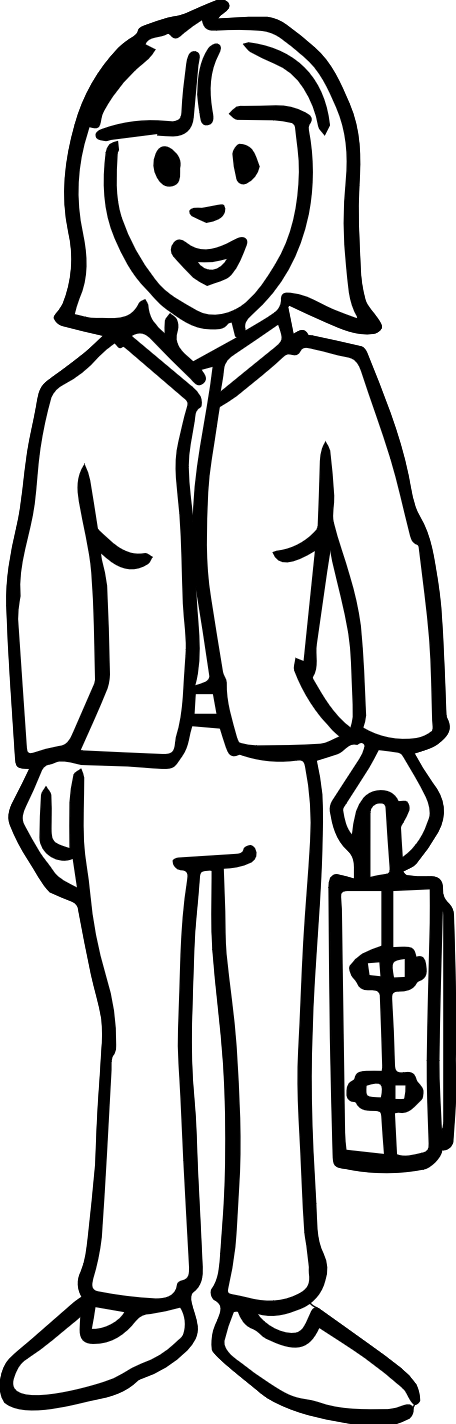 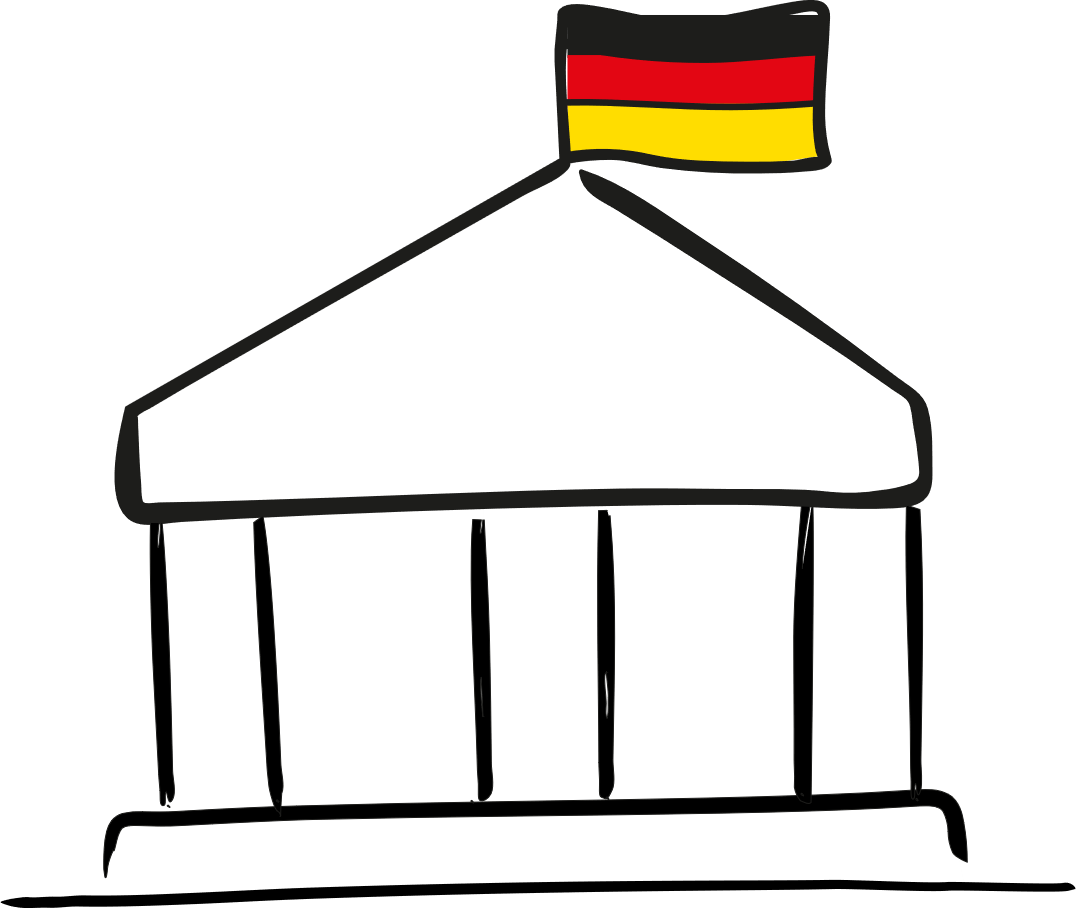 National
Committee
(Board)
Employers/organisations of trade andindustry wish to help shape thegeneral conditions governing
VET
The state defines
 the framework and pursues regulatory policy interests
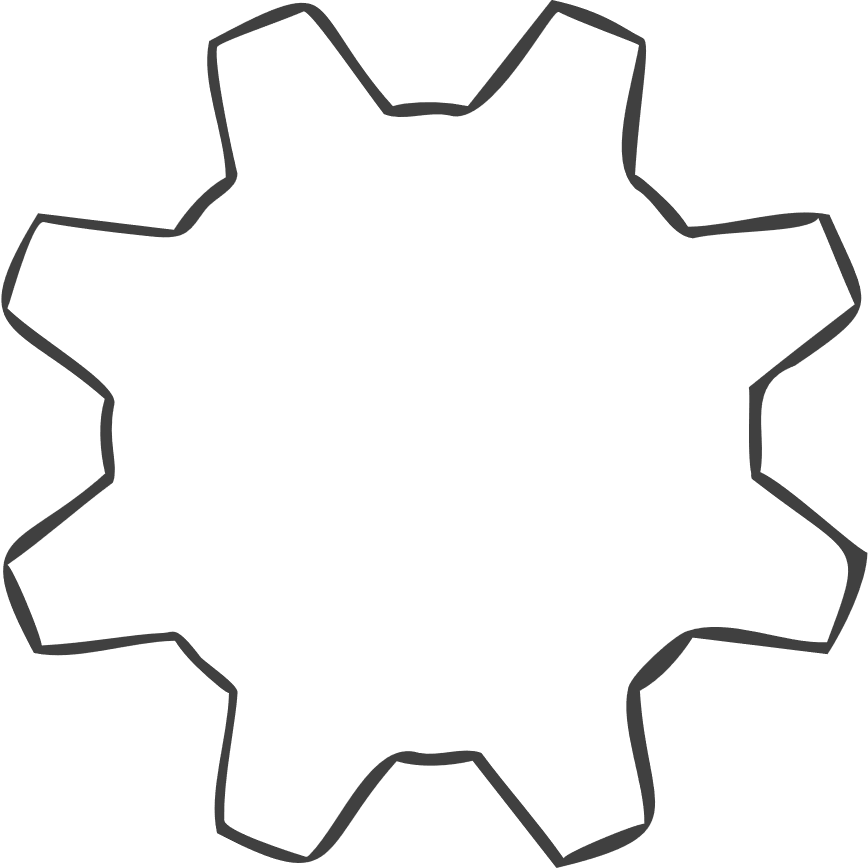 Trade unions wish 
to help shape the
general conditions governing VET
Legal basis
Vocational Training Act § 92
Crafts and Trades Regulation Code § 38
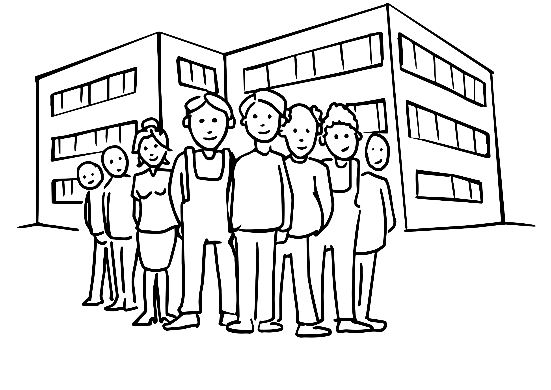 Employees
[Speaker Notes: Supplementary information
> Maximum duration of further development and implementation of standards is 1 year.
> Standards are dynamically adjusted to the requirements of the world of work at both learning venues.
> BIBB conducts continuous research into the shift of work and training. The findings of this research inform the process.]
Development of the dual VET system
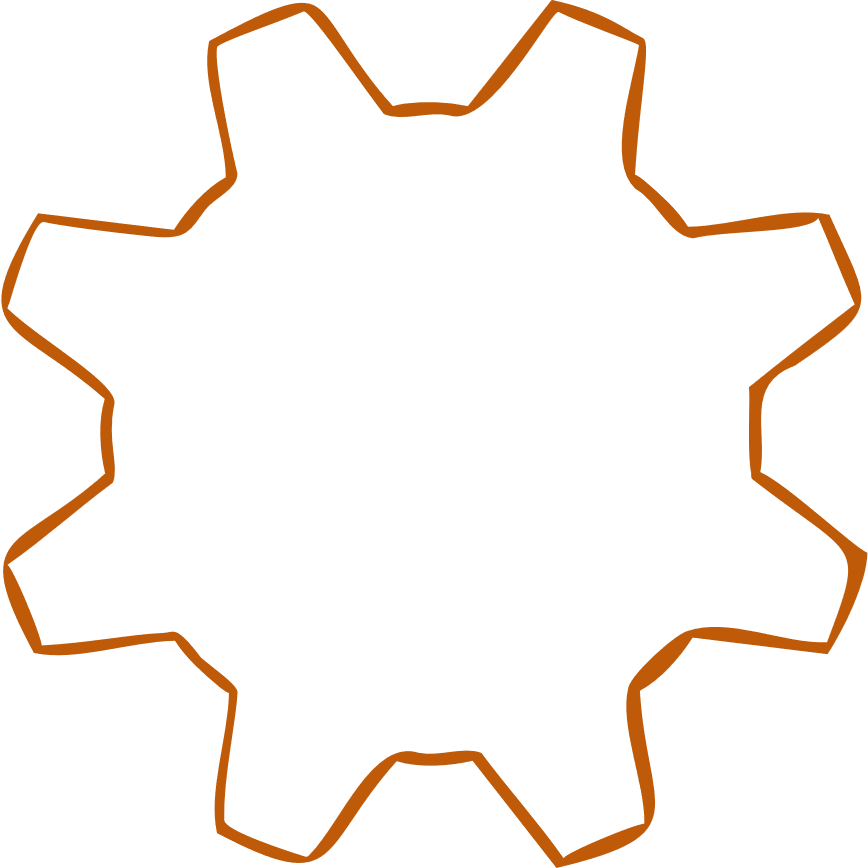 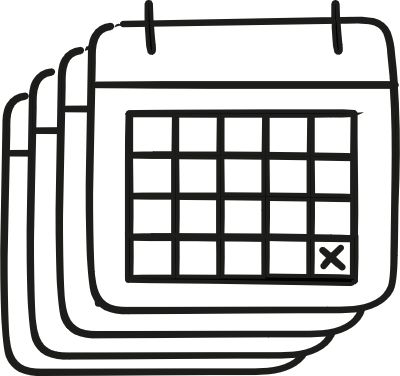 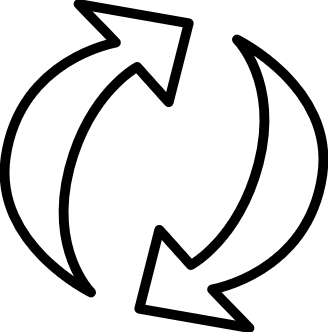 Honorary olunteers (Unpaid)
BIBB 
Board
4 years
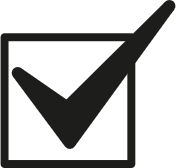 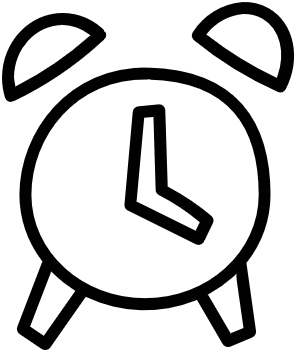 Principle of consensus
Regular meetings
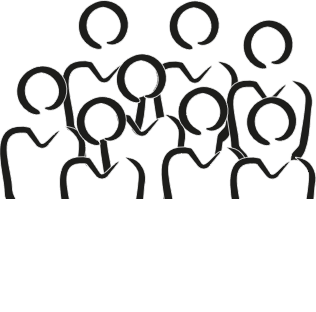 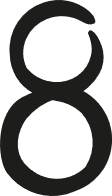 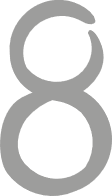 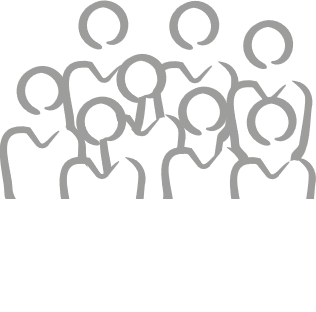 Deputy members
Members
comprising employers, employees, Federal Government and federal state governments (so-called ‘four benches’)
[Speaker Notes: Supplementary information
> Maximum duration of further development and implementation of standards is 1 year.
> Standards are dynamically adjusted to the requirements of the world of work at both learning venues.
> BIBB conducts continuous research into the shift of work and training. The findings of this research inform the process.]
Development of the dual VET system
Examples of tasks
Advises the Federal Government on issues relating to VET  
Submits recommendations for practice (e.g. with regard to standardised implementation of the Vocational Training Act)
Provides an official response to legal ordinances promulgated by the Federal Government (e.g. training regulations) 
Gives official responses to policies adopted by the Federal Government
Adopts resolutions regarding the affairs of BIBB (e.g. budget, research)
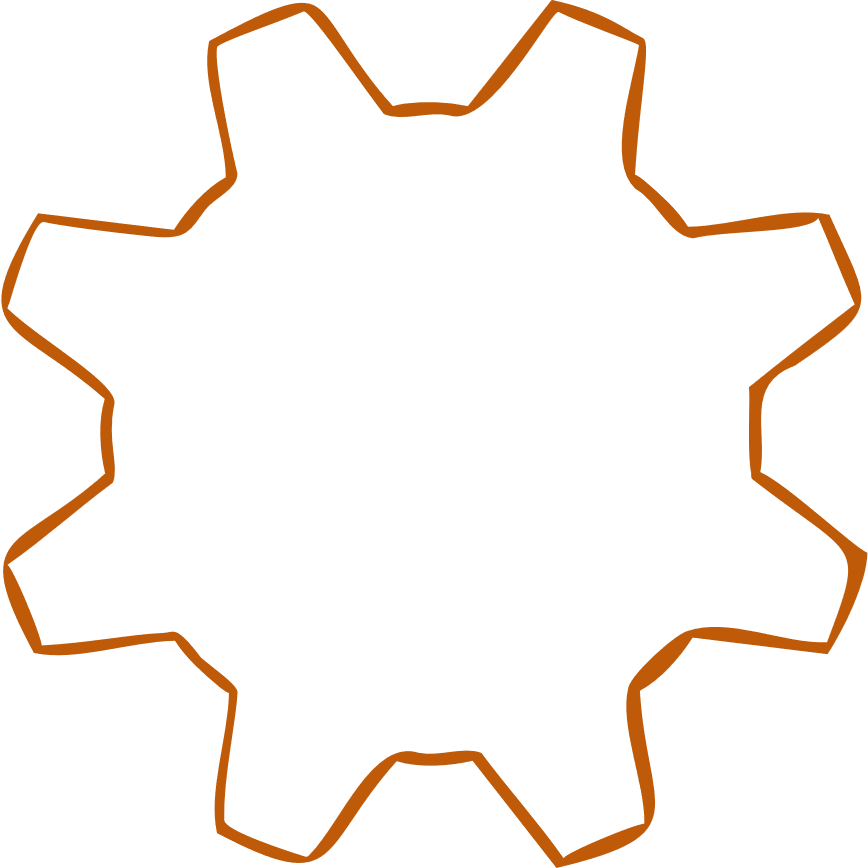 BIBB 
Board
[Speaker Notes: Supplementary information
> Maximum duration of further development and implementation of standards is 1 year.
> Standards are dynamically adjusted to the requirements of the world of work at both learning venues.
> BIBB conducts continuous research into the shift of work and training. The findings of this research inform the process.]
Development of the dual VET system
Relevance
Sets out agreed positions of the VET stakeholders
Central coordinating mechanism of dual VET at federal level (“Parliament of Vocational Education and Training”) 
Forum in which stakeholders govern the VET system jointly
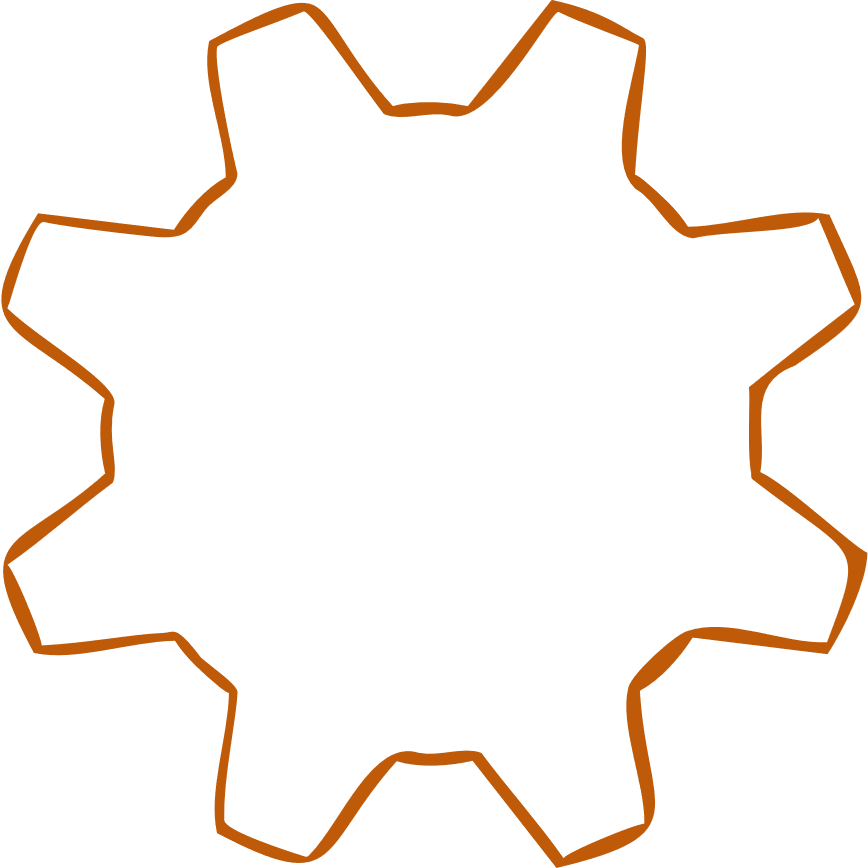 BIBB 
Board
[Speaker Notes: Supplementary information
> Maximum duration of further development and implementation of standards is 1 year.
> Standards are dynamically adjusted to the requirements of the world of work at both learning venues.
> BIBB conducts continuous research into the shift of work and training. The findings of this research inform the process.]
Development of standards
Interlinked by
The state
Employers
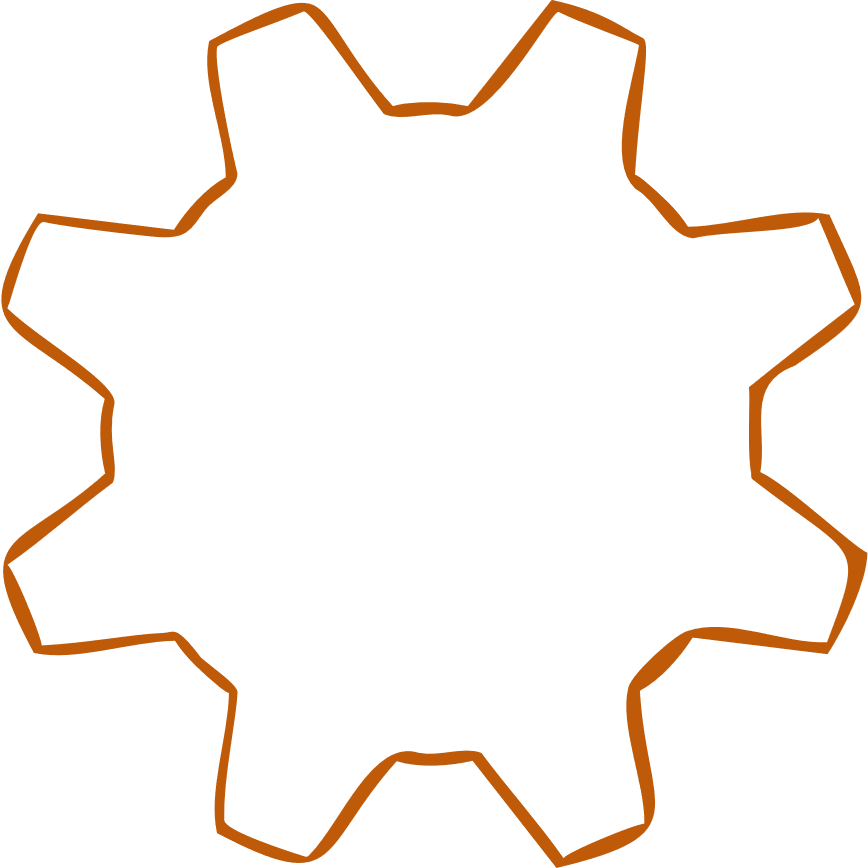 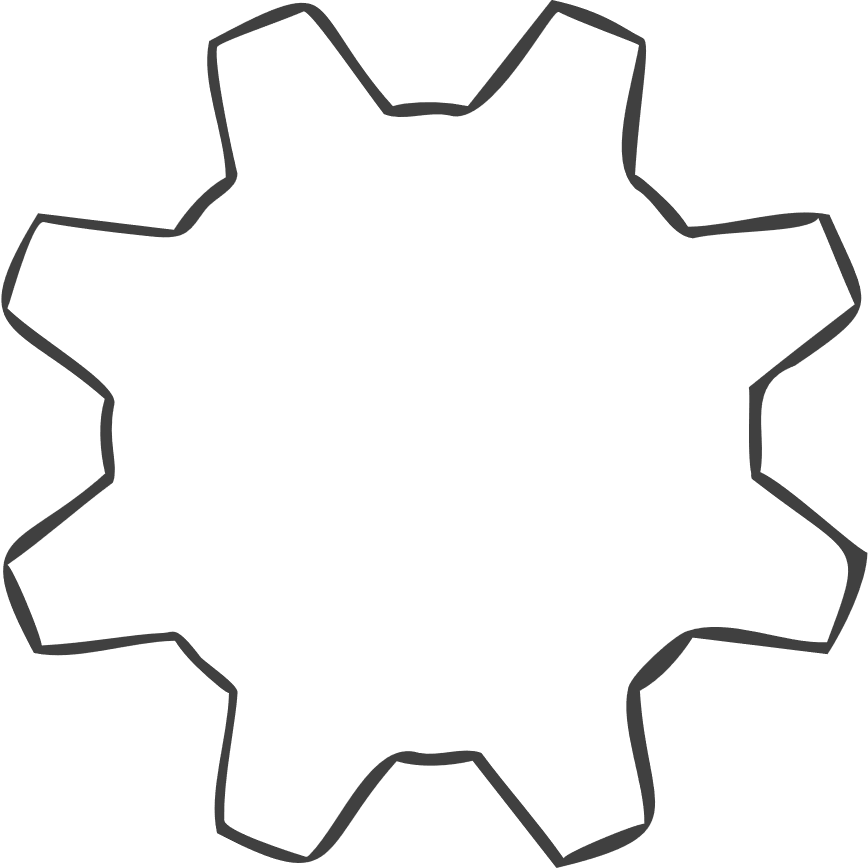 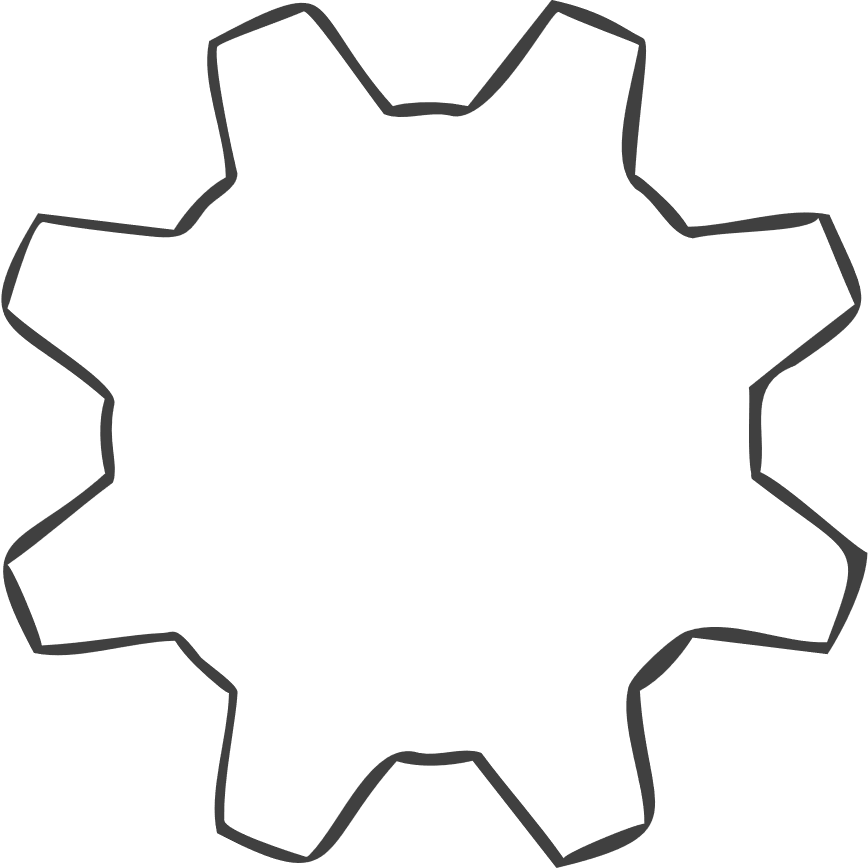 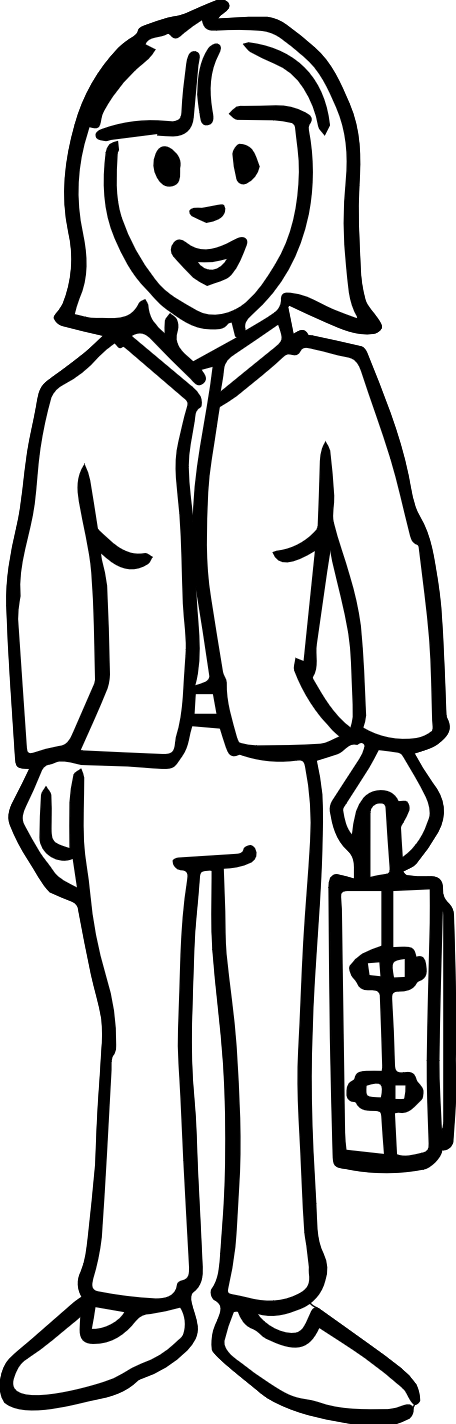 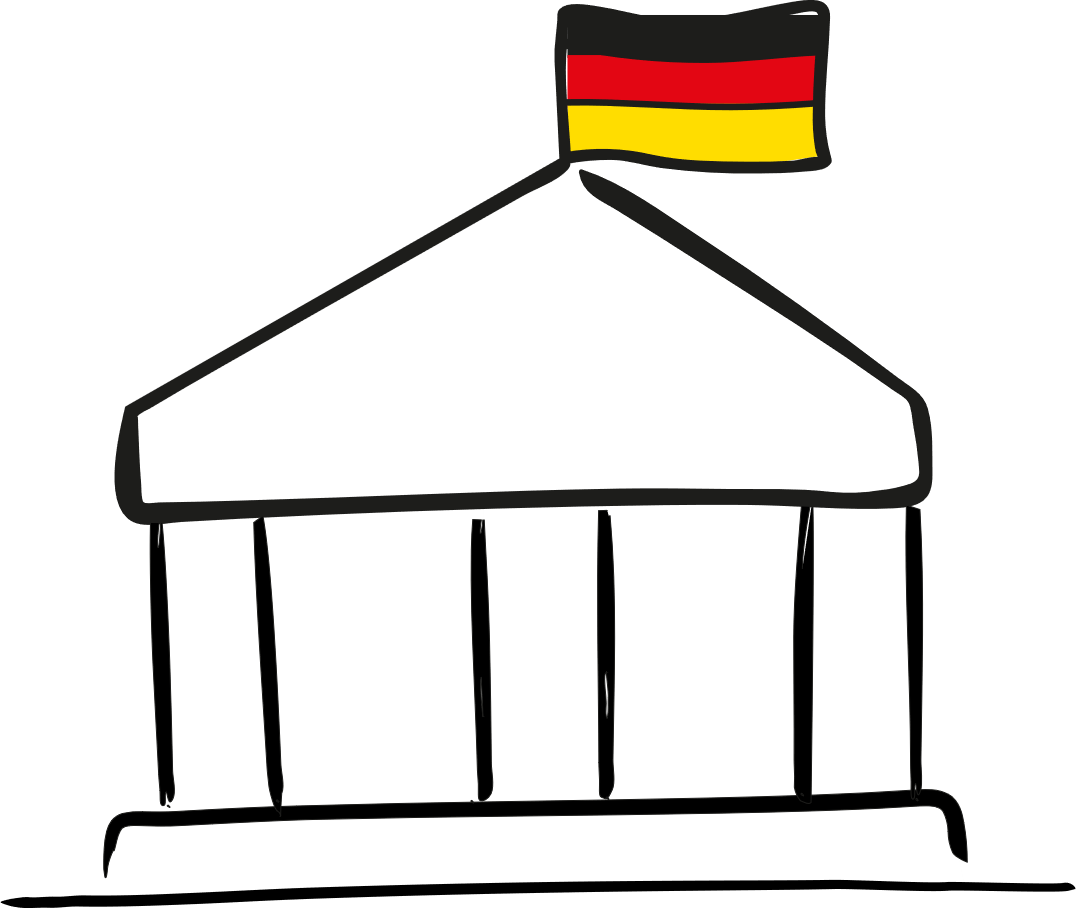 Expert
groups
Government sets out needs 
and enacts
standards
Organisations set out the needs of employers/trade and industry
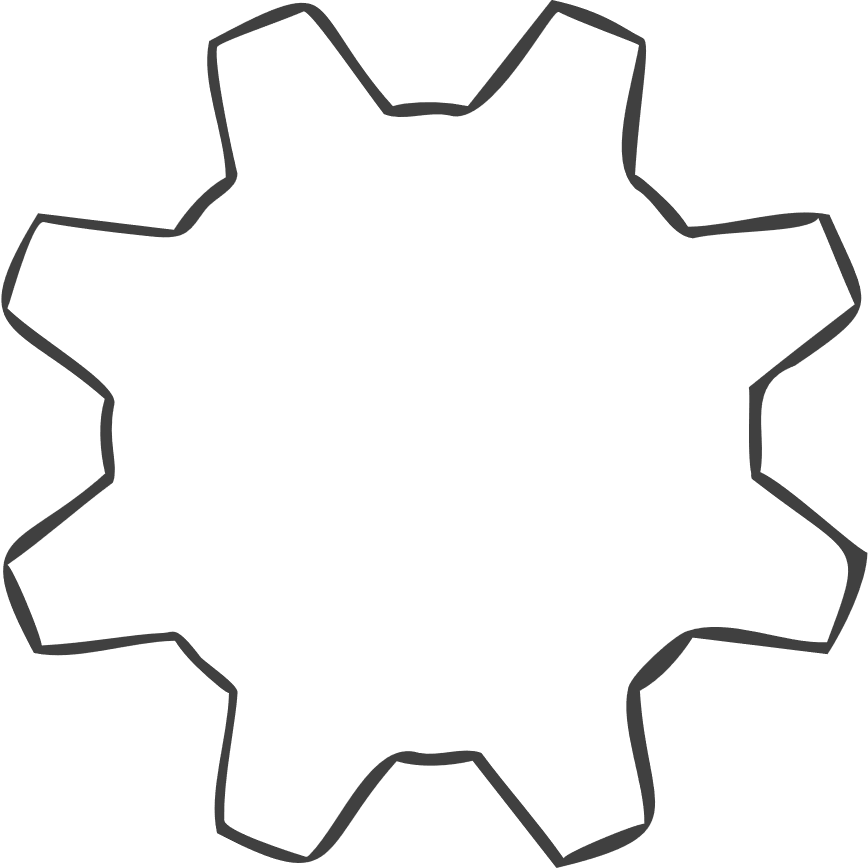 Trade unions set out
 the needs of employees
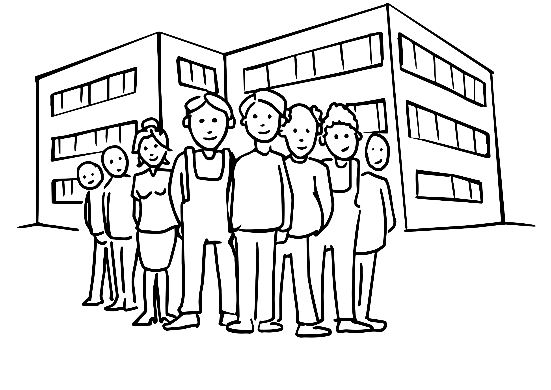 Legal basis
Vocational Training Act § 4
Employees
[Speaker Notes: Supplementary information
> Maximum duration of further development and implementation of standards is 1 year.
> Standards are dynamically adjusted to the requirements of the world of work at both learning venues.
> BIBB conducts continuous research into the shift of work and training. The findings of this research inform the process.]
Development of standards
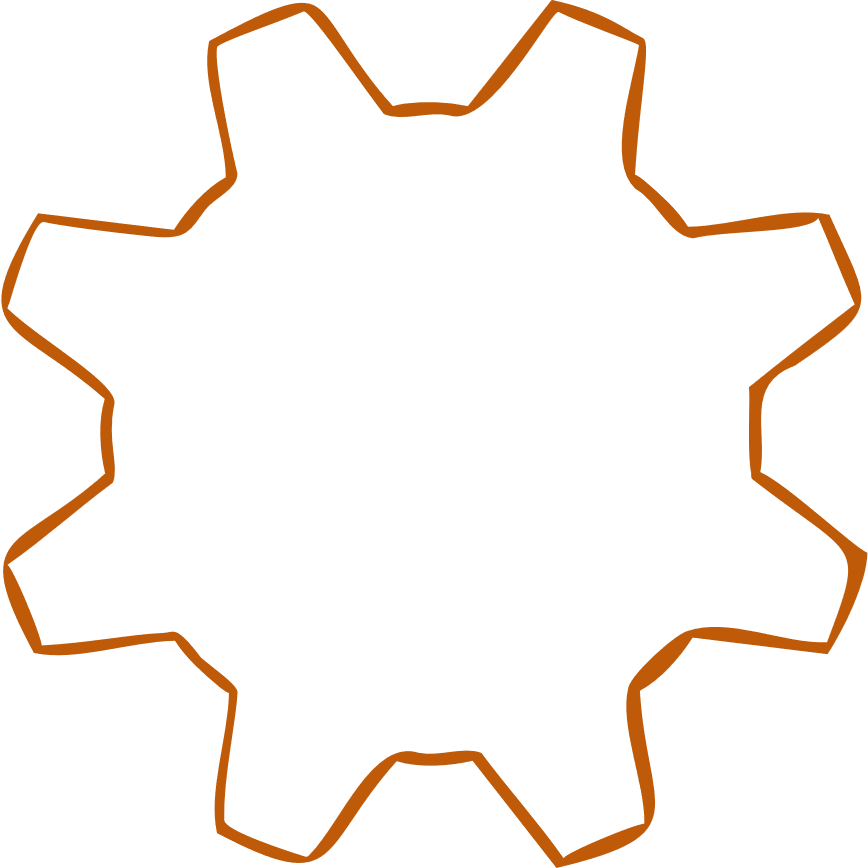 BIBB representative manages, 
organises and chairs the process; provides technical input 
(“occupational expert”)
Committee formed for new training occupation/training occupation to be updated (temporary, not permanent)
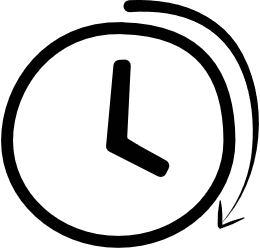 Expert
groups
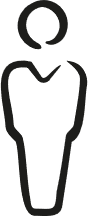 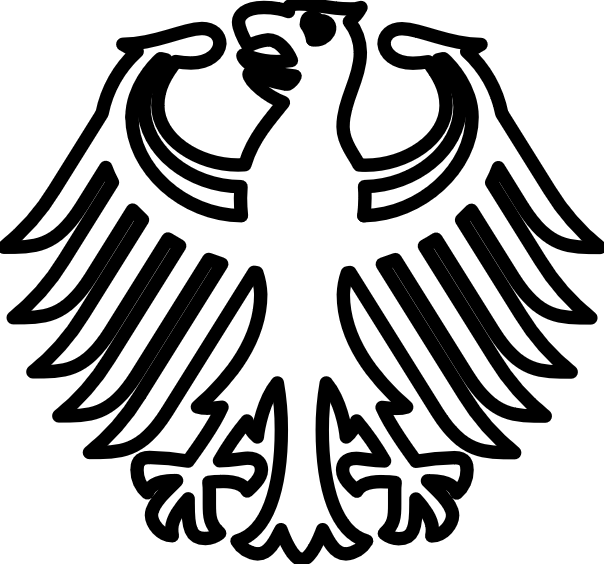 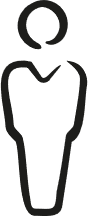 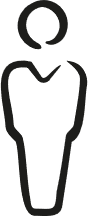 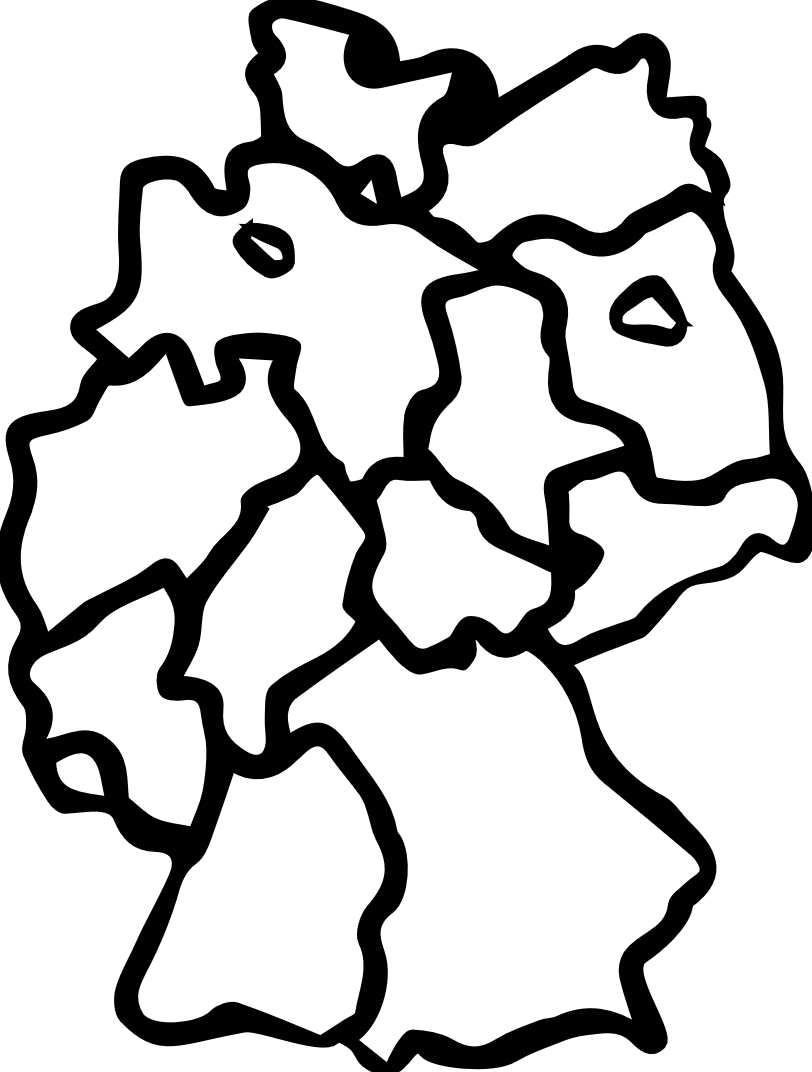 BIBB
Federal Government and federal states become involved
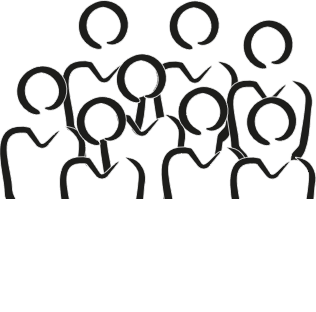 Trade and industry and employees delegate own experts
Comprising experts withexperience of practice and theory
[Speaker Notes: Supplementary information
> Maximum duration of further development and implementation of standards is 1 year.
> Standards are dynamically adjusted to the requirements of the world of work at both learning venues.
> BIBB conducts continuous research into the shift of work and training. The findings of this research inform the process.]
Development of standards
Examples of tasks
Develop and update training regulations for company-based training 
Advise stakeholders on the implementation of the training regulations and on coordinating them with development of the framework curricula (vocational school)
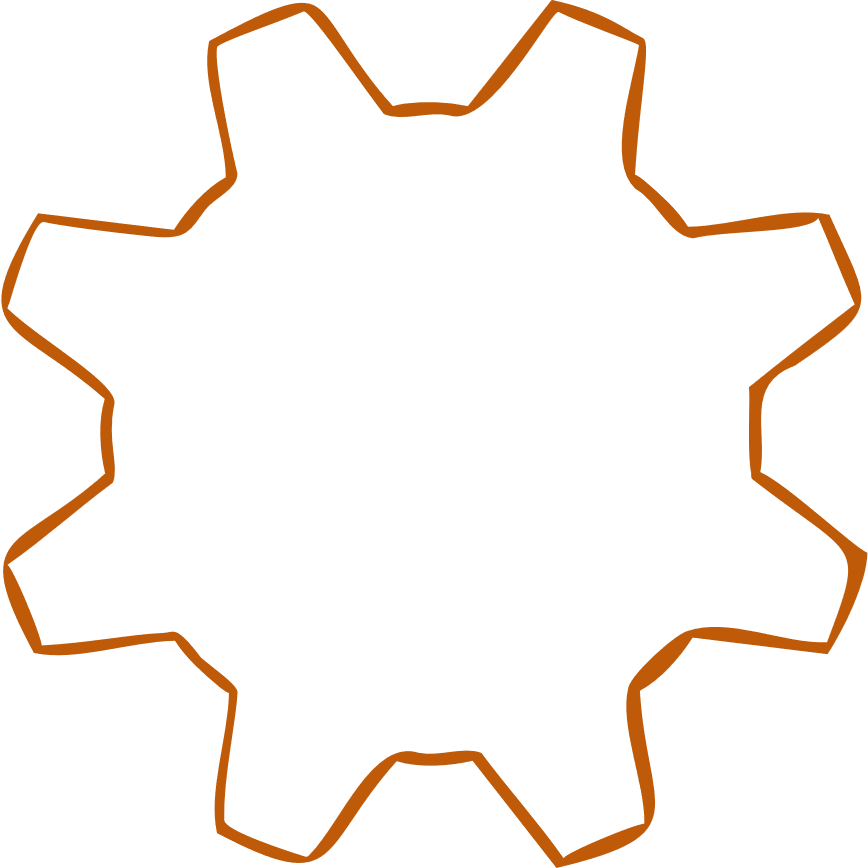 Expert
groups
[Speaker Notes: Supplementary information
> Maximum duration of further development and implementation of standards is 1 year.
> Standards are dynamically adjusted to the requirements of the world of work at both learning venues.
> BIBB conducts continuous research into the shift of work and training. The findings of this research inform the process.]
Development of standards
Relevance
Mechanism via which stakeholders jointly develop standards which reflect requirements of the world of work
Standards developed are accepted and recognised by those implementing them (companies, trainers, trainees)
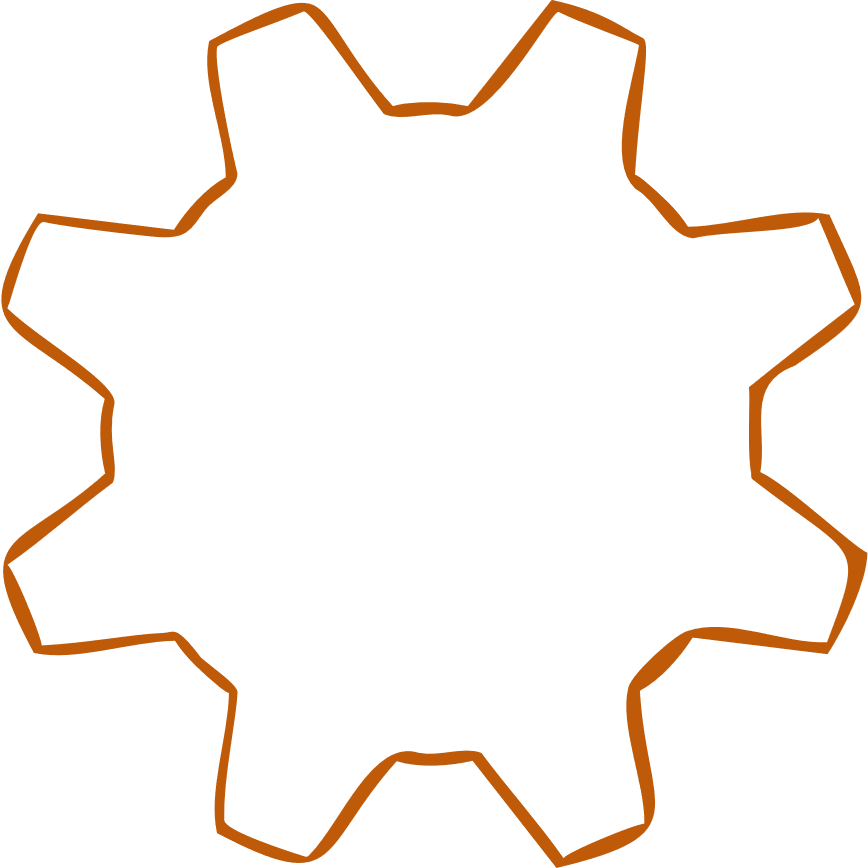 Expert
groups
[Speaker Notes: Supplementary information
> Maximum duration of further development and implementation of standards is 1 year.
> Standards are dynamically adjusted to the requirements of the world of work at both learning venues.
> BIBB conducts continuous research into the shift of work and training. The findings of this research inform the process.]
Quality assurance
Interlinked by
The state
Employers
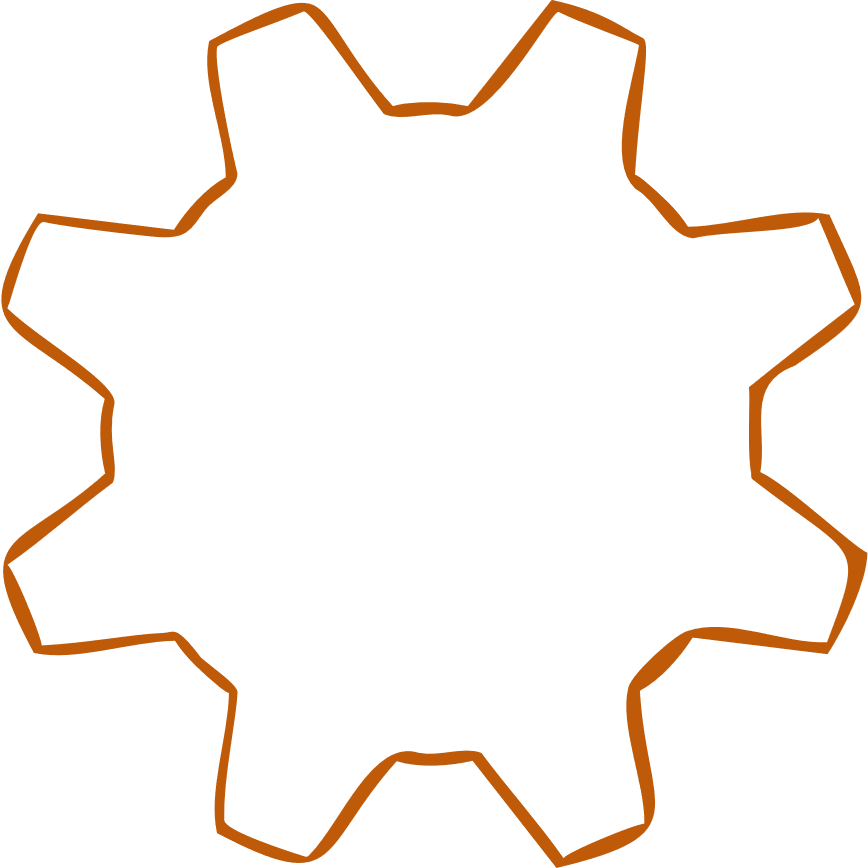 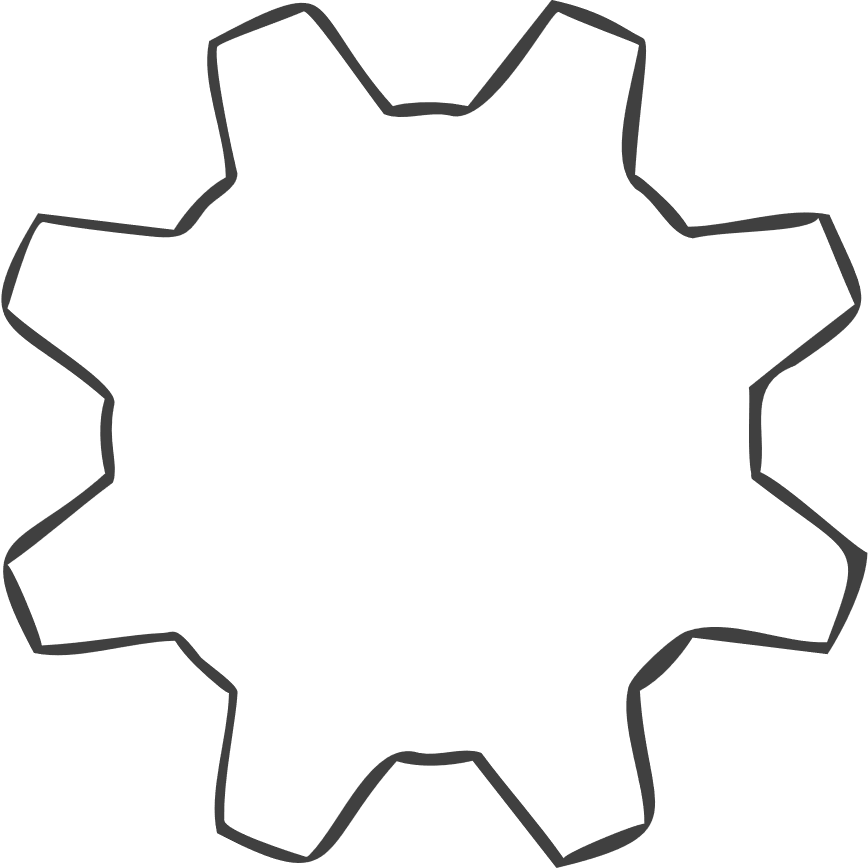 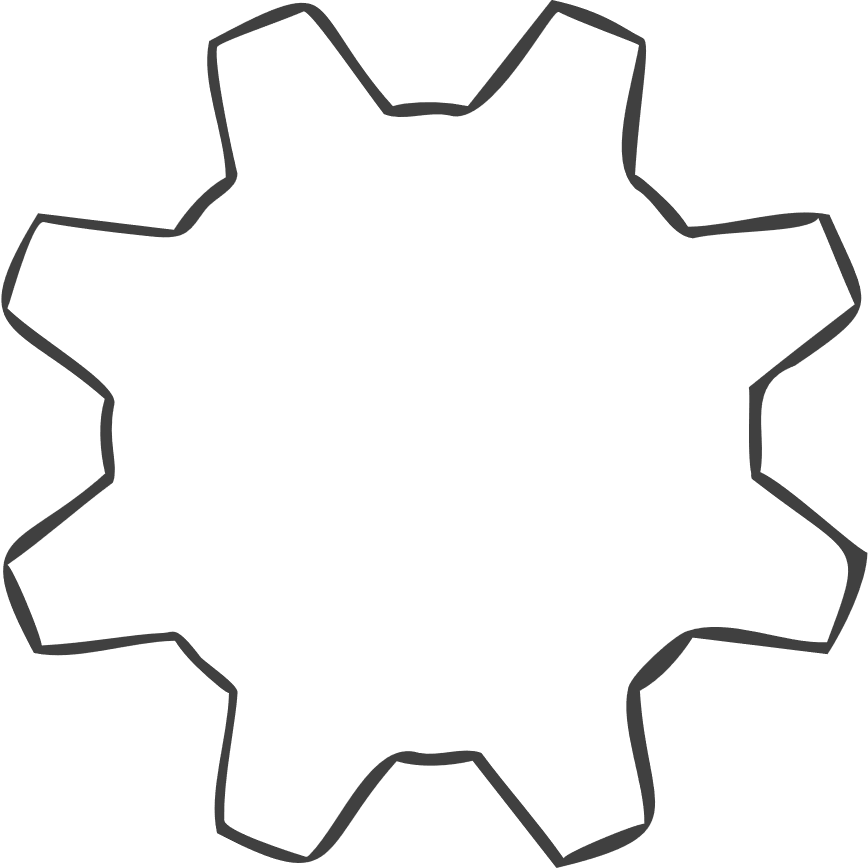 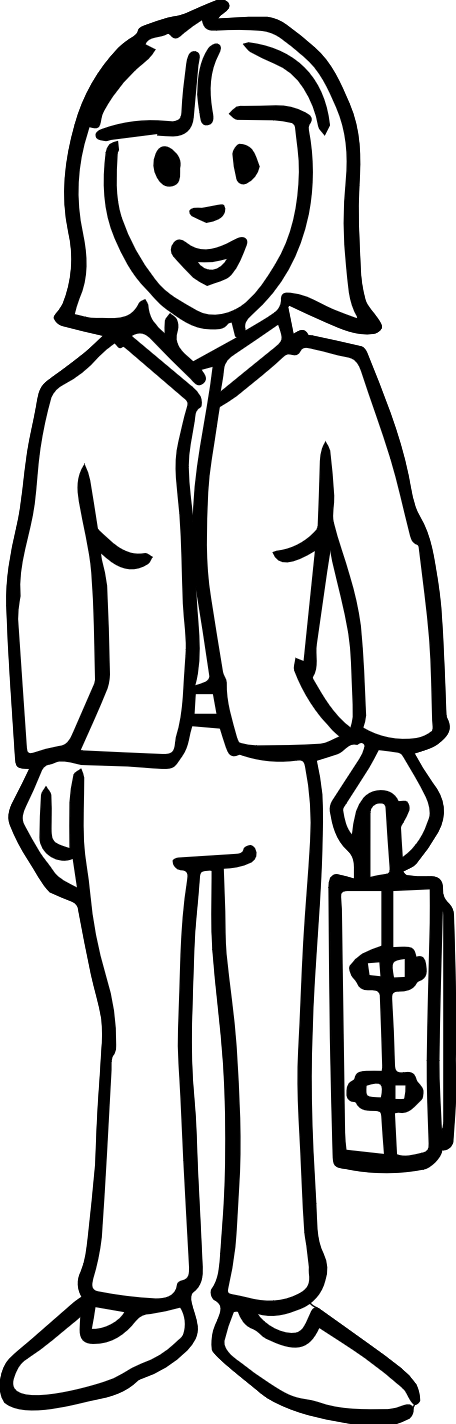 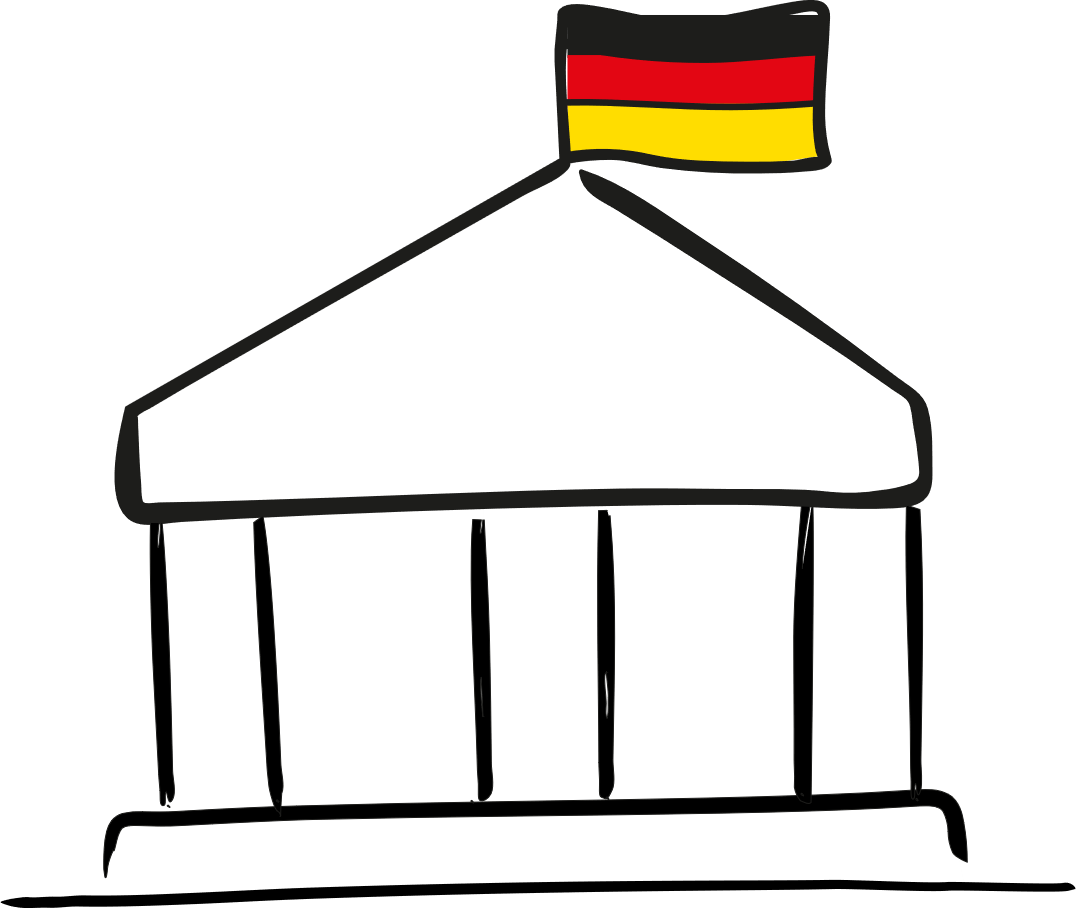 Committees and competent bodies across the entire country
Employers provide training at the company based onstate standards
State supervises, finances and implements school-basedVET
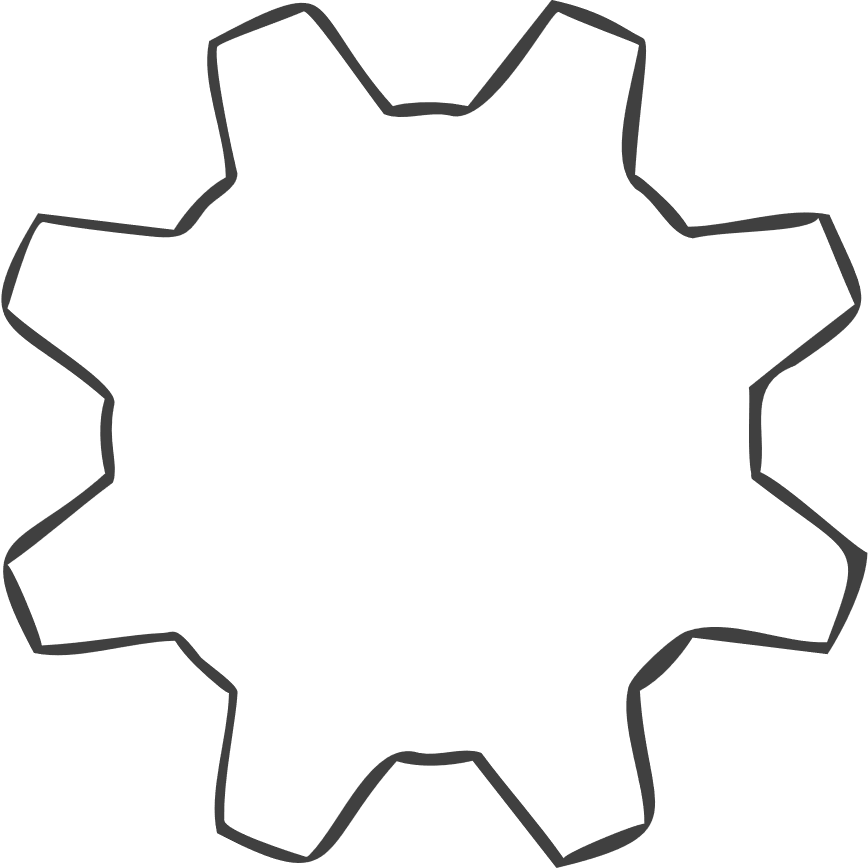 Works councils monitor training at large companies
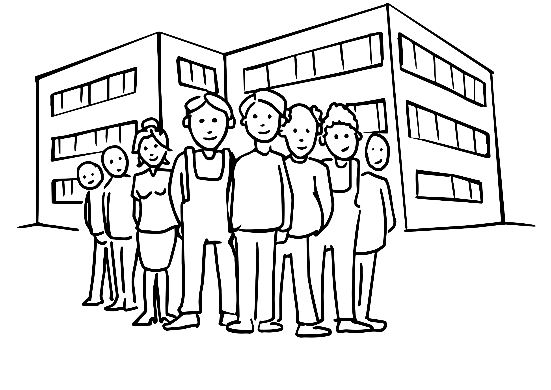 Legal basis
Vocational Training Act §§ 77 ff.
Laws of the federal states
Employees
[Speaker Notes: Supplementary information
> Maximum duration of further development and implementation of standards is 1 year.
> Standards are dynamically adjusted to the requirements of the world of work at both learning venues.
> BIBB conducts continuous research into the shift of work and training. The findings of this research inform the process.]
Quality assurance
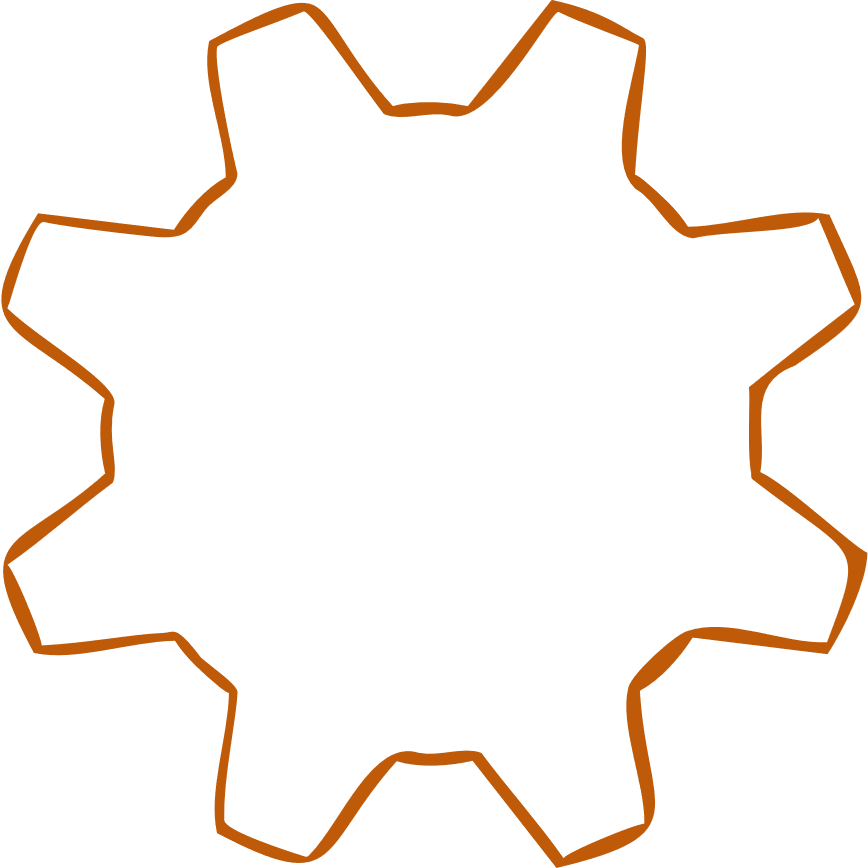 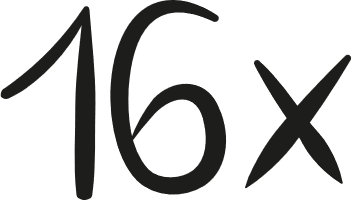 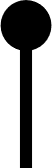 FederalState
VET
Committee
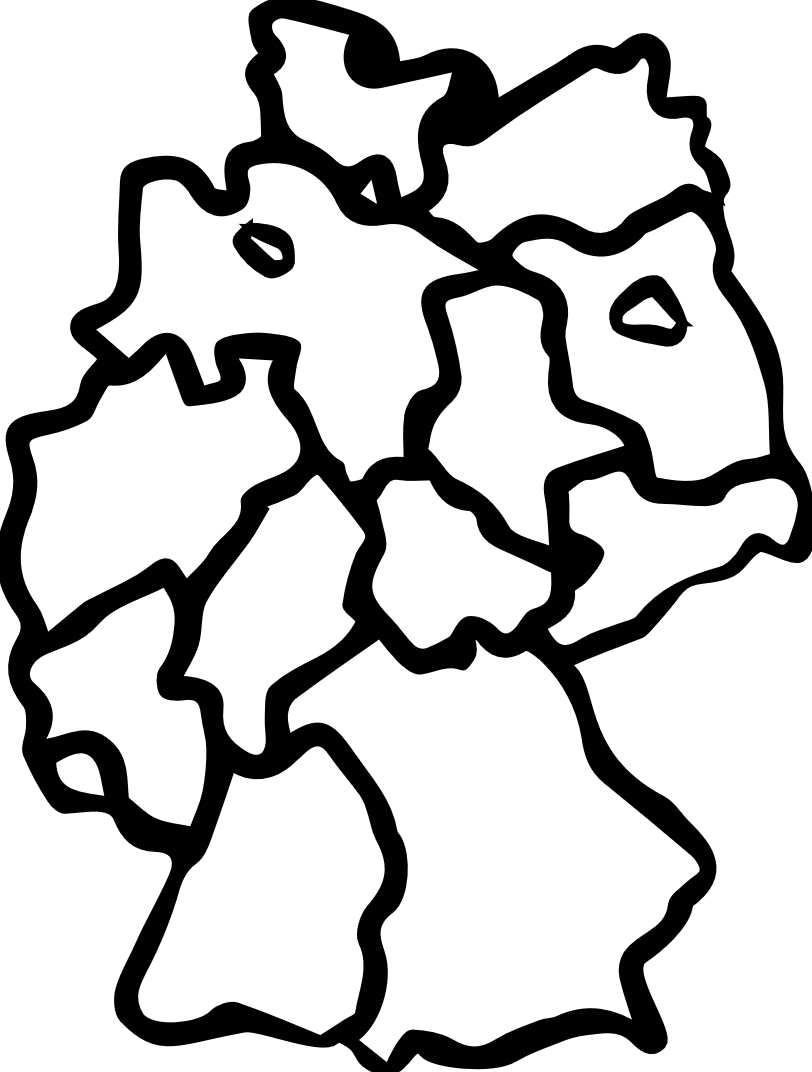 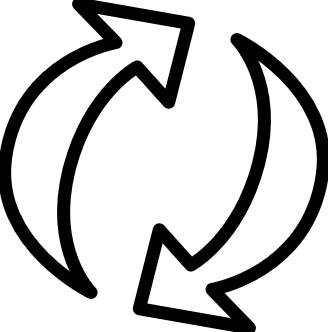 Honorary volunteers (unpaid)
Responsibility restswith federal state government
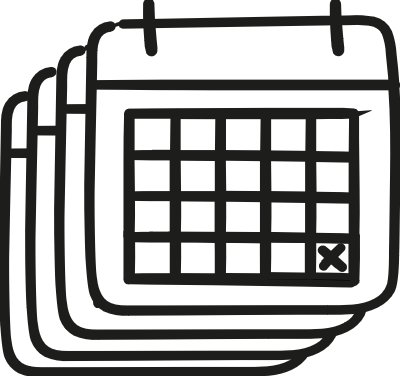 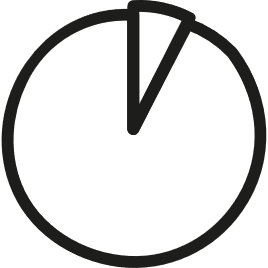 Majority principle
4 years
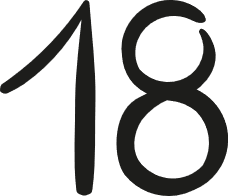 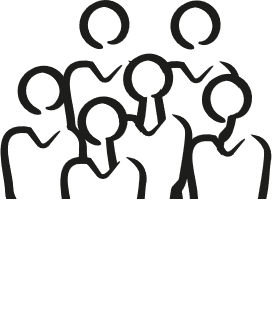 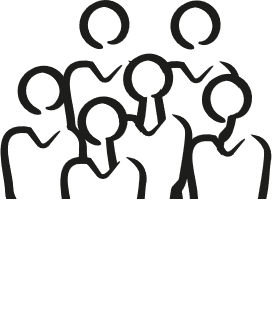 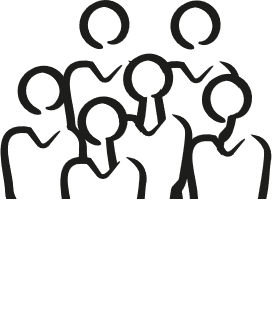 6 representatives of employers, employees and the federal state government
[Speaker Notes: Supplementary information
> Maximum duration of further development and implementation of standards is 1 year.
> Standards are dynamically adjusted to the requirements of the world of work at both learning venues.
> BIBB conducts continuous research into the shift of work and training. The findings of this research inform the process.]
Quality assurance
Examples of tasks
Advises the federal state government on issues relating to VET 
Works towards achieving constant quality development in VET
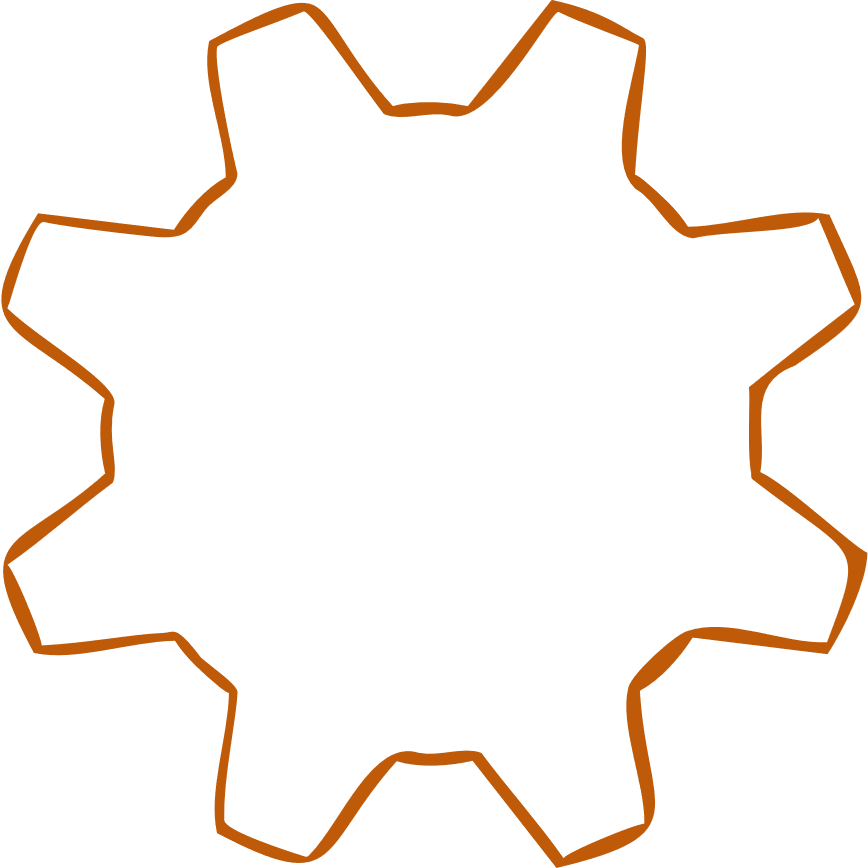 FederalState
VET
Committee
[Speaker Notes: Supplementary information
> Maximum duration of further development and implementation of standards is 1 year.
> Standards are dynamically adjusted to the requirements of the world of work at both learning venues.
> BIBB conducts continuous research into the shift of work and training. The findings of this research inform the process.]
Quality assurance
Relevance
Sets out agreed positions of the stakeholders, particularly with regard to development and implementation of school-based VET in the region
Mechanism via which the stakeholders help jointly to shape VET policy in the federal state and to coordinate implementation of vocational school-based and company-based training
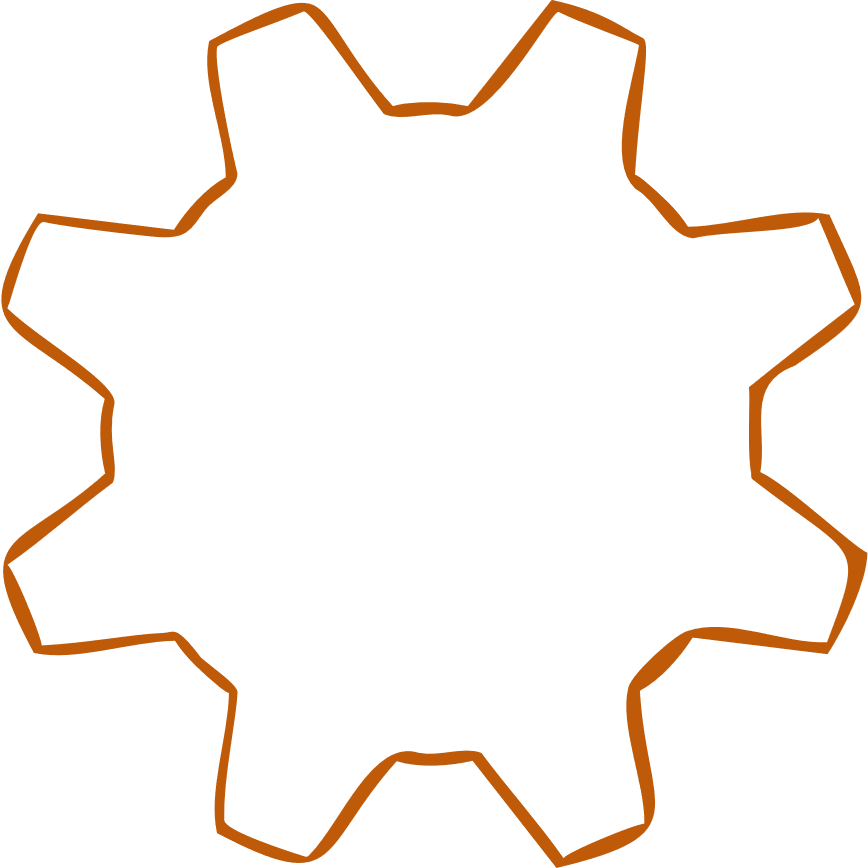 FederalState
VET
Committee
[Speaker Notes: Supplementary information
> Maximum duration of further development and implementation of standards is 1 year.
> Standards are dynamically adjusted to the requirements of the world of work at both learning venues.
> BIBB conducts continuous research into the shift of work and training. The findings of this research inform the process.]
Quality assurance
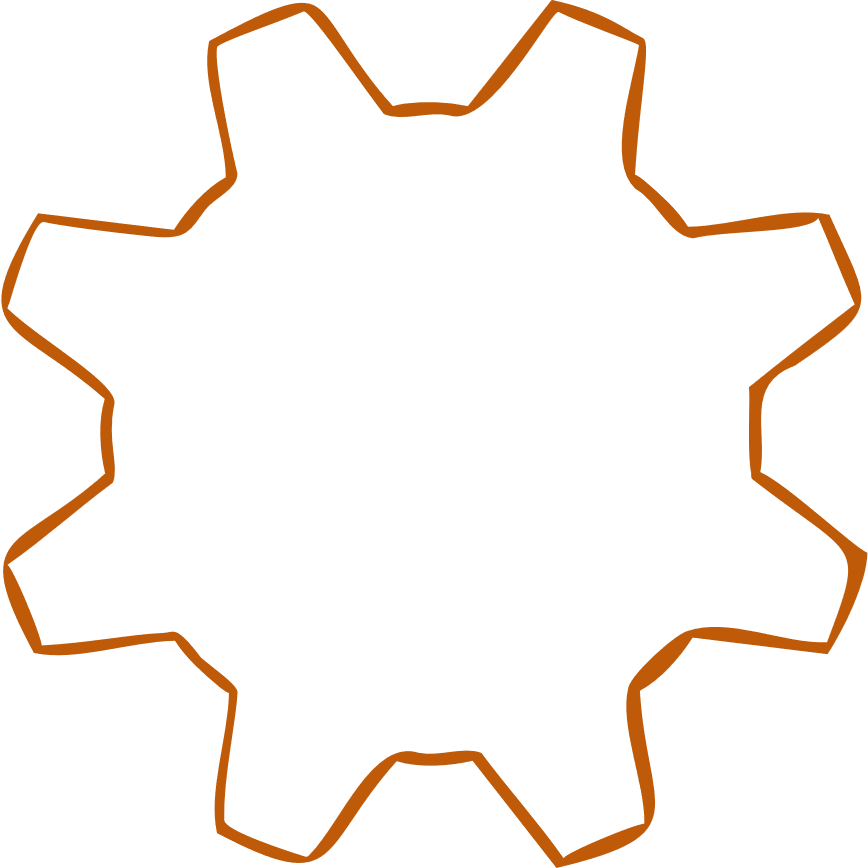 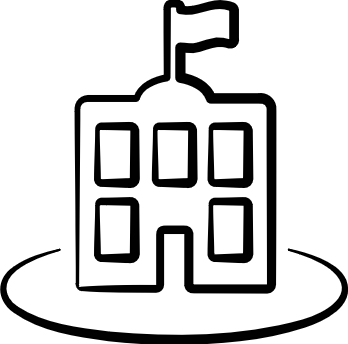 Responsibility rests with 
competent bodies (chambers, 
ministries etc.
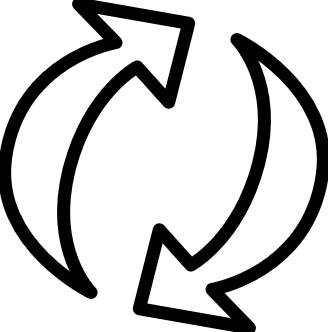 VETCommittees
Honorary volunteers (unpaid)
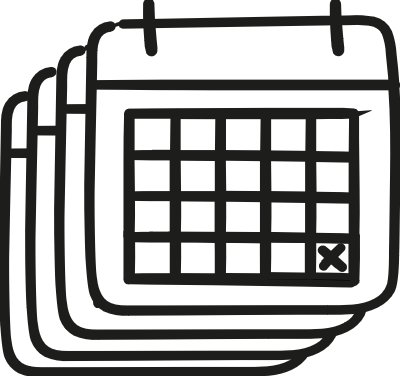 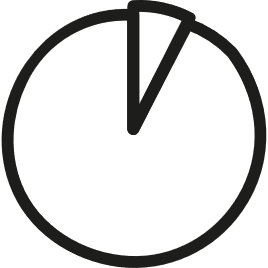 4 years
Majority principle
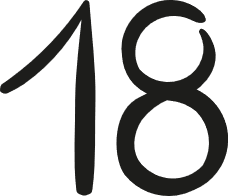 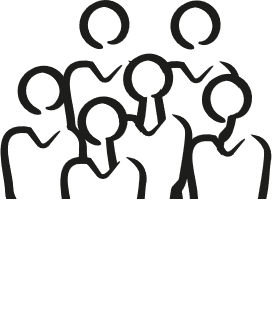 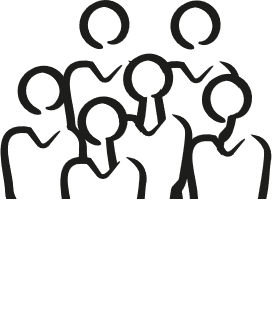 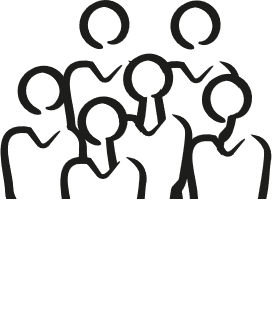 6 representatives of employers, employees and vocational schools
[Speaker Notes: Supplementary information
> Maximum duration of further development and implementation of standards is 1 year.
> Standards are dynamically adjusted to the requirements of the world of work at both learning venues.
> BIBB conducts continuous research into the shift of work and training. The findings of this research inform the process.]
Quality assurance
Examples of tasks
Consult and provide information on all important issues relating to vocational education and training
Adopt legal ordinances for the implementation of VET 
Required to work towards achieving constant quality development in VET 
Ensures implementation of the recommendations made by the Federal State Committee
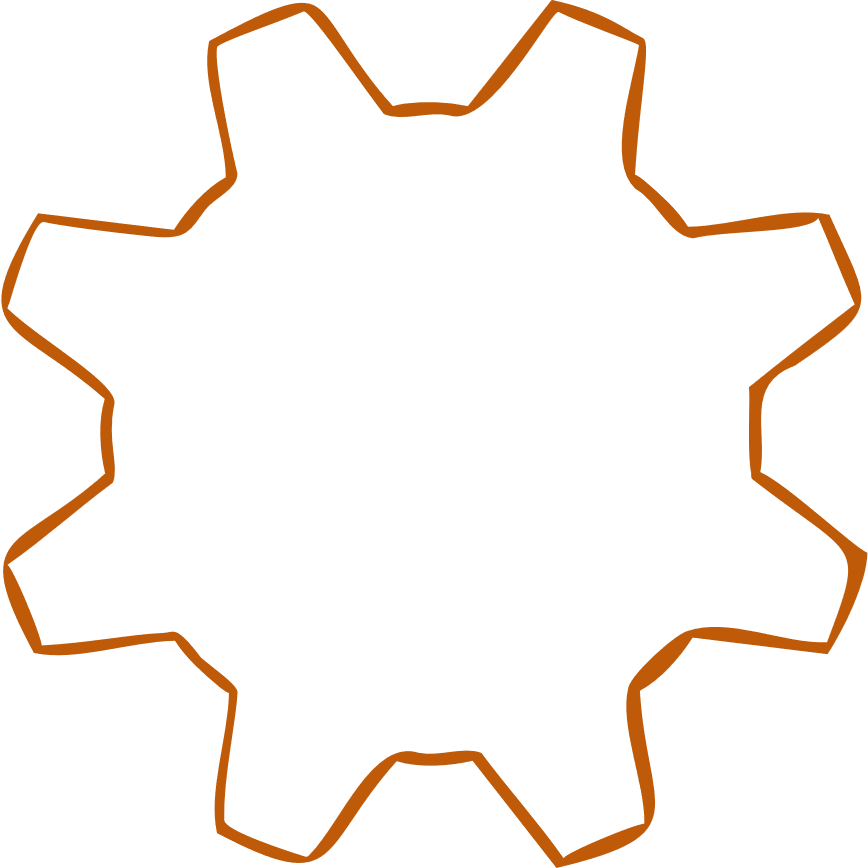 VETCommittees
[Speaker Notes: Supplementary information
> Maximum duration of further development and implementation of standards is 1 year.
> Standards are dynamically adjusted to the requirements of the world of work at both learning venues.
> BIBB conducts continuous research into the shift of work and training. The findings of this research inform the process.]
Quality assurance
Relevance
Sets out agreed positions, in particular with regard to regulation of company-based VET (suitability of training centres, examination etc.)
Mechanism via which the stakeholders jointly ensure the quality of dual VET for certain sectors (craft trades, trade and industry, agriculture etc.) in the region
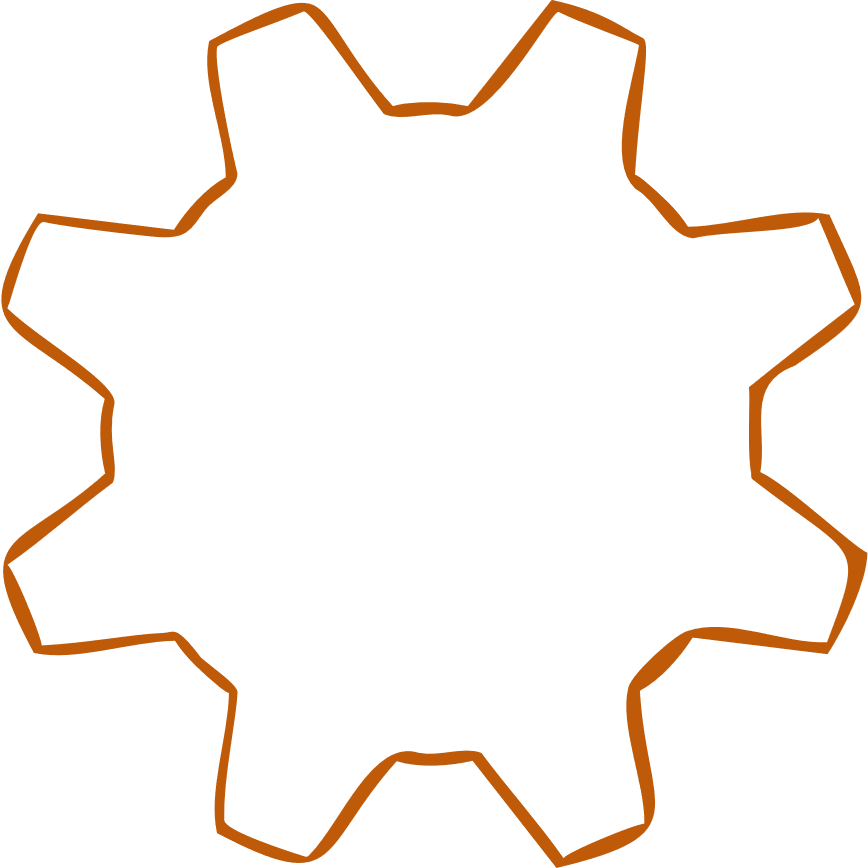 VETCommittees
[Speaker Notes: Supplementary information
> Maximum duration of further development and implementation of standards is 1 year.
> Standards are dynamically adjusted to the requirements of the world of work at both learning venues.
> BIBB conducts continuous research into the shift of work and training. The findings of this research inform the process.]
Quality assurance
Competent bodies (mostly chambers)
What are competent bodies?
Regulated by law (Vocational Training Act/Crafts and Trades Regulation Code)
Assumption of public/sovereign tasks in connection with dual vocational education and training
Numerous competent bodies in each federal state (established at a regional level)
Competent bodies based at organisations which represent a sector
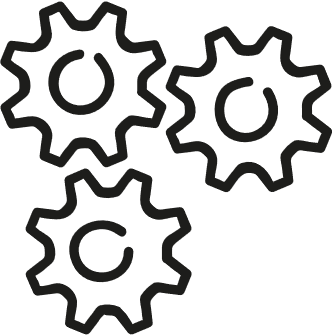 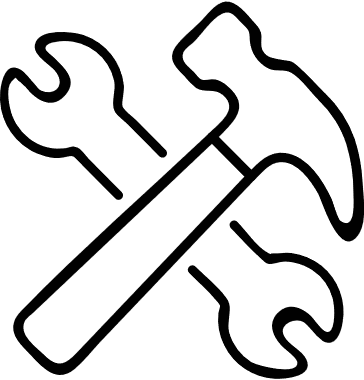 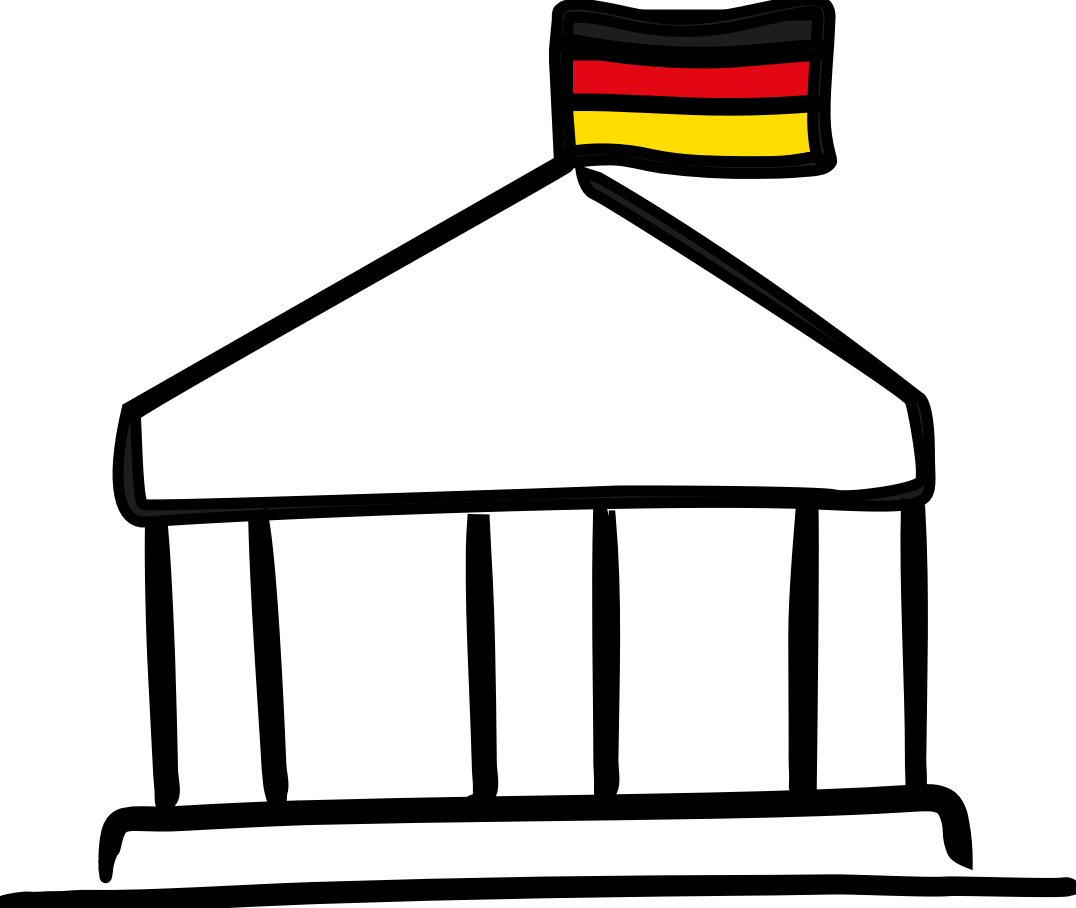 [Speaker Notes: Supplementary information
> Maximum duration of further development and implementation of standards is 1 year.
> Standards are dynamically adjusted to the requirements of the world of work at both learning venues.
> BIBB conducts continuous research into the shift of work and training. The findings of this research inform the process.]
Quality assurance
Tasks of the competent bodies/chambers
Monitor company-based training, e.g. suitability of company and aptitude of trainers for execution of training
Maintain the register of vocational education and training contracts
Set up VET Committee and examination boards and enact the resolutions adopted by the committees 
Issue final certificates
Recognition of qualifications acquired abroad 
Advise companies (usually via “training advisors”)
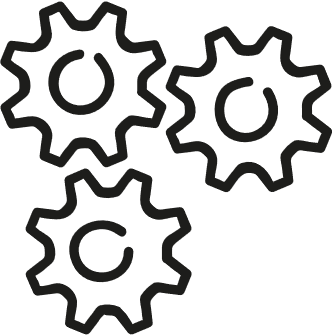 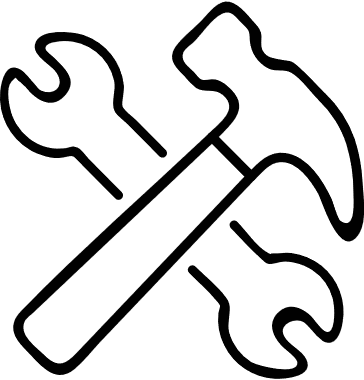 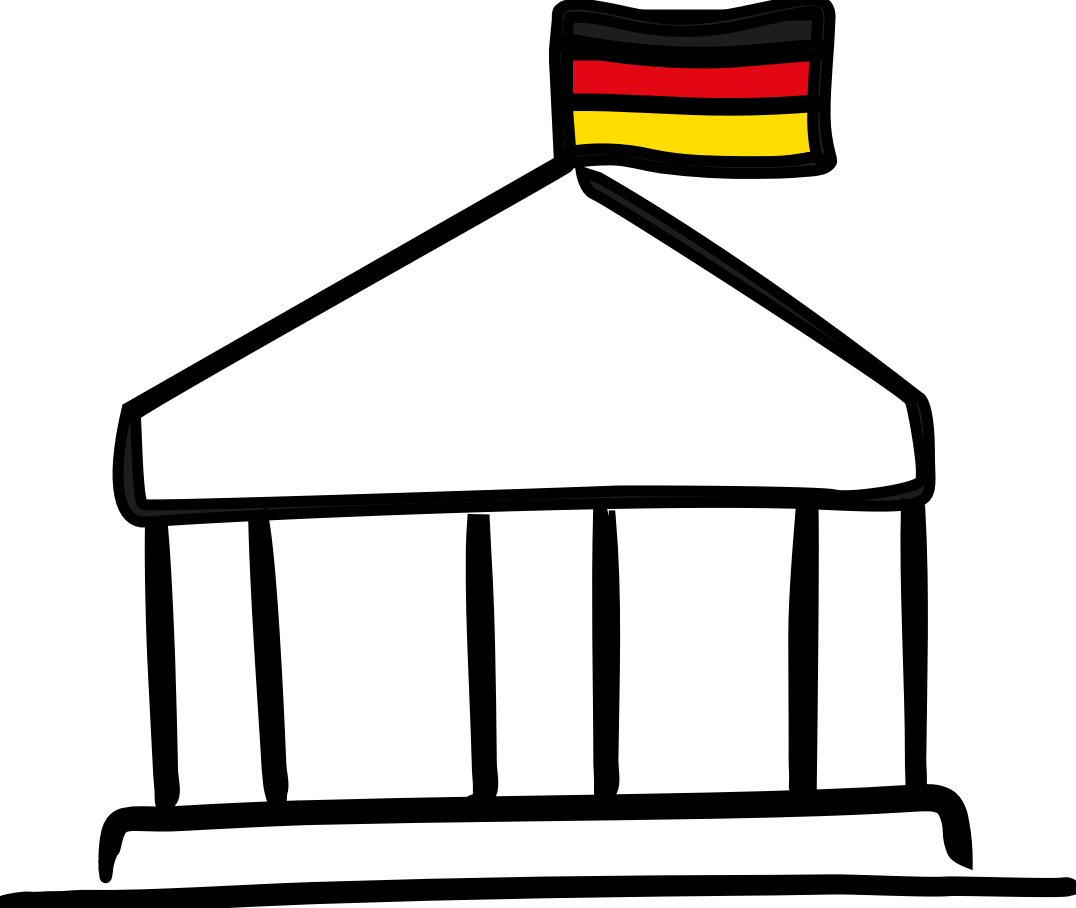 [Speaker Notes: Supplementary information
> Maximum duration of further development and implementation of standards is 1 year.
> Standards are dynamically adjusted to the requirements of the world of work at both learning venues.
> BIBB conducts continuous research into the shift of work and training. The findings of this research inform the process.]
Quality assurance
Relevance of the competent bodies/chambers
Competent bodies monitor and support the execution of vocational education and training in the regions and thus ensure its quality
Institutional foundation for the work conducted by the VET Committee and examination board in vocational education and training
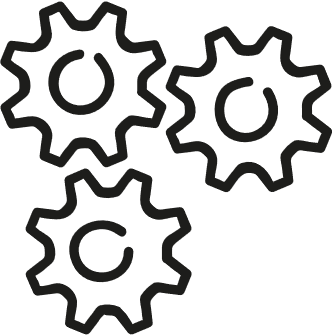 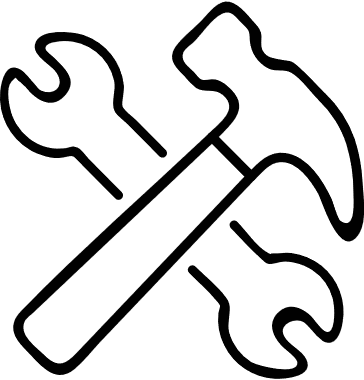 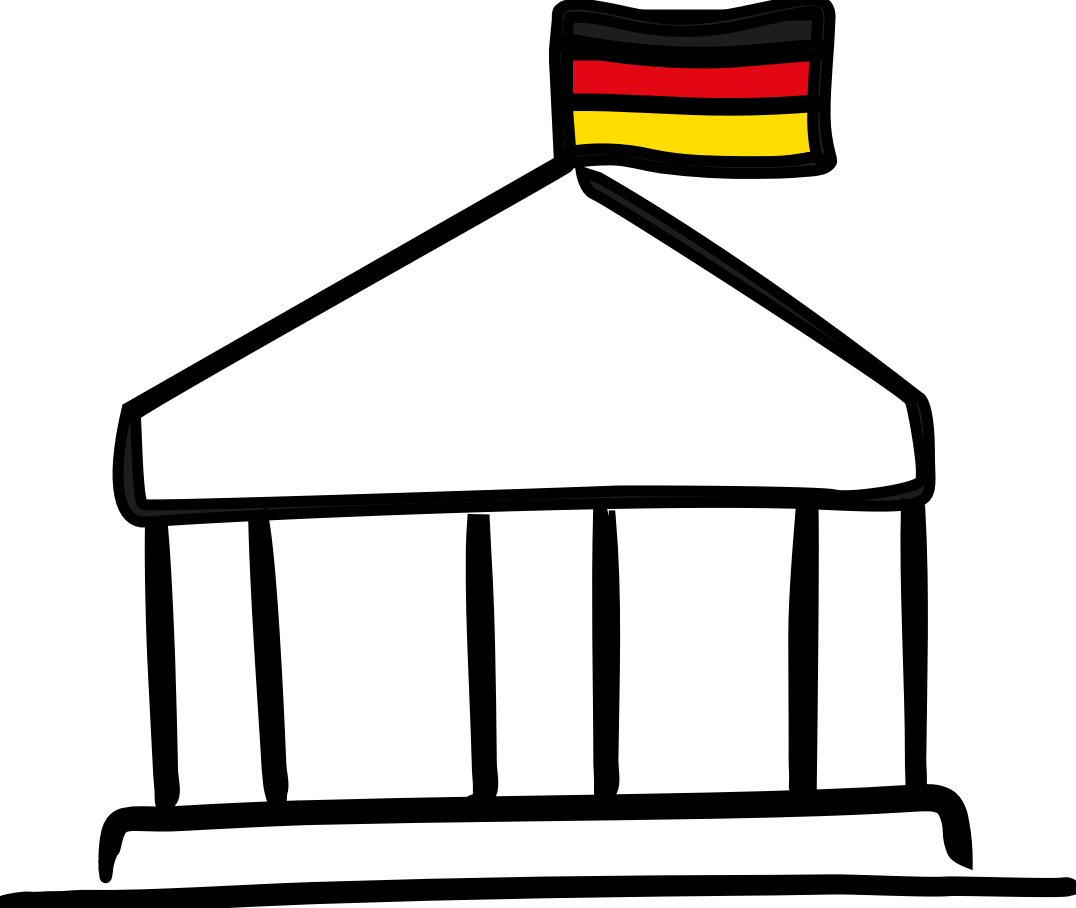 [Speaker Notes: Supplementary information
> Maximum duration of further development and implementation of standards is 1 year.
> Standards are dynamically adjusted to the requirements of the world of work at both learning venues.
> BIBB conducts continuous research into the shift of work and training. The findings of this research inform the process.]
Examination and certification
Interlinked by
The state
Employers
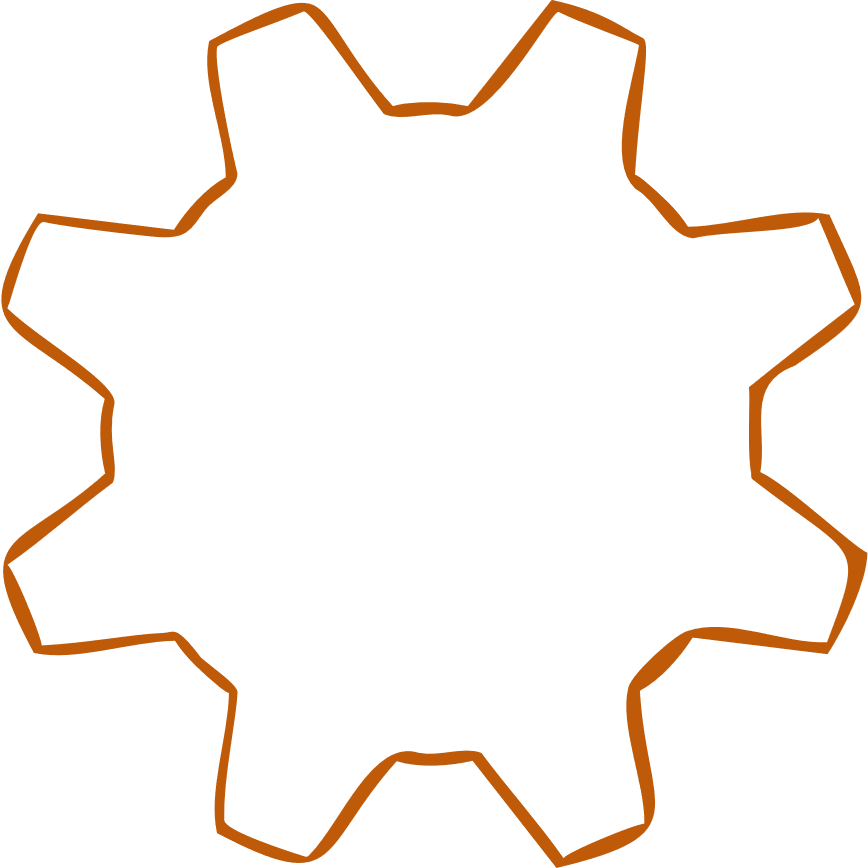 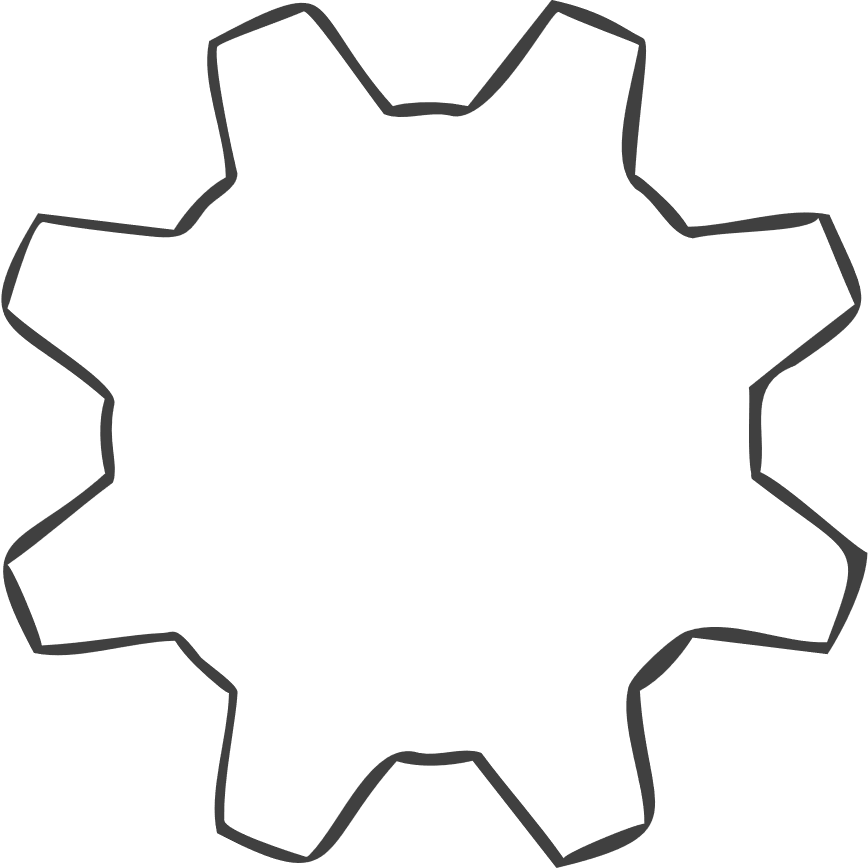 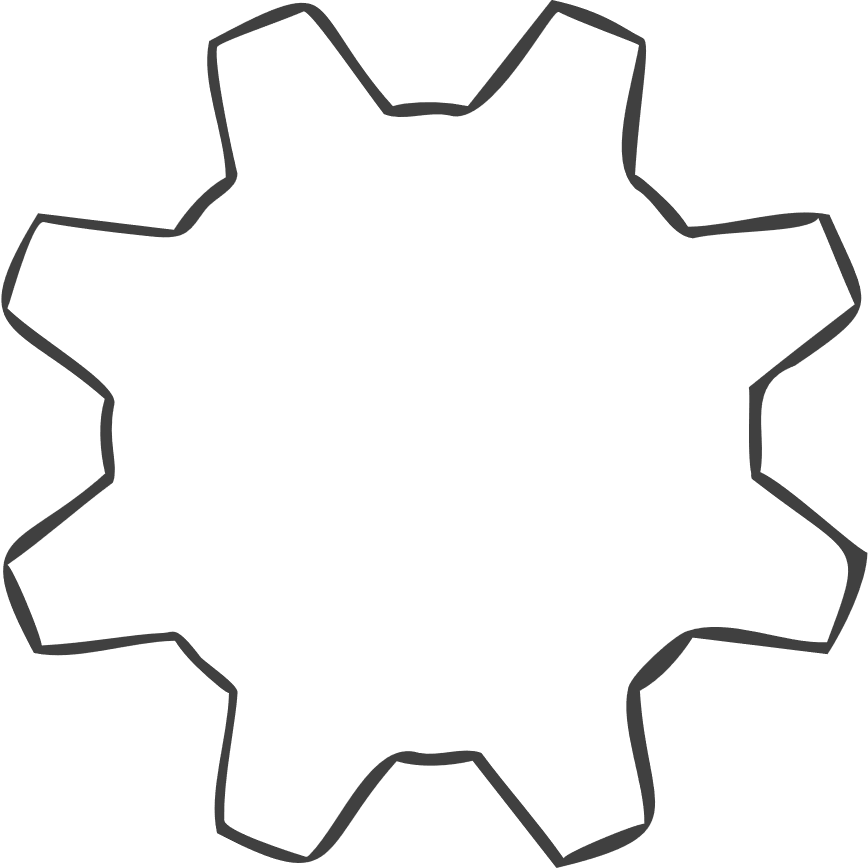 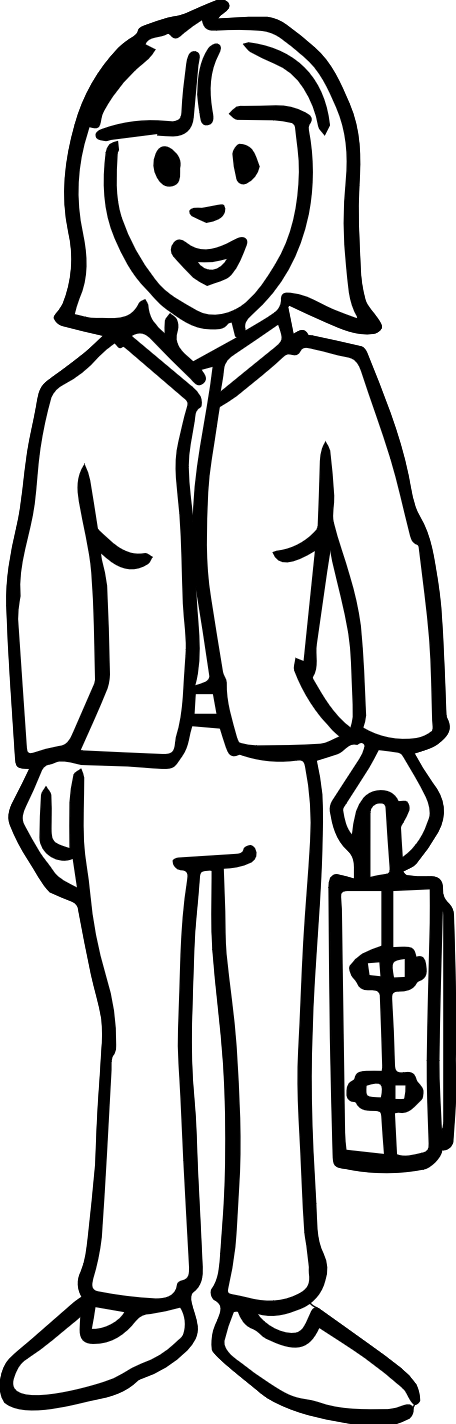 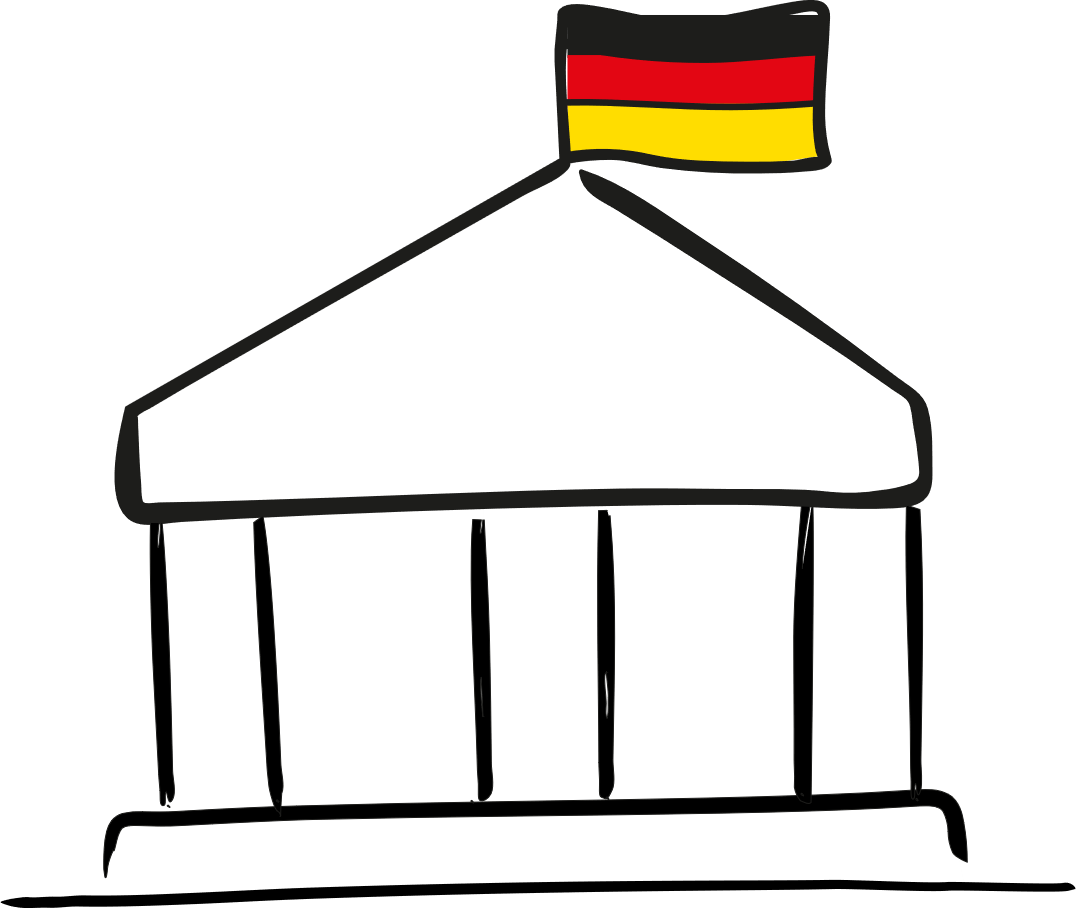 Examinationboard
Employers seek out staff able to demonstrate mastery of their occupation
State defines 
examination regulations,which act ascornerstones ofdual VET
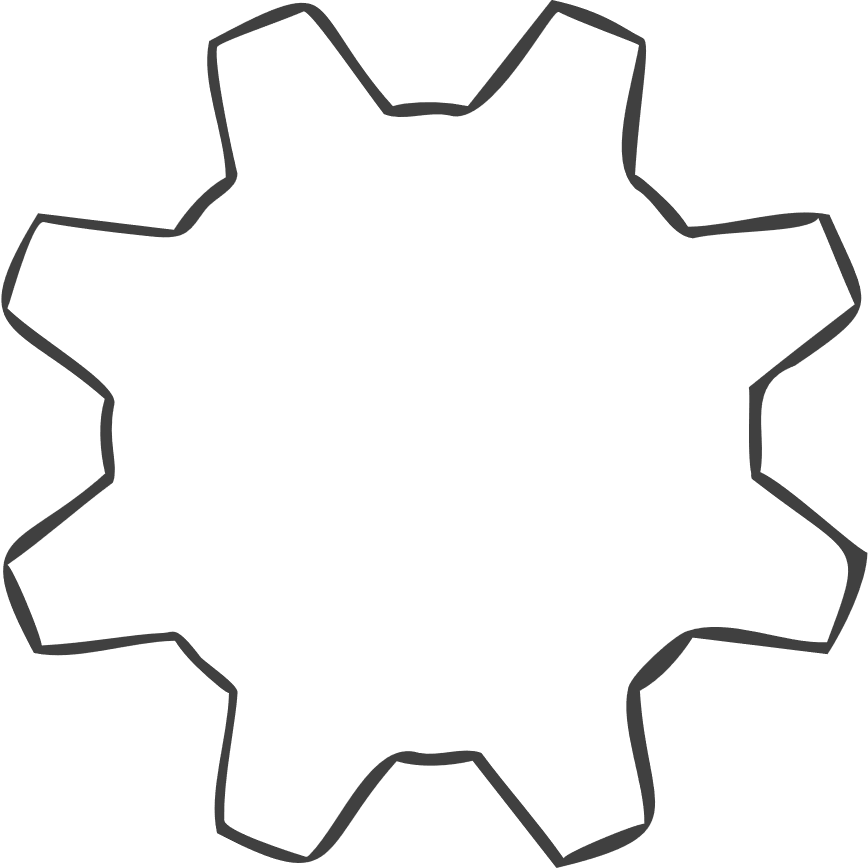 Employees require certificate of competencies acquired for their occupational development
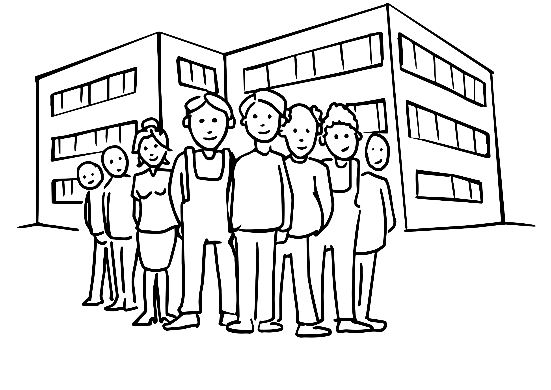 Legal basis
Vocational Training Act §§ 37 ff.
Laws of the federal states
Employees
[Speaker Notes: Supplementary information
> Maximum duration of further development and implementation of standards is 1 year.
> Standards are dynamically adjusted to the requirements of the world of work at both learning venues.
> BIBB conducts continuous research into the shift of work and training. The findings of this research inform the process.]
Supervision of training
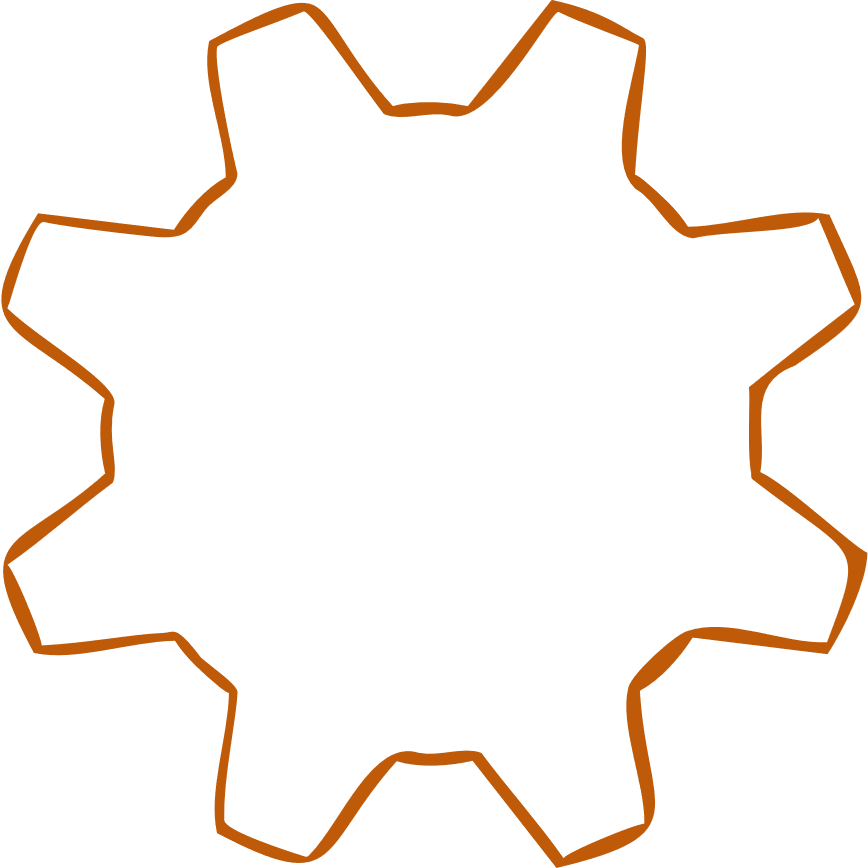 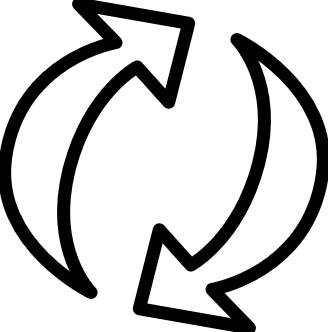 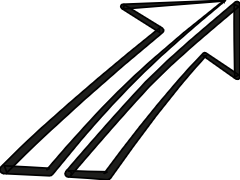 Examination Committee fordual VET programmes
Honorary volunteers (unpaid)
Examinationboard
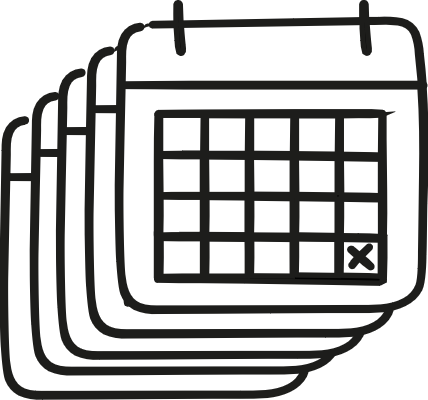 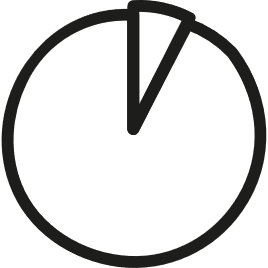 Majority principle
5 years
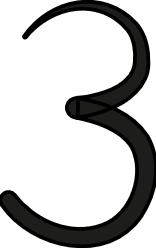 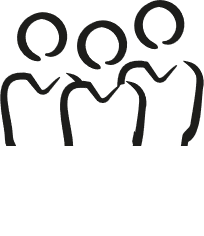 At least 3 representatives of employers, employees and vocational schools
[Speaker Notes: Supplementary information
> Maximum duration of further development and implementation of standards is 1 year.
> Standards are dynamically adjusted to the requirements of the world of work at both learning venues.
> BIBB conducts continuous research into the shift of work and training. The findings of this research inform the process.]
Examination and certification
Examples of tasks
Develop and enact examination questions and assignments
Conduct examinations
Evaluate examination results
Issue final certificates
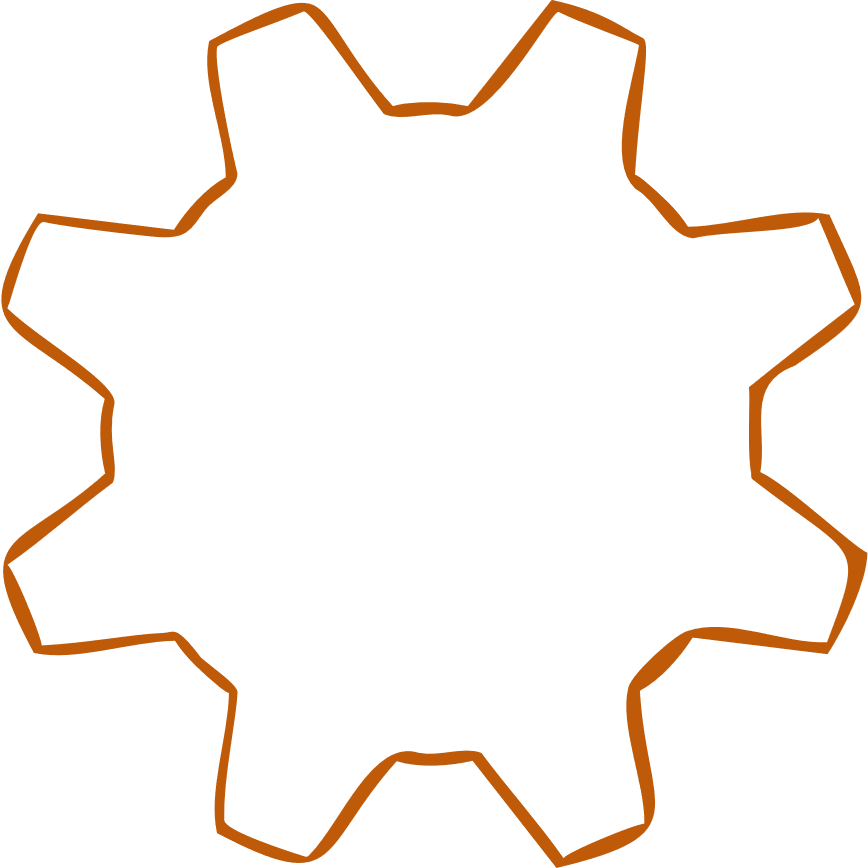 Examinationboard
[Speaker Notes: Supplementary information
> Maximum duration of further development and implementation of standards is 1 year.
> Standards are dynamically adjusted to the requirements of the world of work at both learning venues.
> BIBB conducts continuous research into the shift of work and training. The findings of this research inform the process.]
Examination and certification
Relevance
Mechanism via which the stakeholders jointly implement independent examinations and issue qualifications
Employers, employees and the formal education system all recognise qualifications
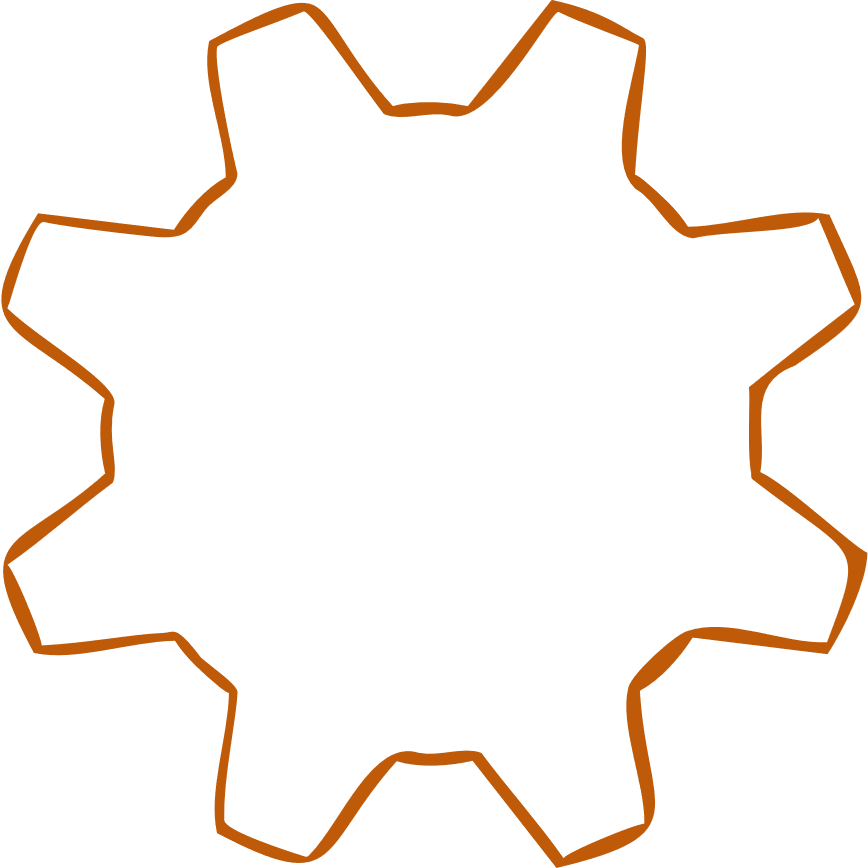 Examinationboard
[Speaker Notes: Supplementary information
> Maximum duration of further development and implementation of standards is 1 year.
> Standards are dynamically adjusted to the requirements of the world of work at both learning venues.
> BIBB conducts continuous research into the shift of work and training. The findings of this research inform the process.]
The engine of dual VET
Summary – the engine ofdual vocational education and training
Summary – the engine of dual VET
Stakeholders
Mechanisms
Dual vocational education and training
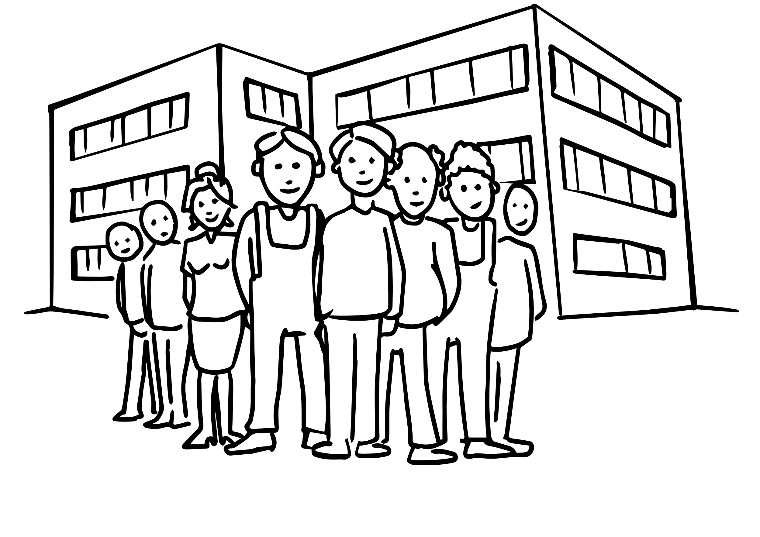 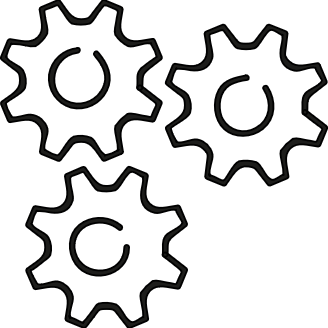 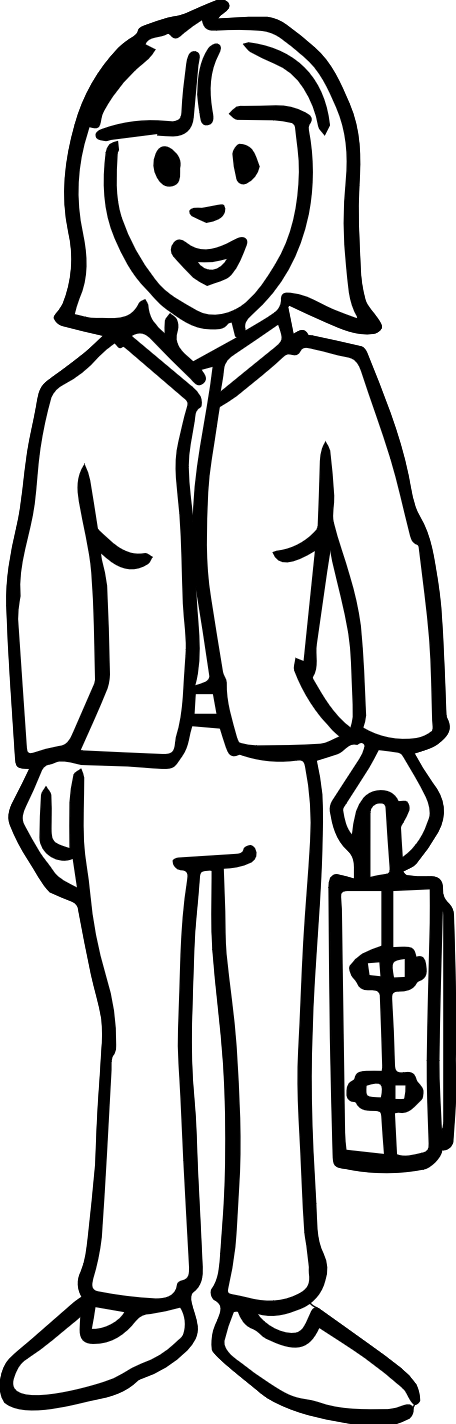 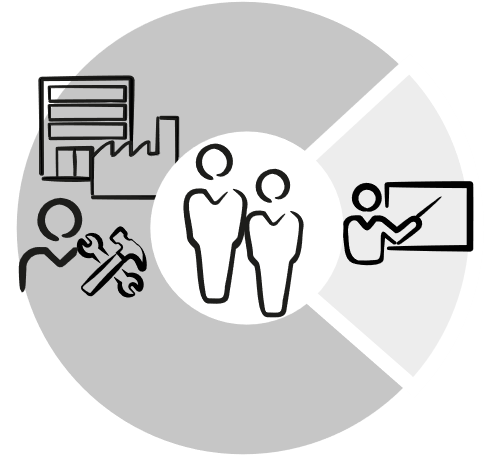 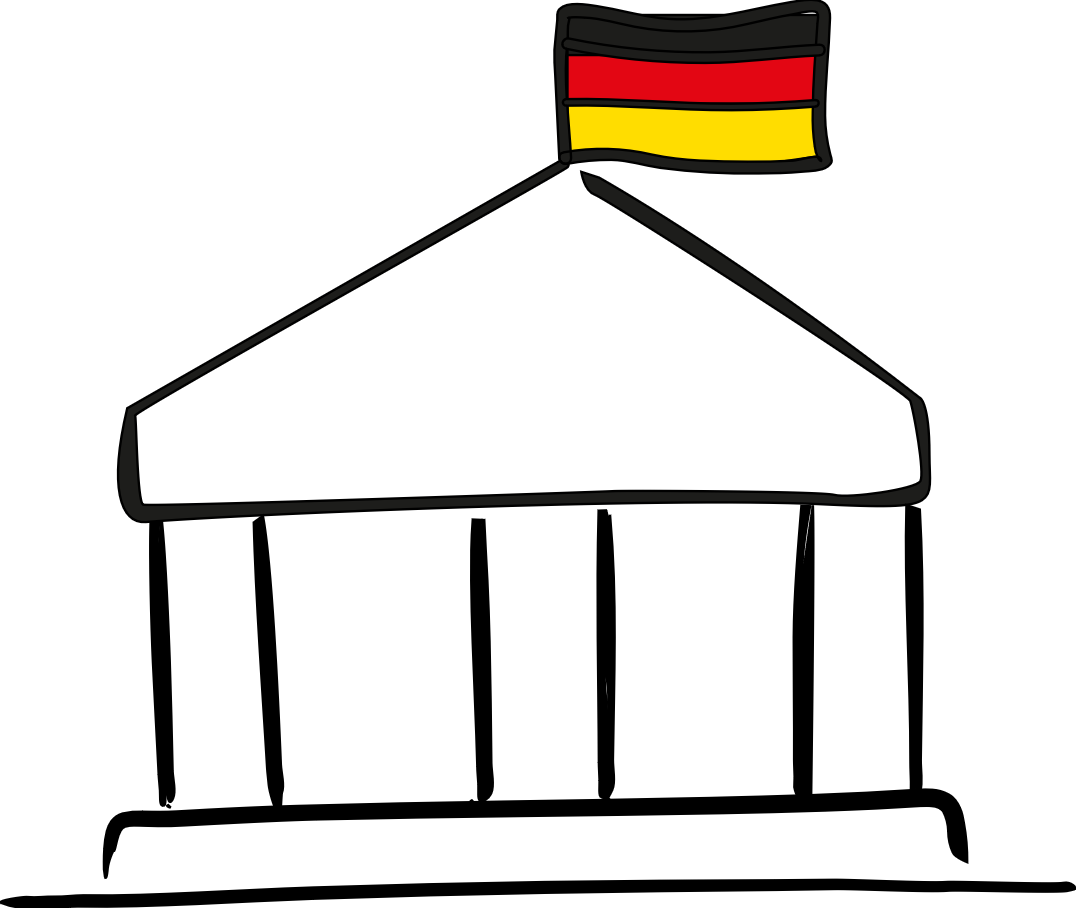 Co-determination and cooperation of stakeholders at all levels and in all core areas of vocational education and training
Coordinated, standardised, quality-assured and recognised by stakeholders
Strong commitment to VET
Summary – the engine of dual VET
Quality characteristics of German VET
Cooperation between the state and the social partners
Recognised standards in vocational education and training
On-the-job learning
Training of VET staff
Institutionalised research and advisory services
Further information
Facts and figures
2024 Report on Vocational Education and Training (link)
Data Report to accompany the 2024 Report on Vocational Education and Training (link)
Federal Statistical Office (link)
BMBF Data Portal (link)

Training standards
BIBB brochure: Training regulations and how they come about (link)
Examples of training regulations and skeleton curricula (BIBB) (link)

Legal documents
Vocational Training Act (link)
Youth Employment Act (link)
Chambers Act (link)
Collective Agreements Act (link)
Labour Management Relations Act (link)

Internet sites
GOVET
BMBF
BIBB

Presentations 
GOVET standard presentations (link)

Point of contact for further questions
govet@bibb.de
GOVET at BIBB